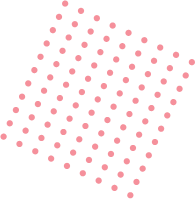 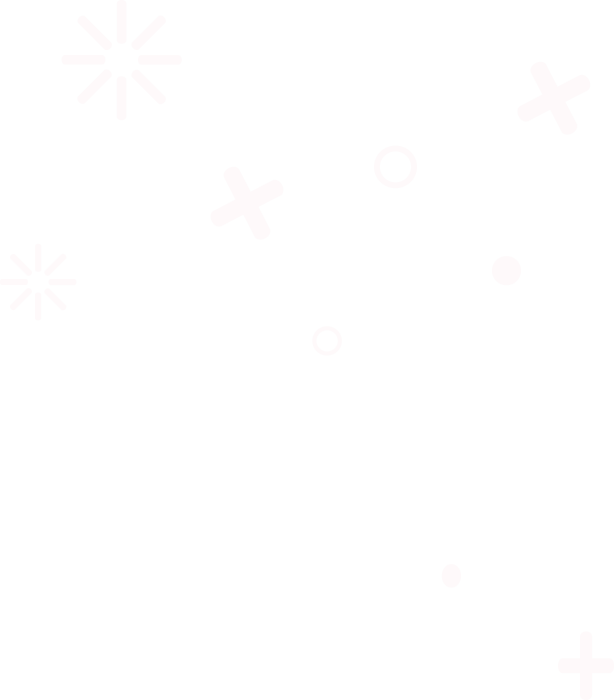 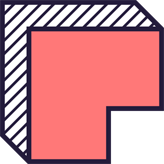 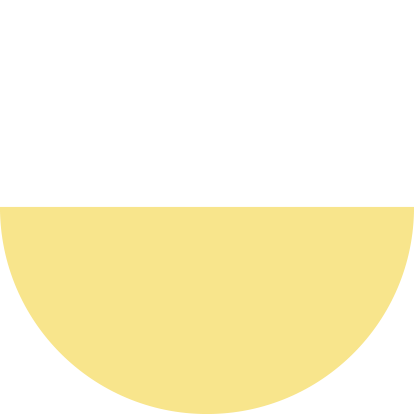 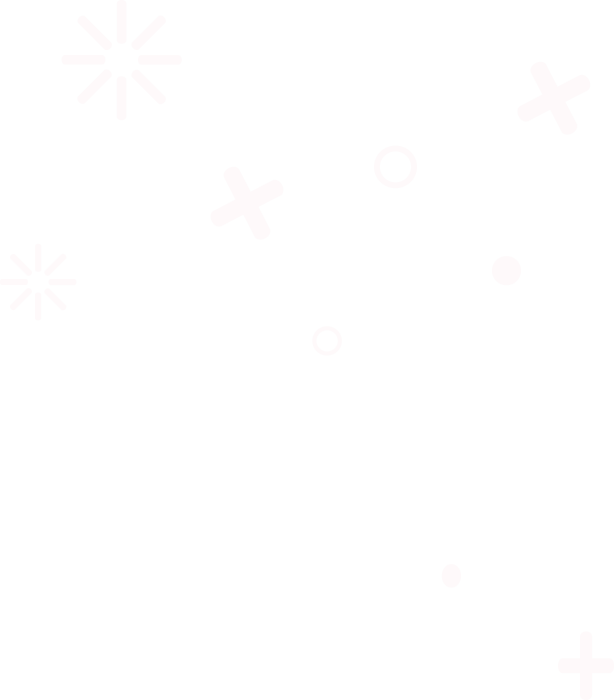 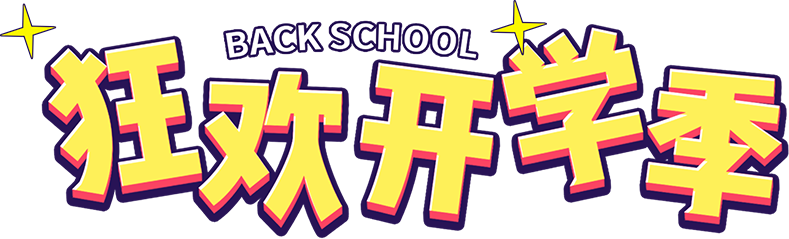 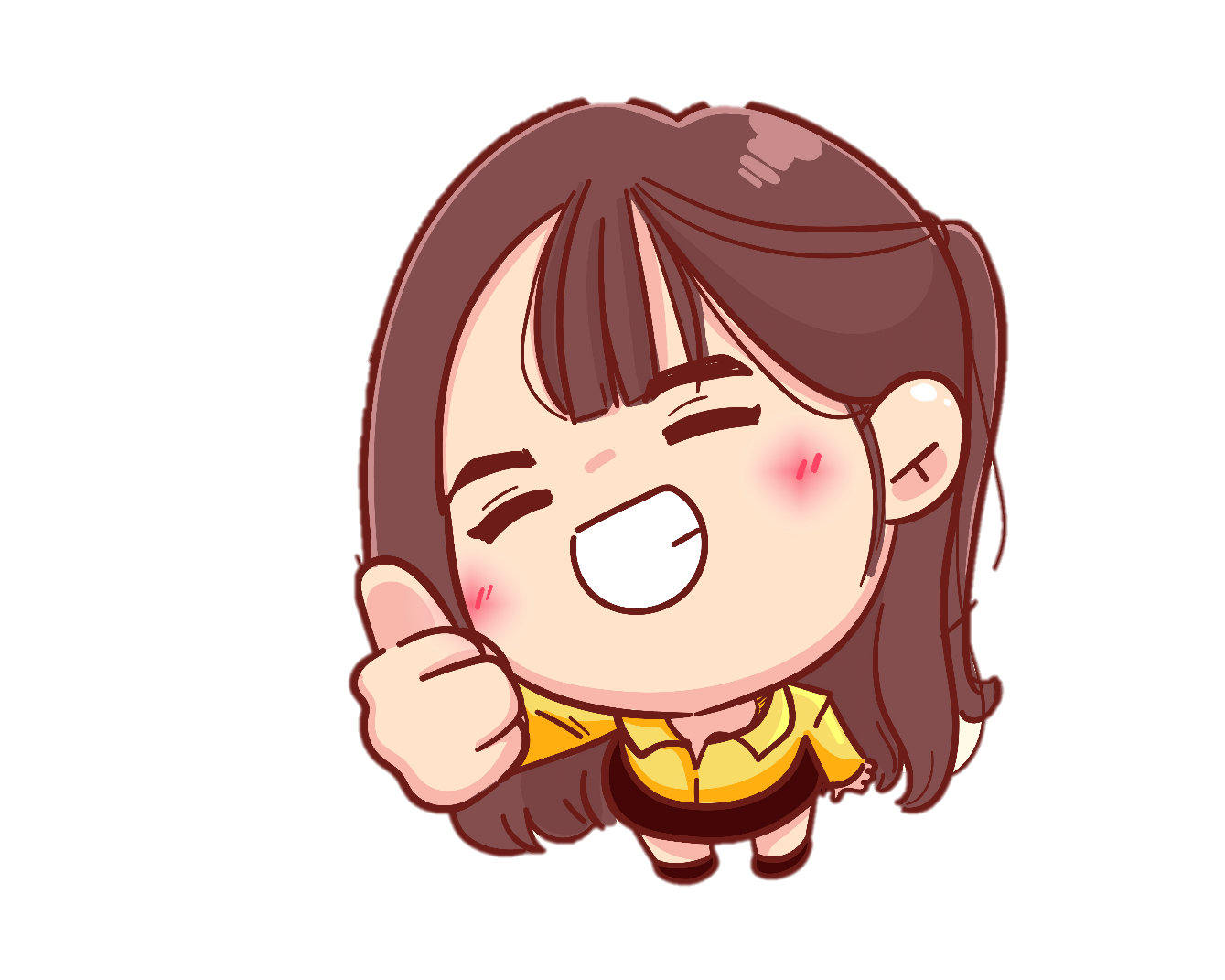 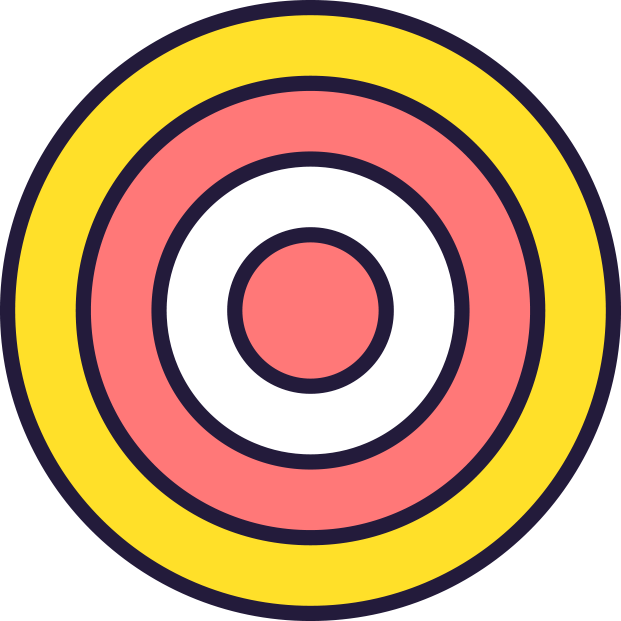 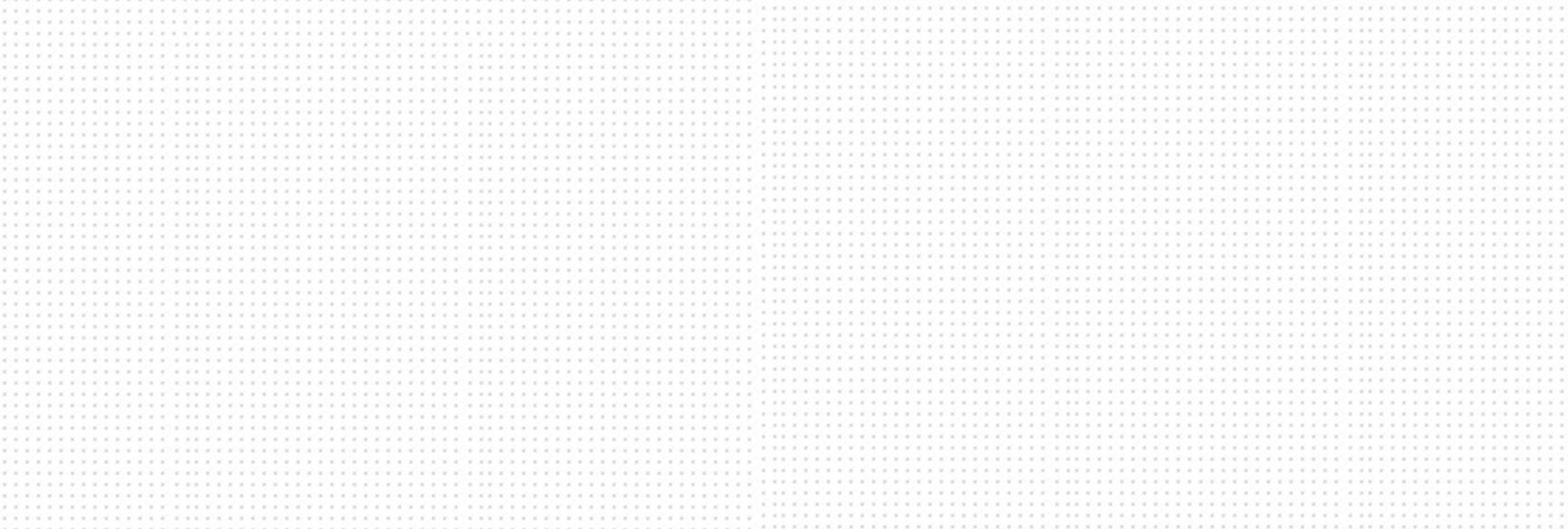 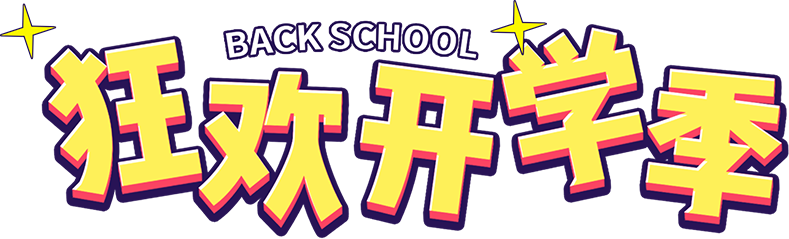 KHỞI
ĐỘNG
KHỞI
ĐỘNG
TRUY TÌM KHO BÁU
TRUY TÌM KHO BÁU
TRUY TÌM KHO BÁU
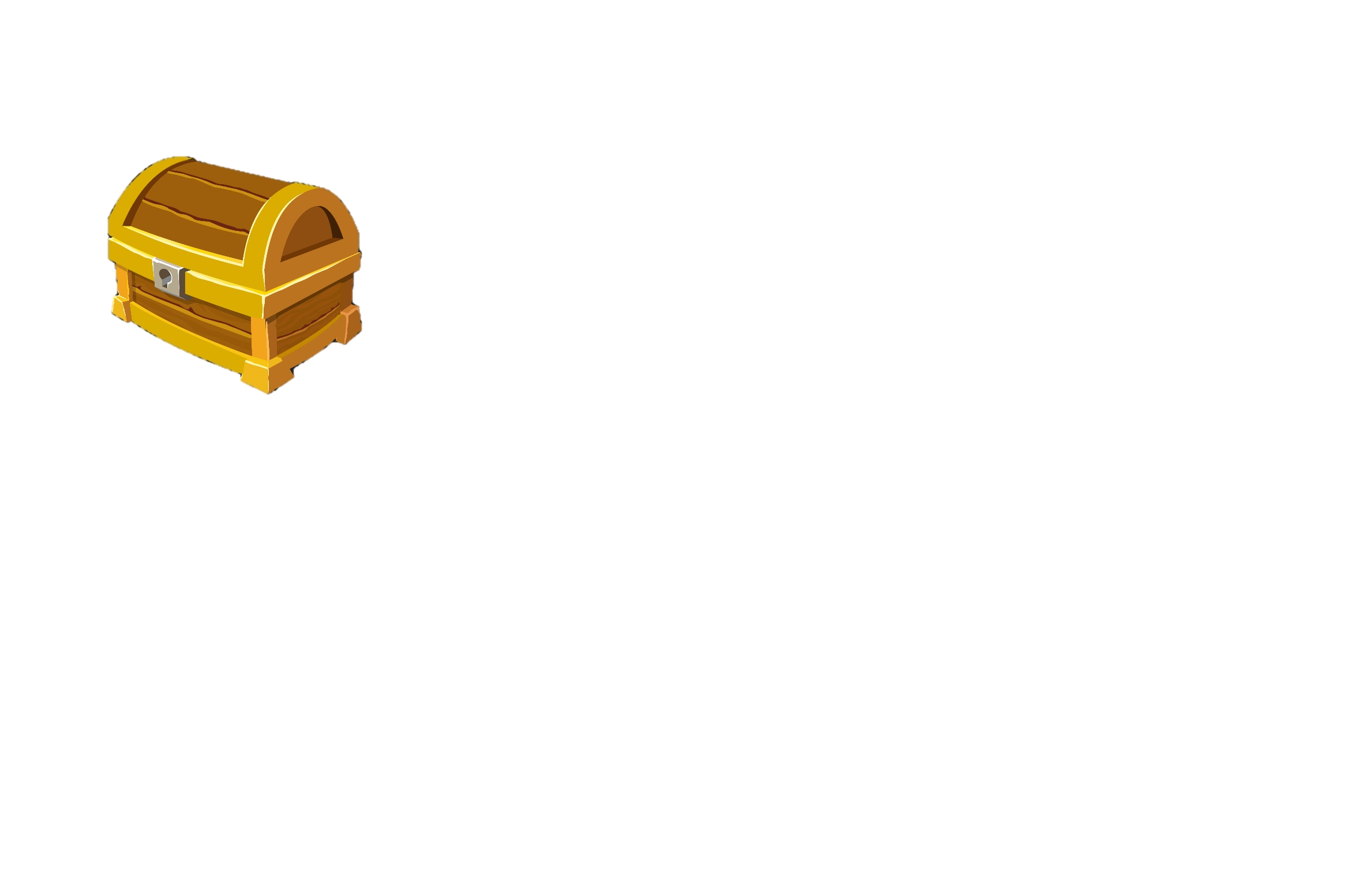 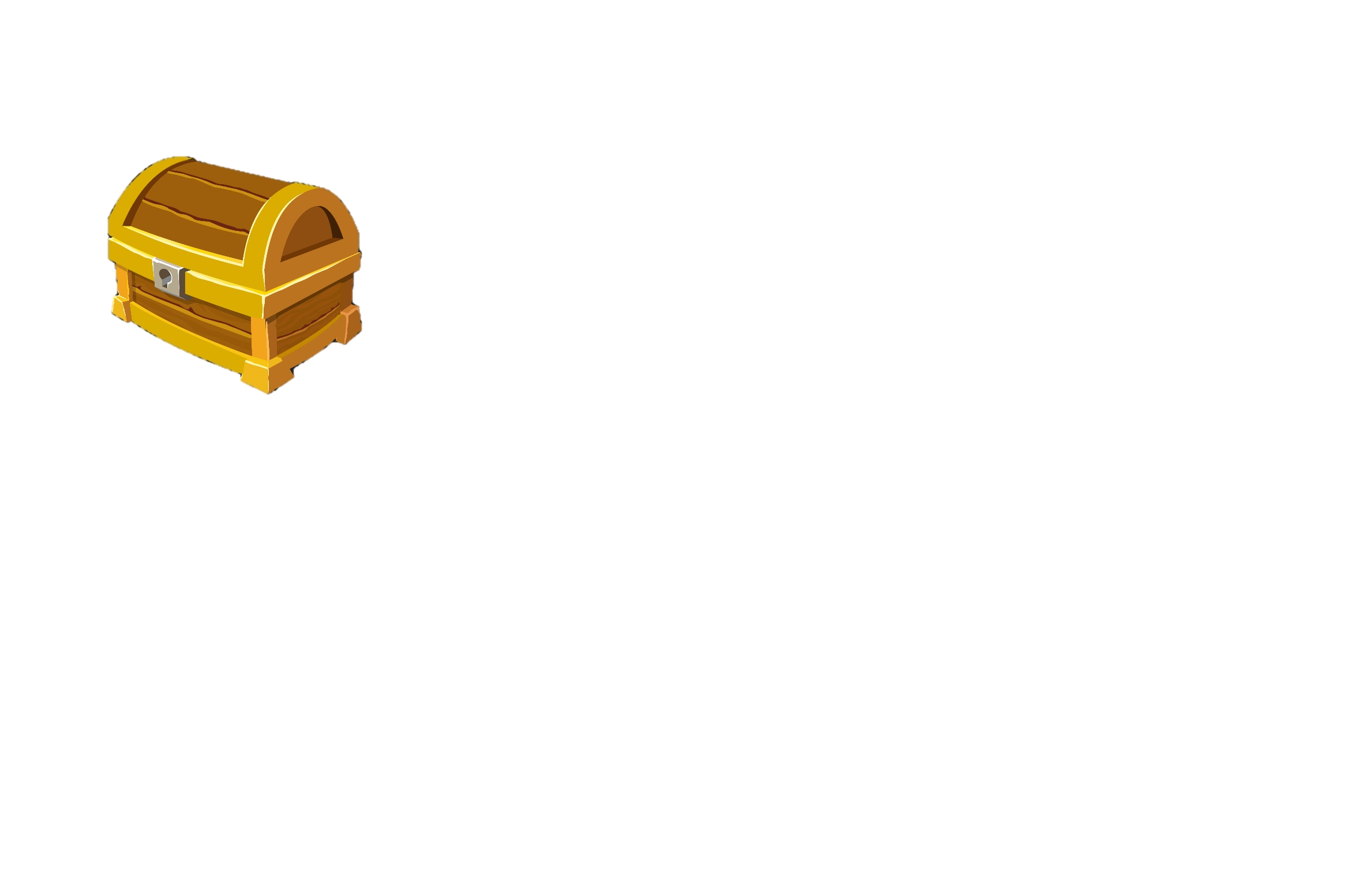 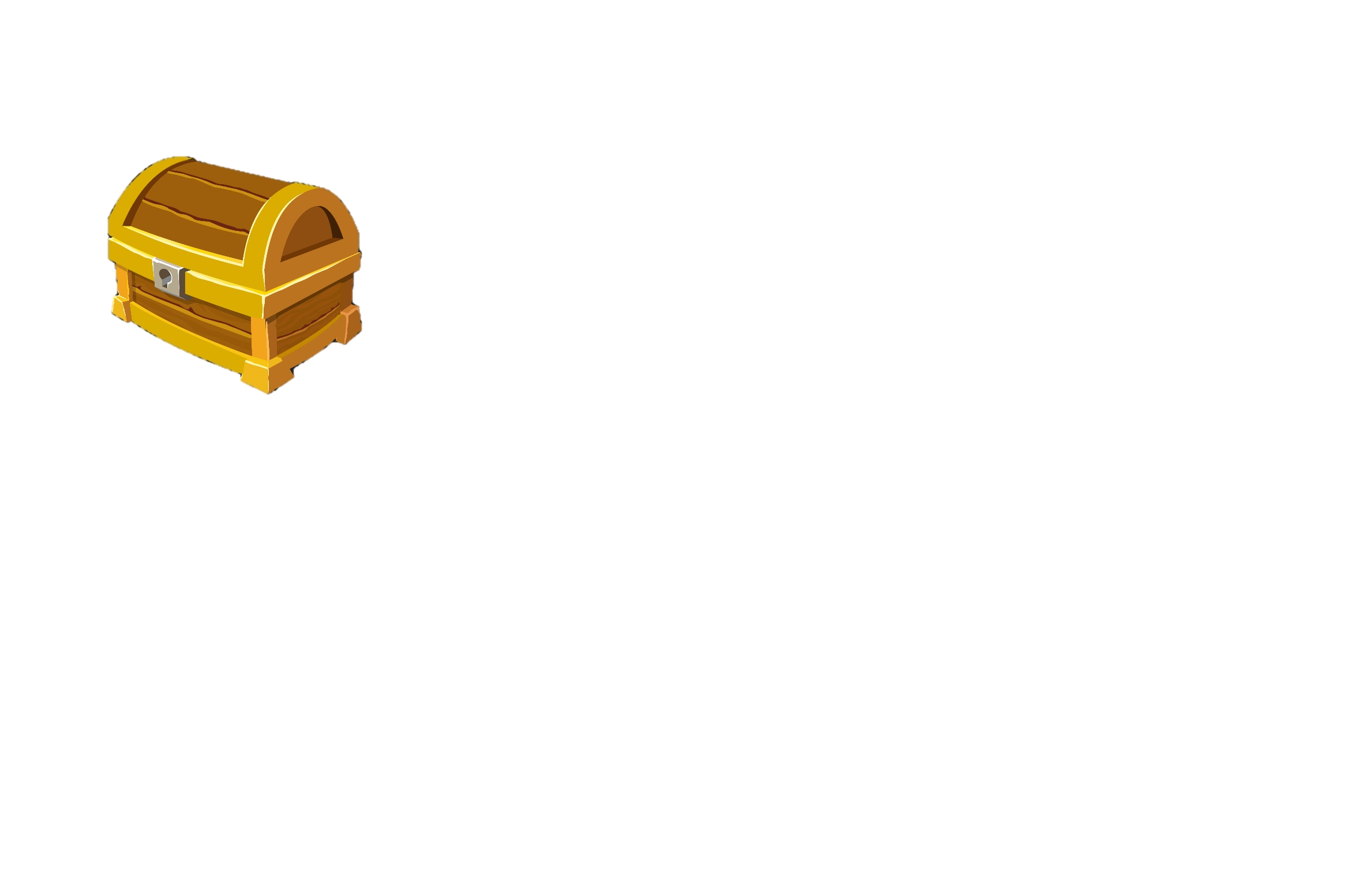 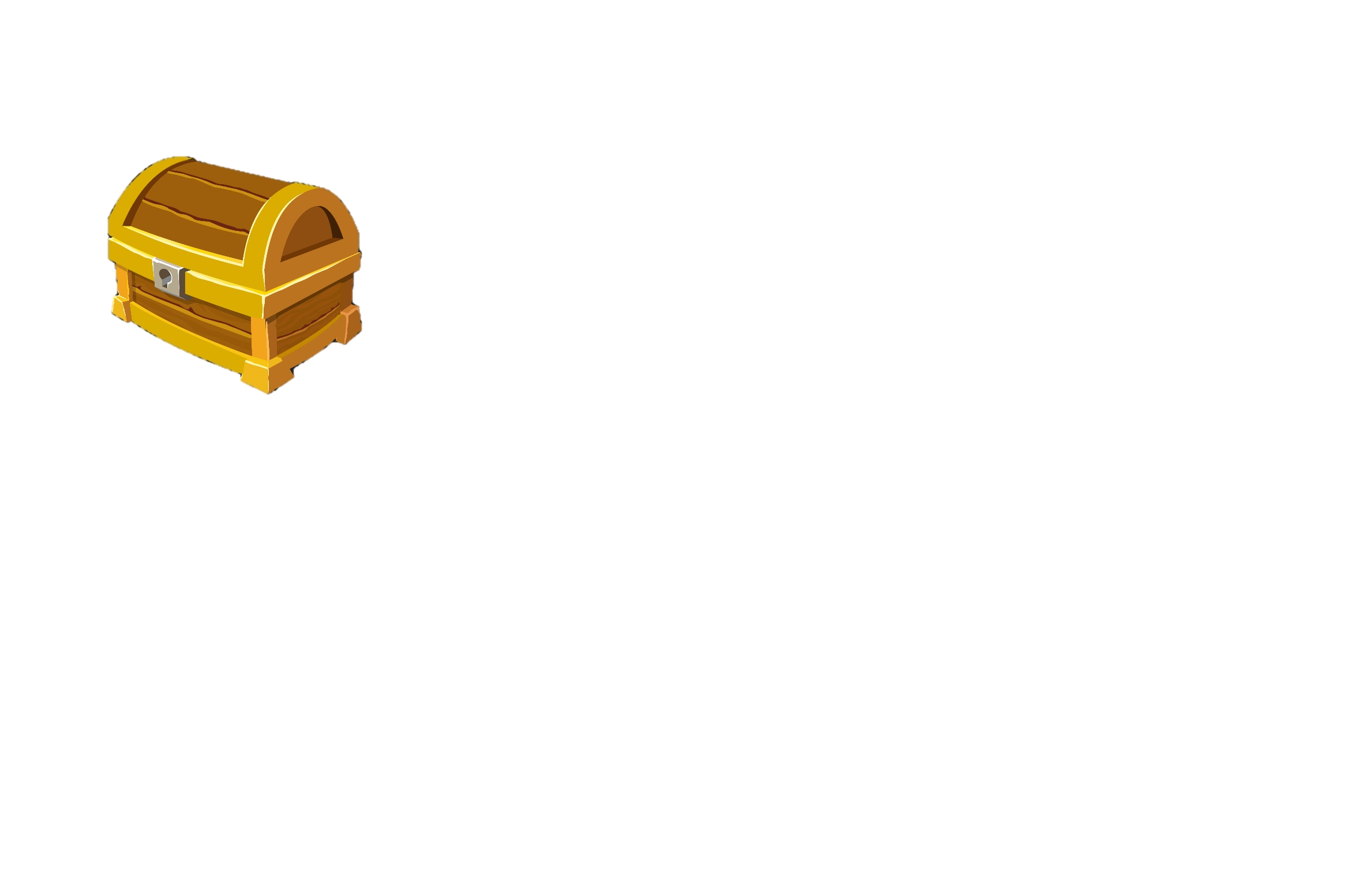 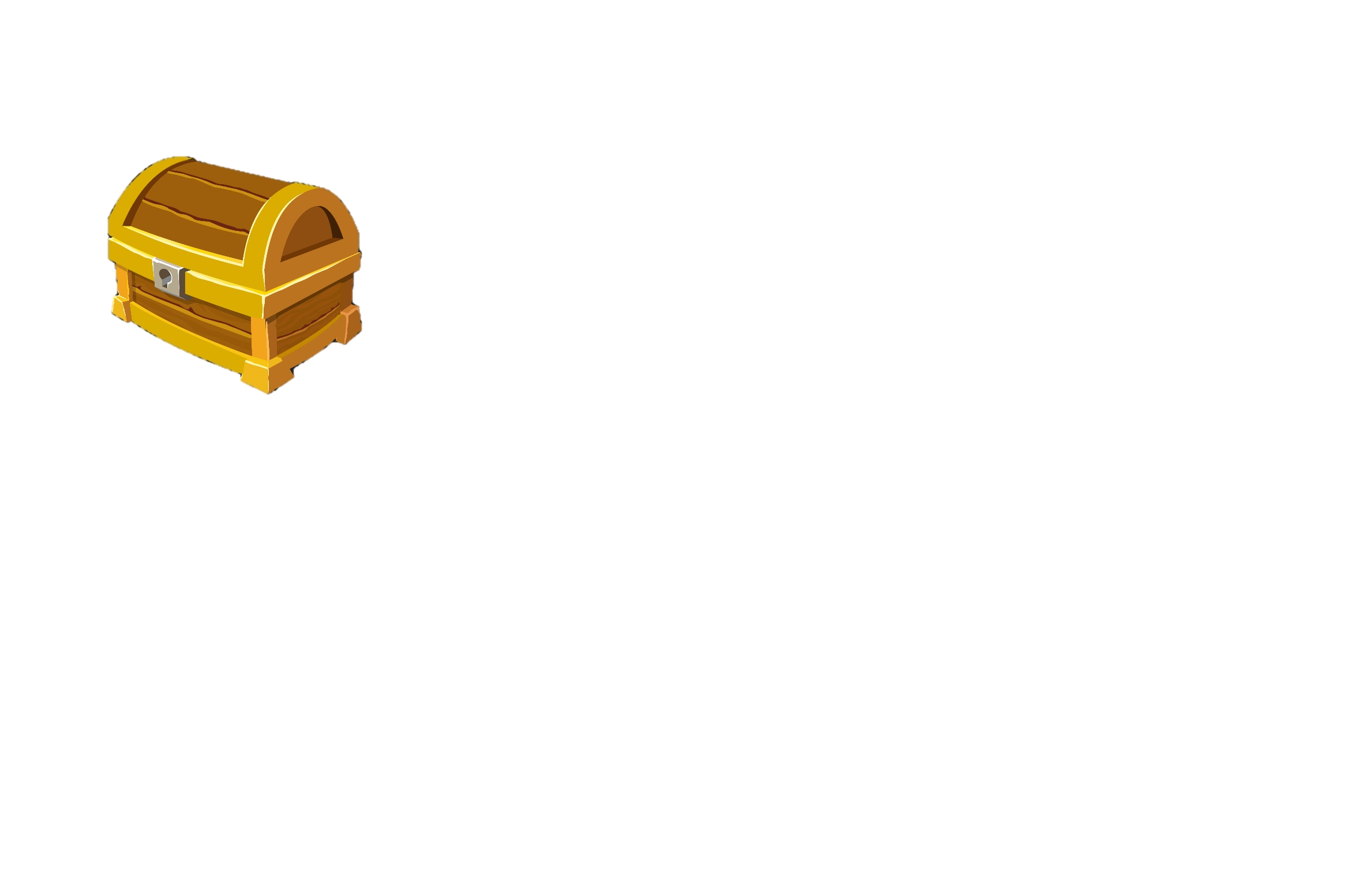 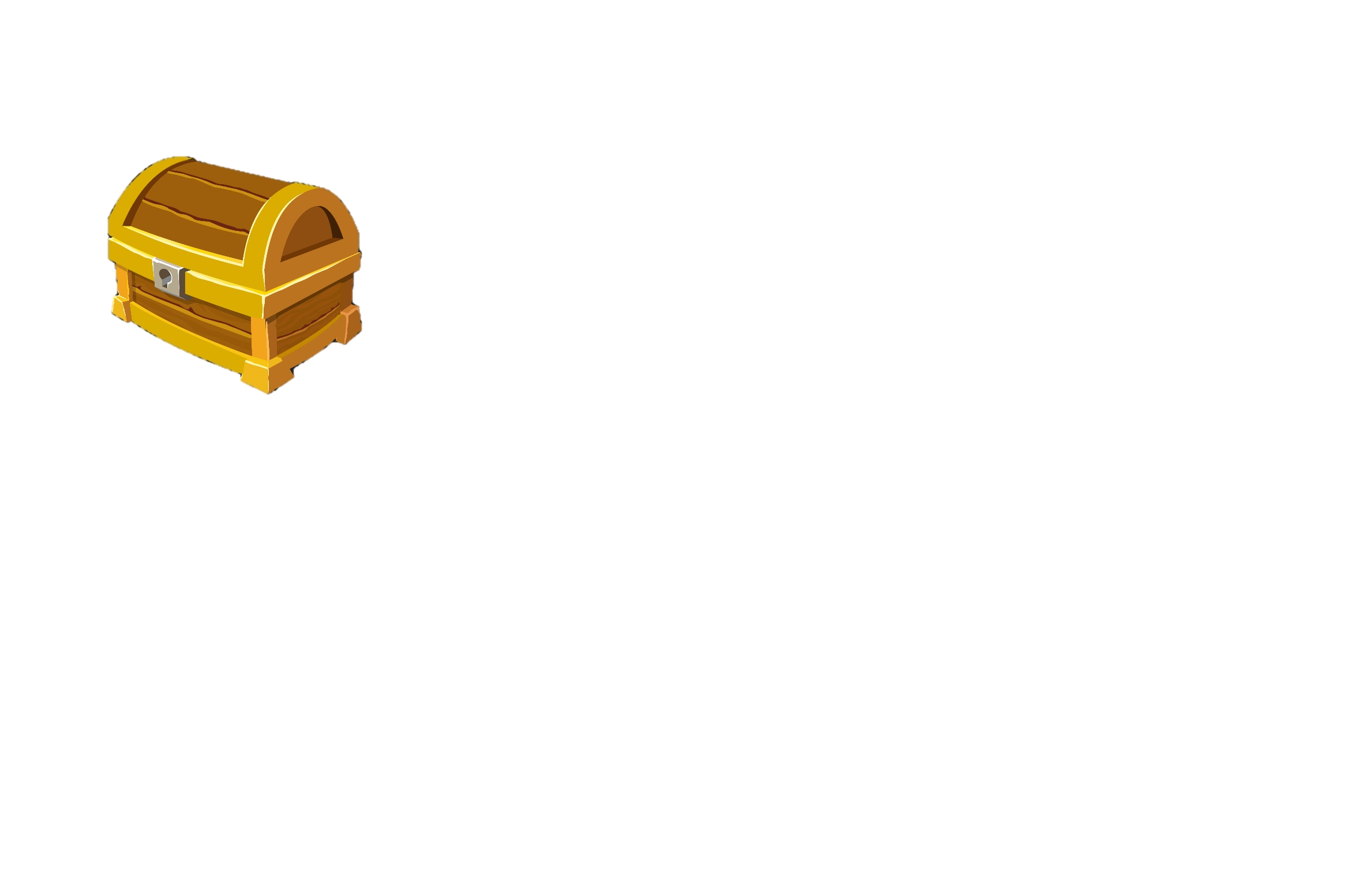 5
6
2
1
4
3
[Speaker Notes: Nhấn vô dòng chữ để đến phần Luyện tập]
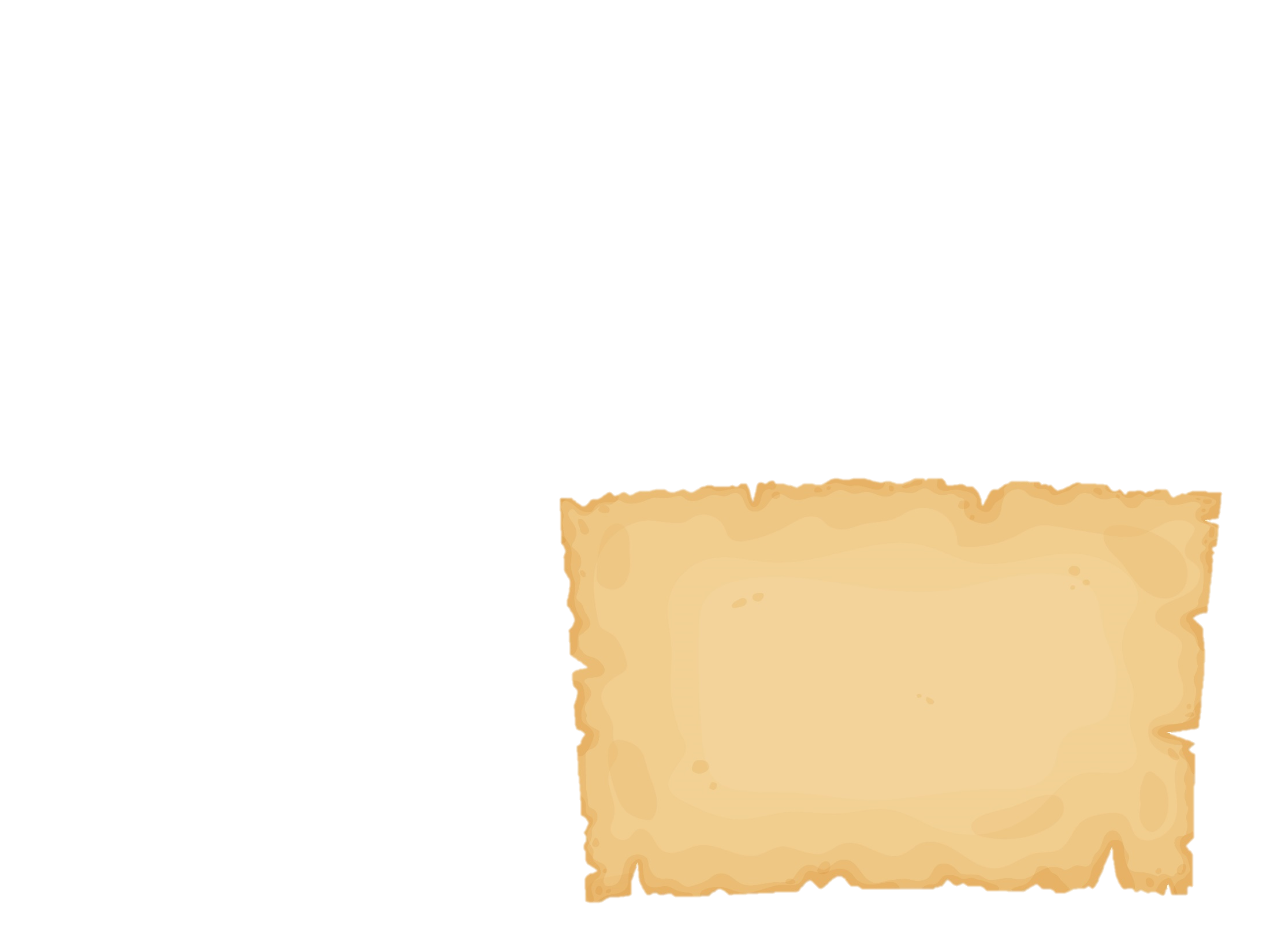 55  x 10 = ?
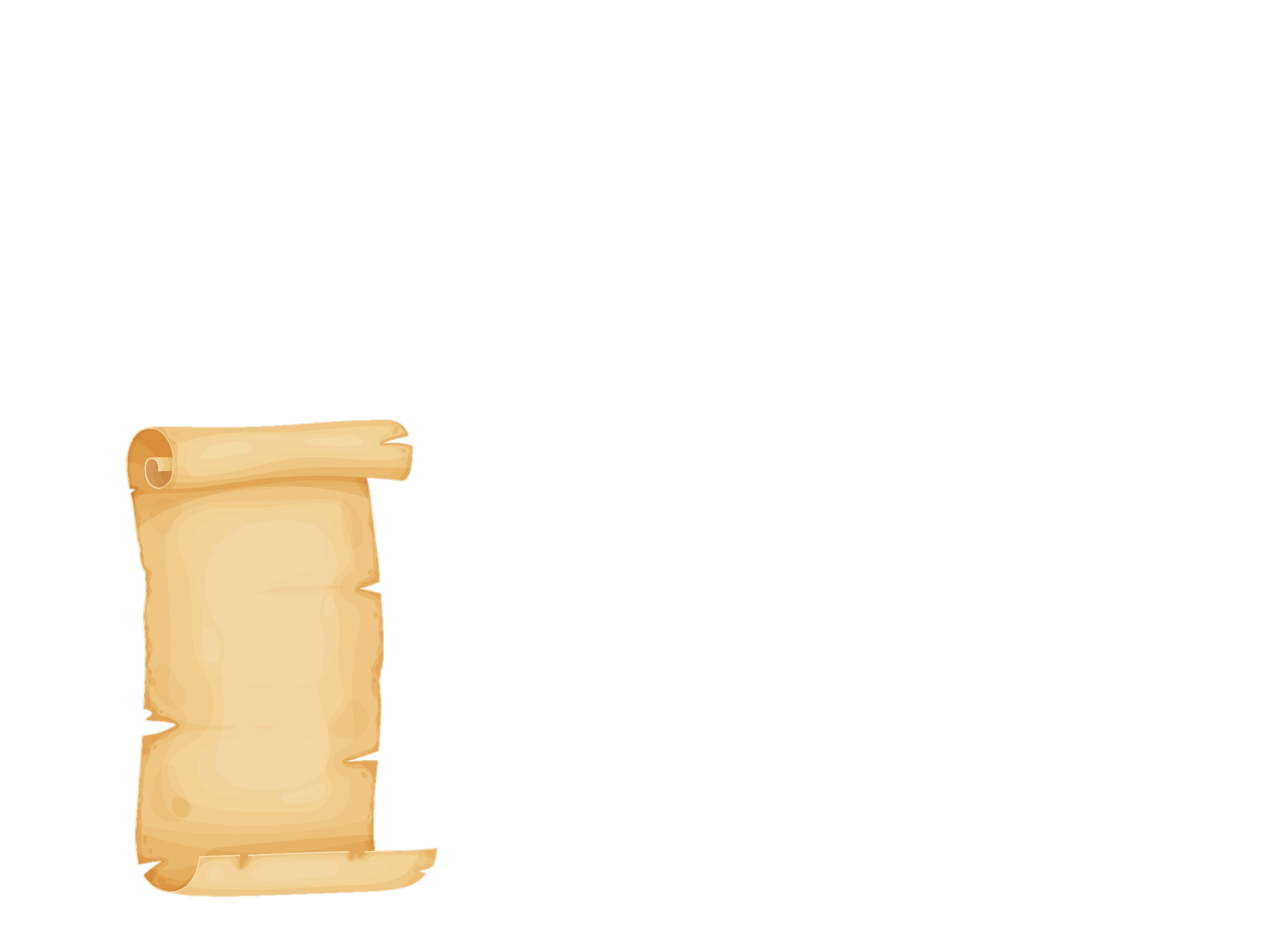 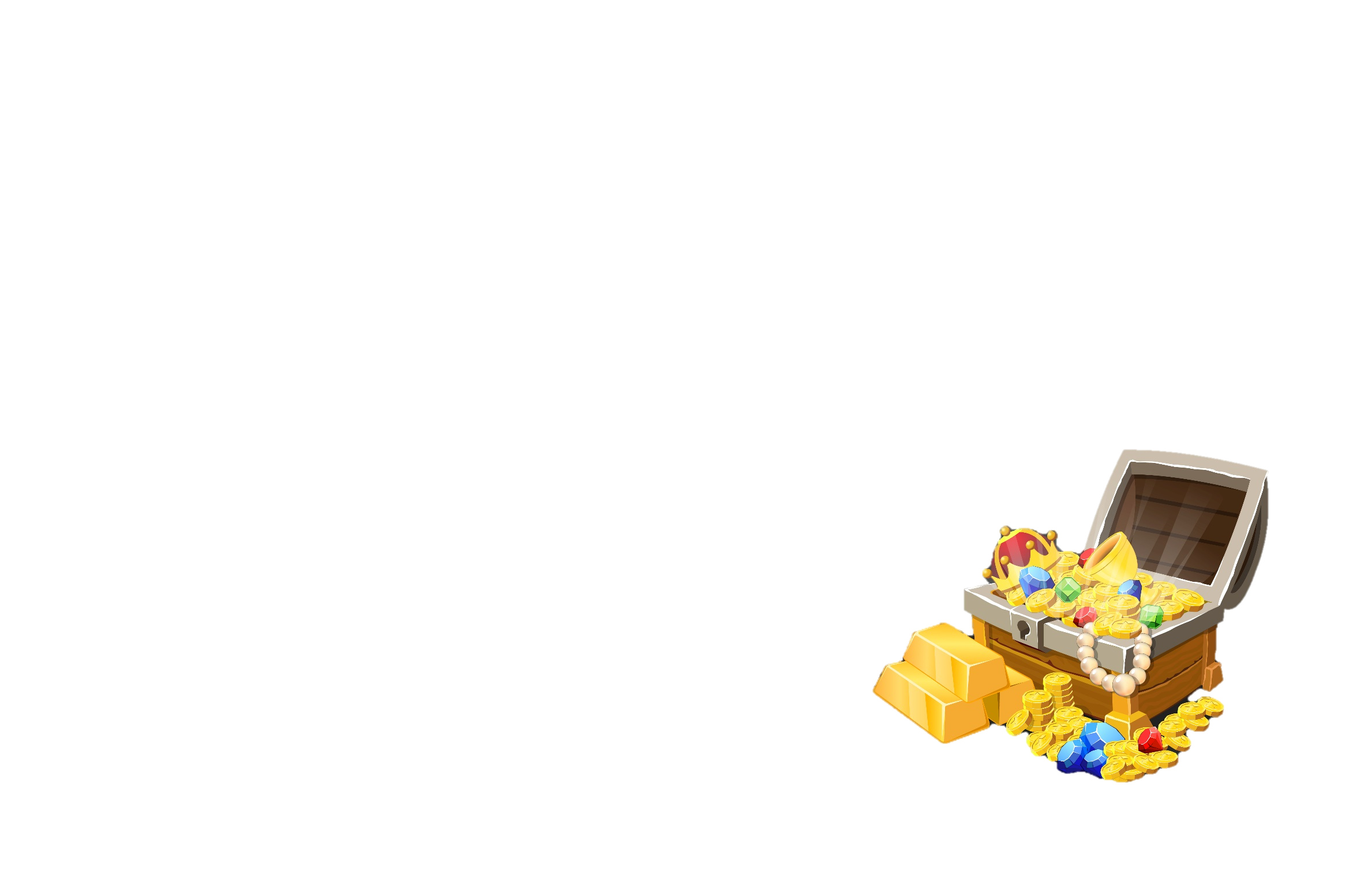 550
[Speaker Notes: Bấm vô kho báu để quay lại trang chủ của game]
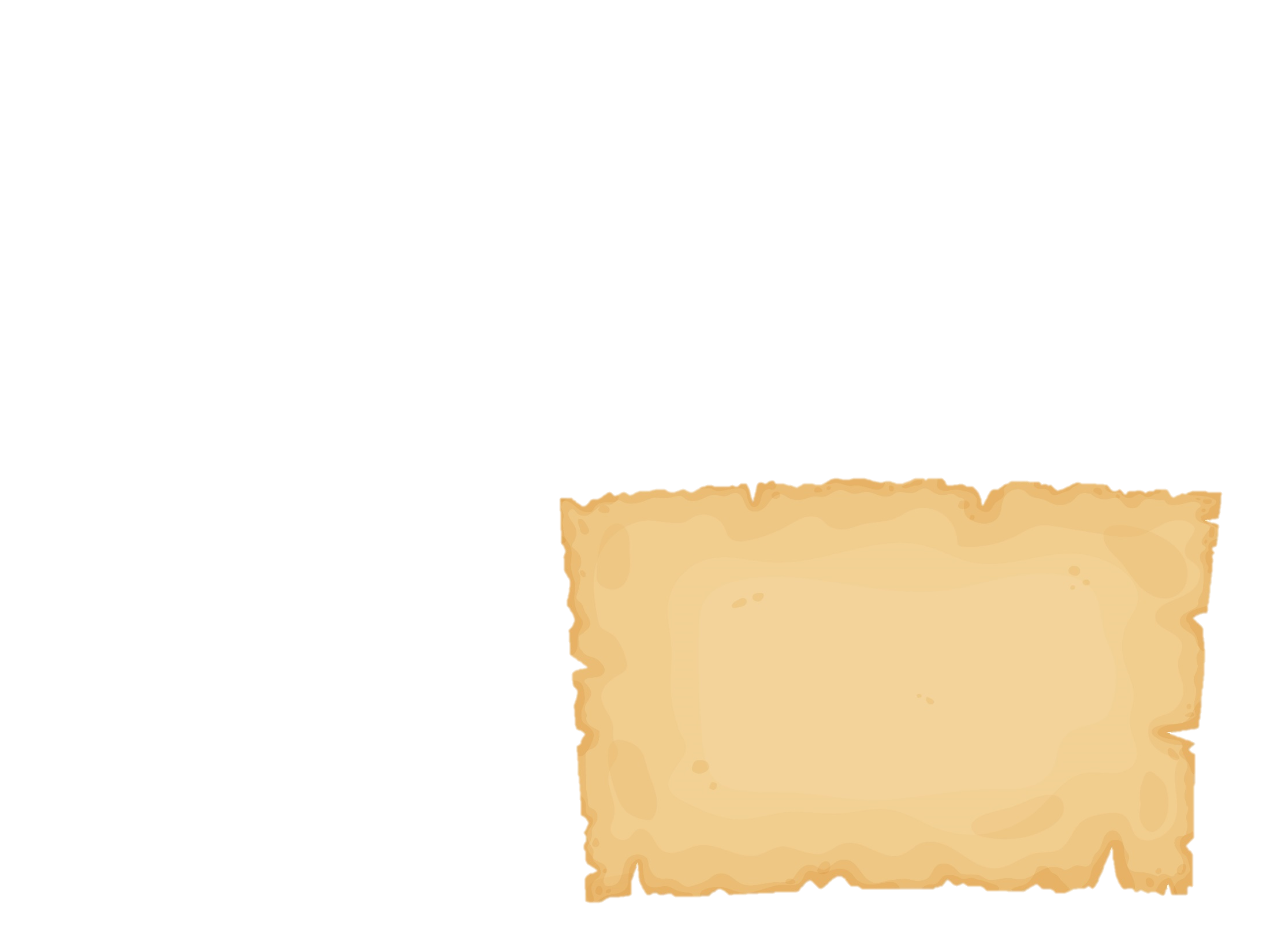 15000 : 100 = ?
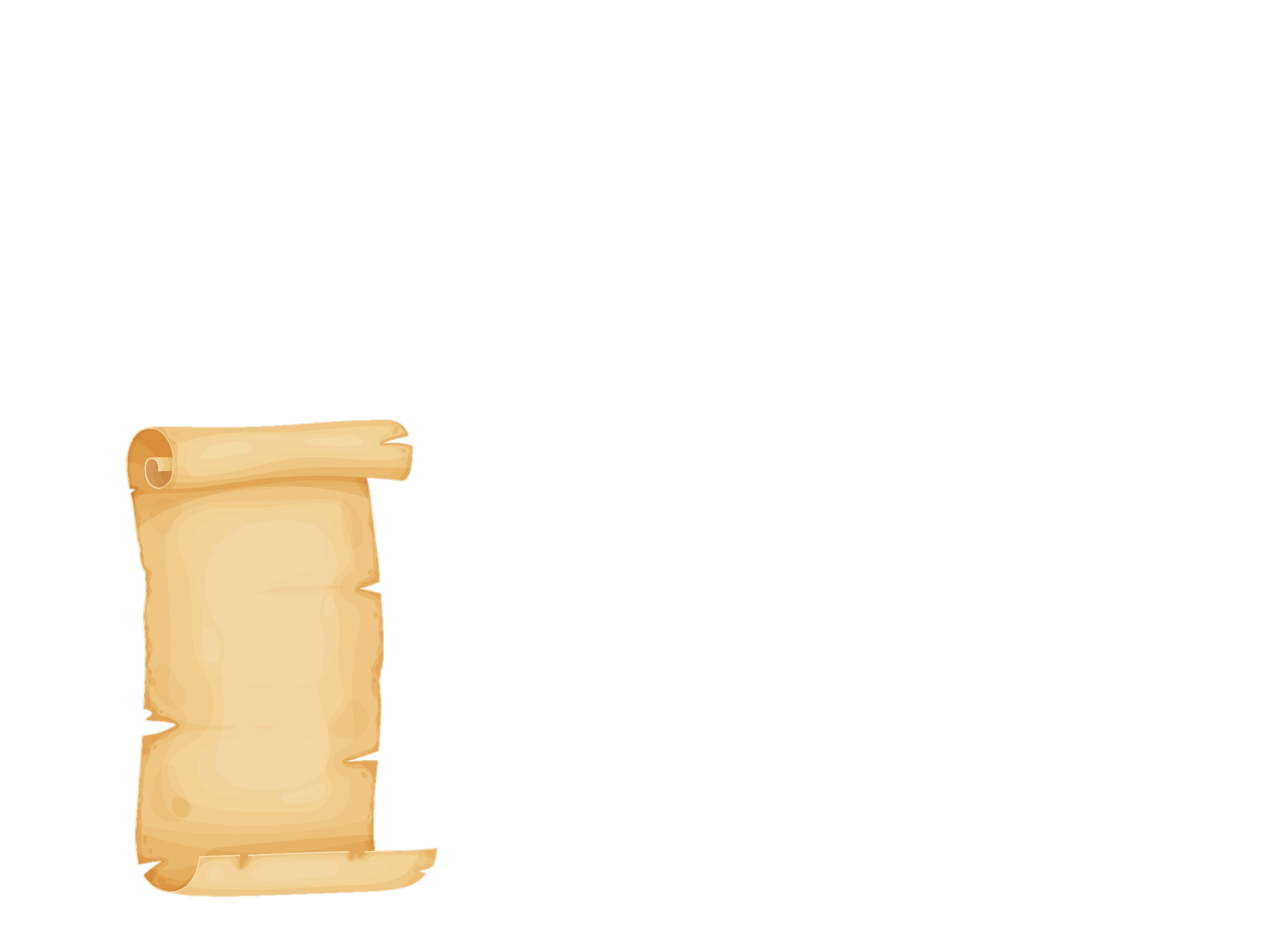 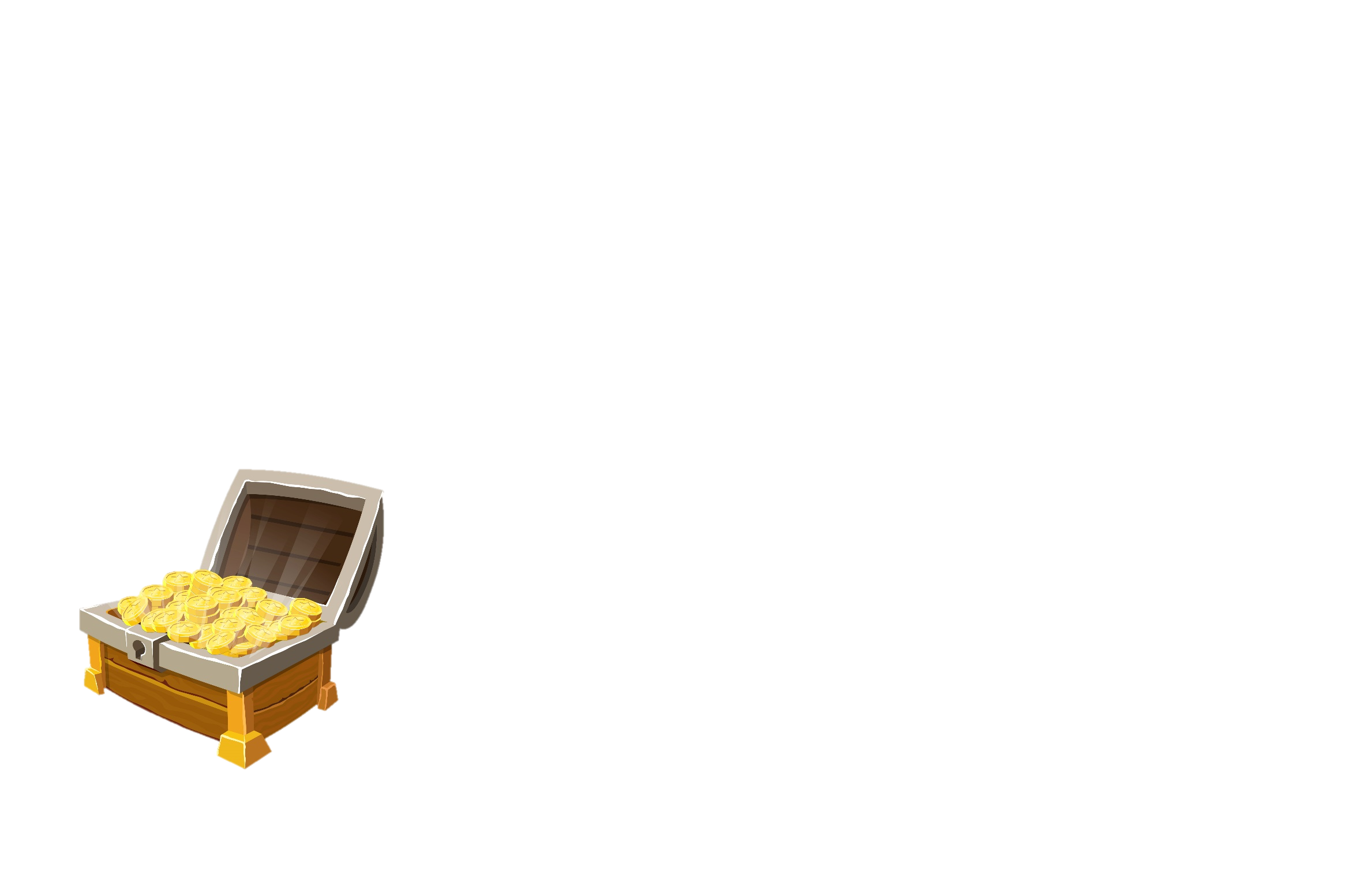 150
[Speaker Notes: Bấm vô kho báu để quay lại trang chủ của game]
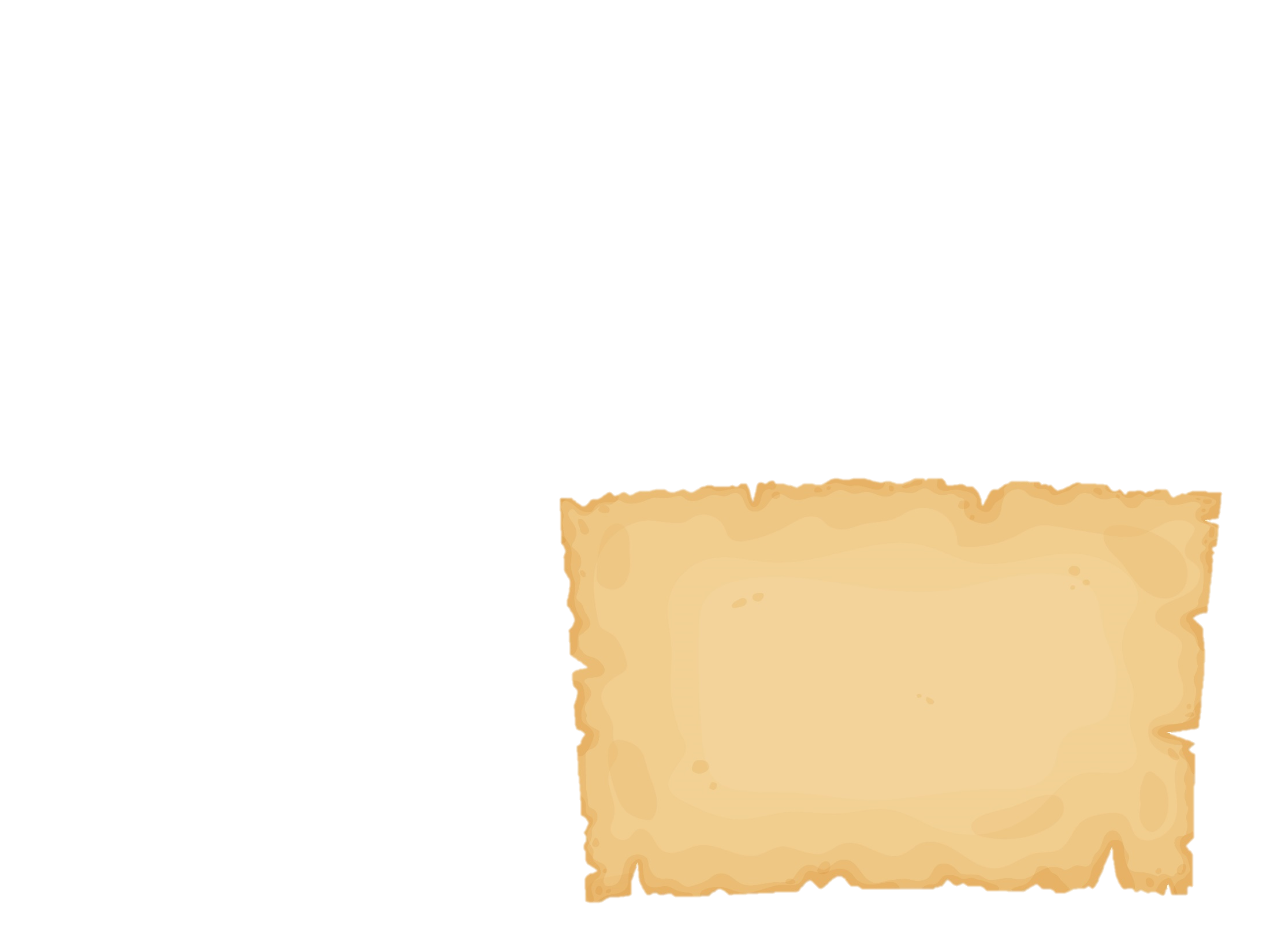 780 x 100 = ?
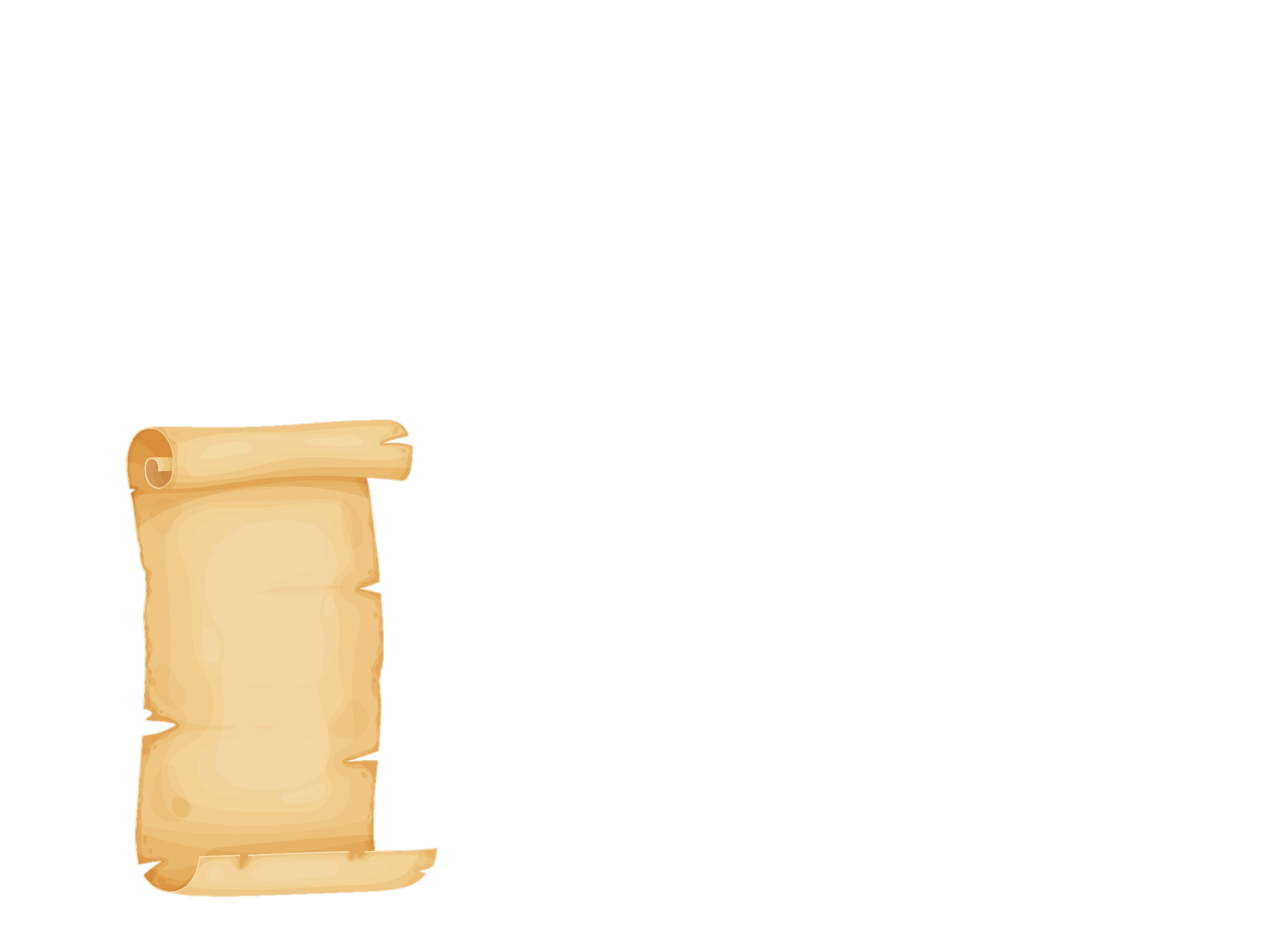 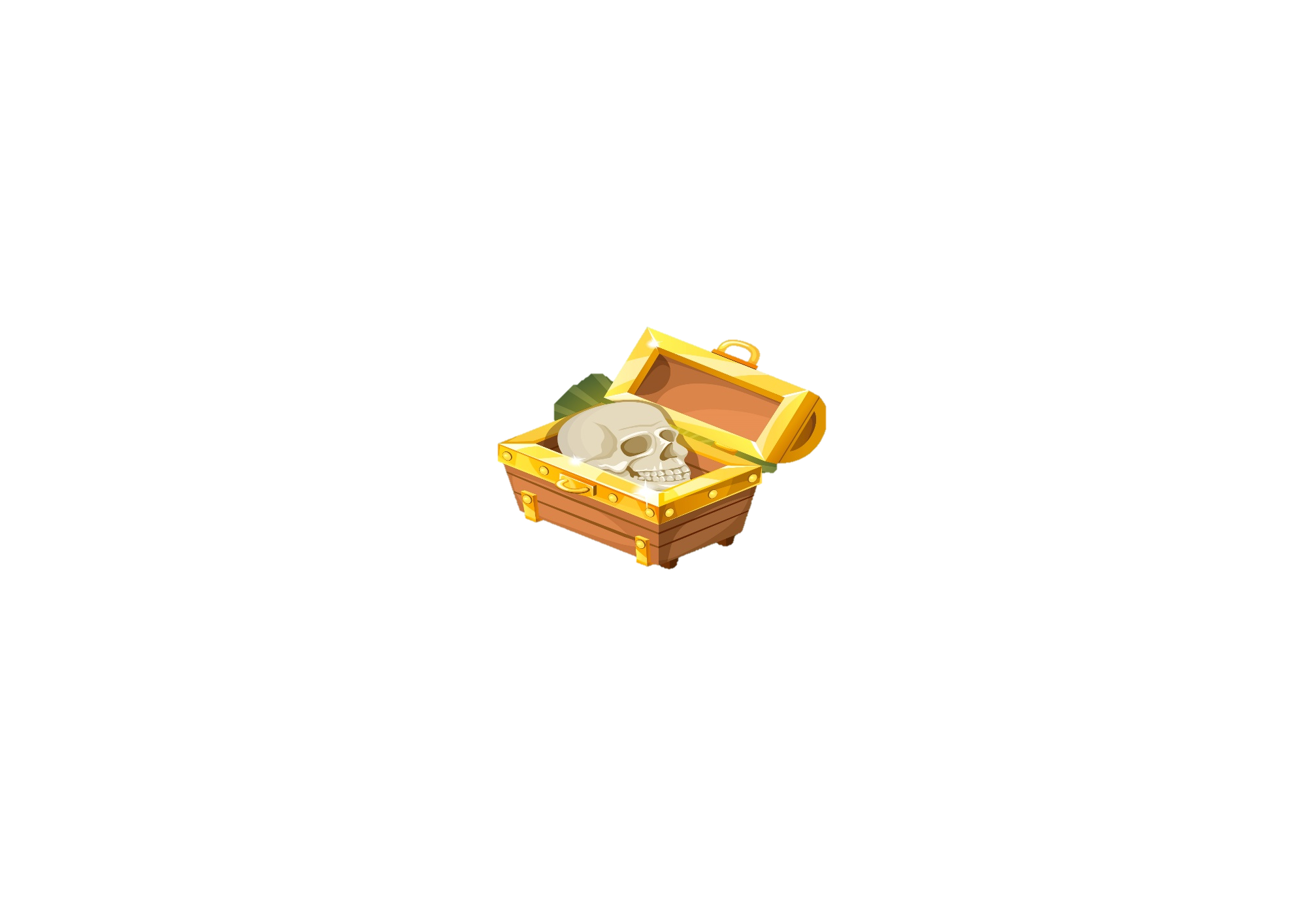 78000
[Speaker Notes: Bấm vô kho báu để quay lại trang chủ của game]
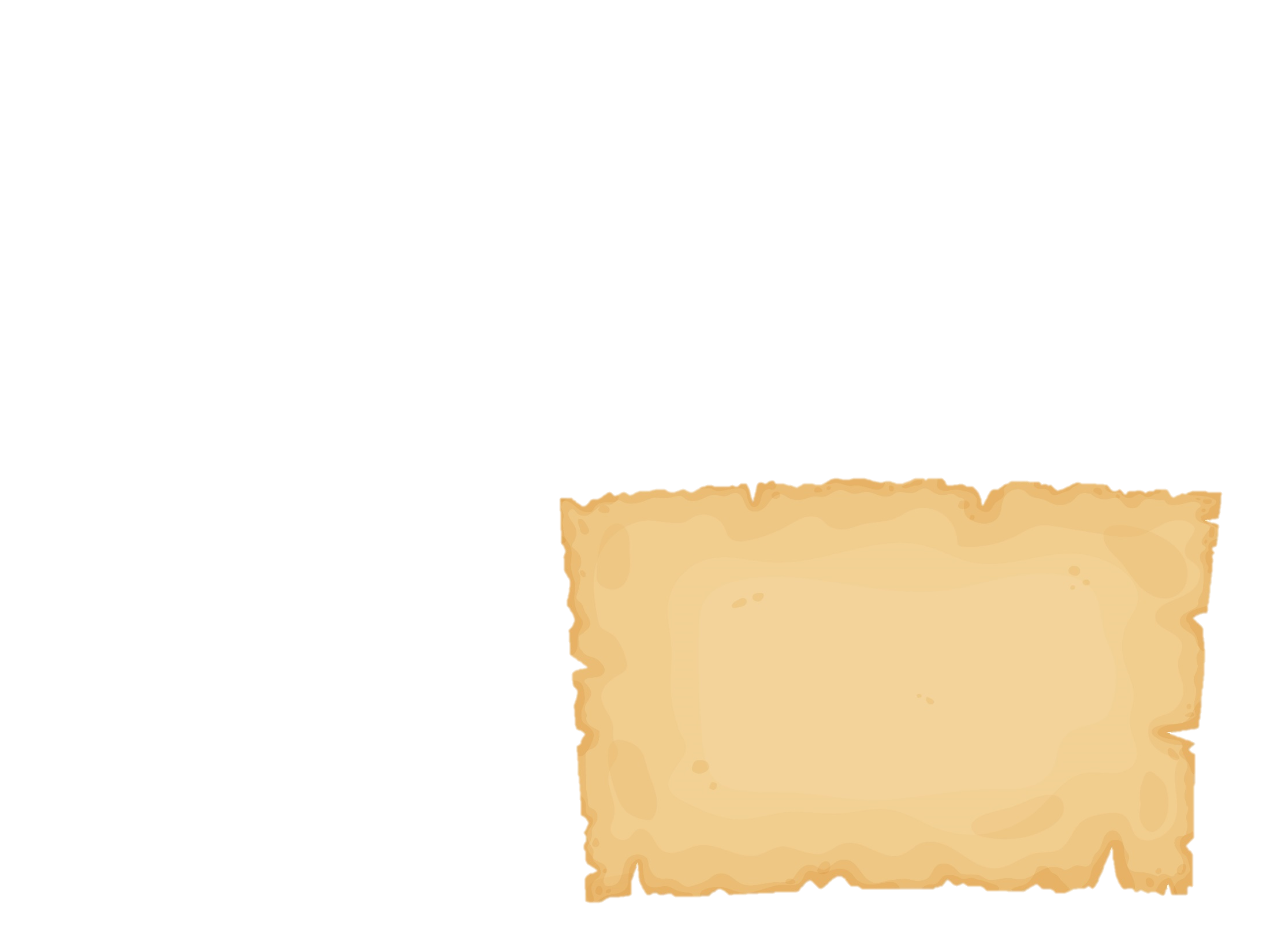 23 x 11 = ?
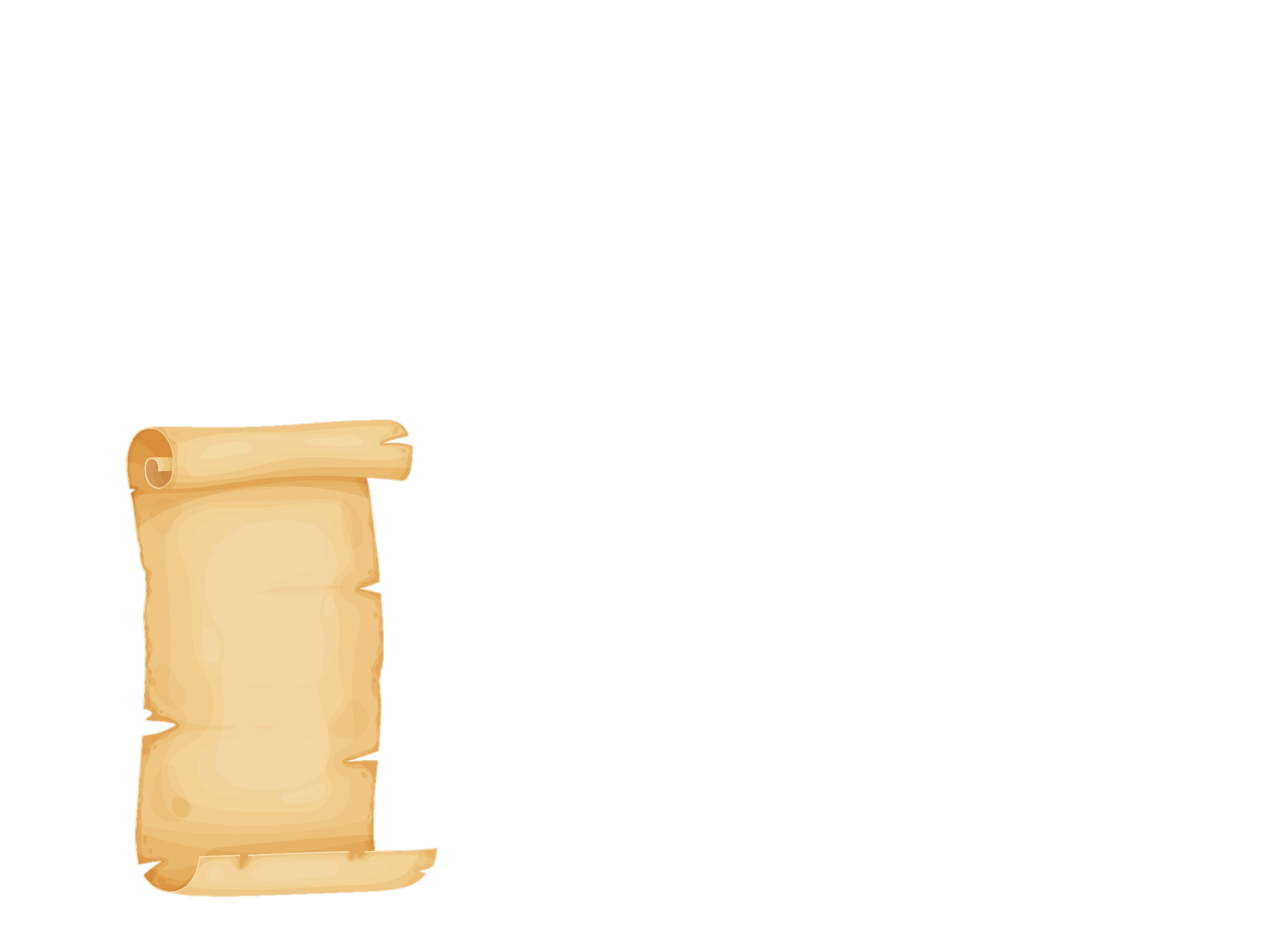 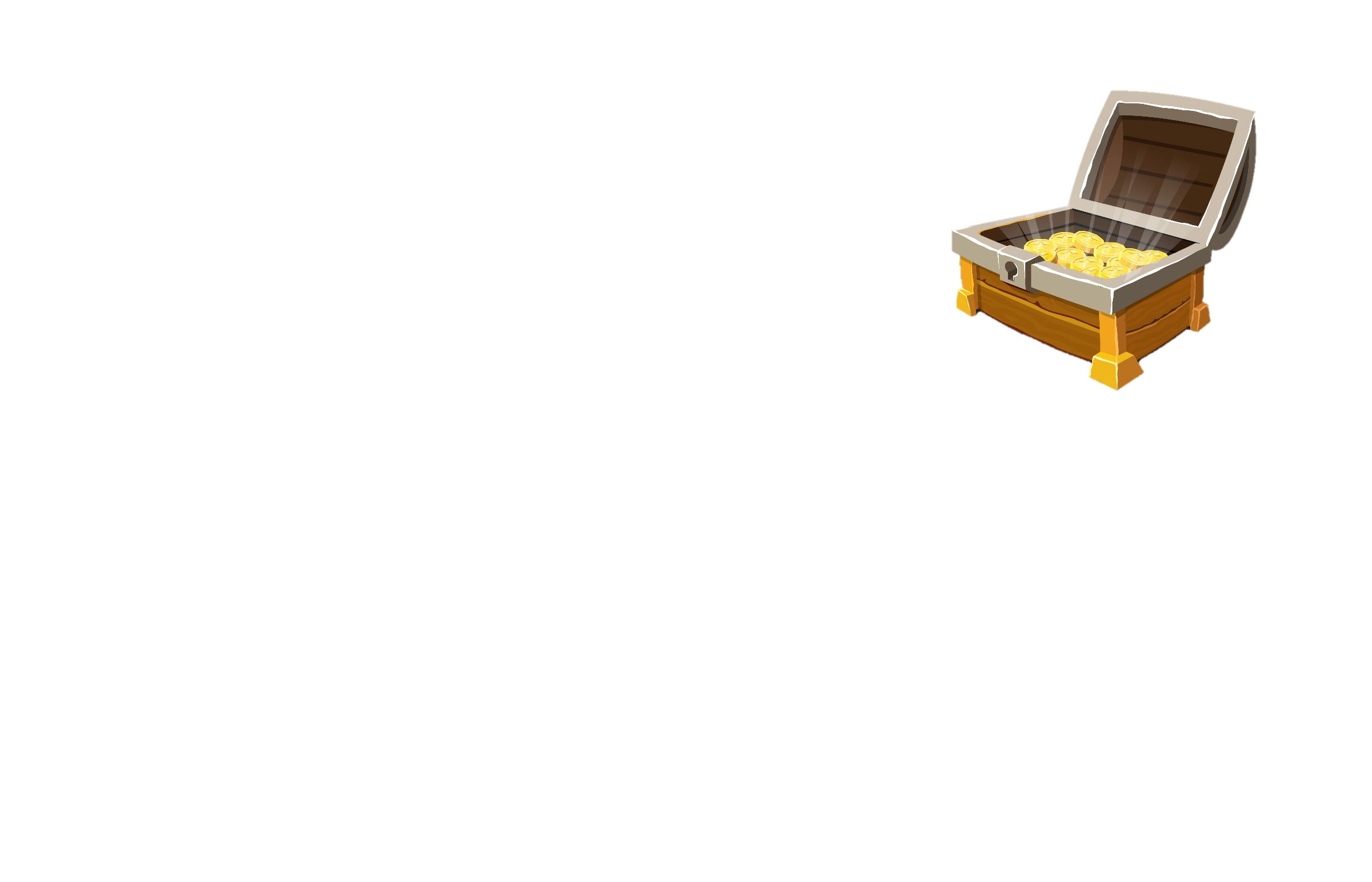 253
[Speaker Notes: Bấm vô kho báu để quay lại trang chủ của game]
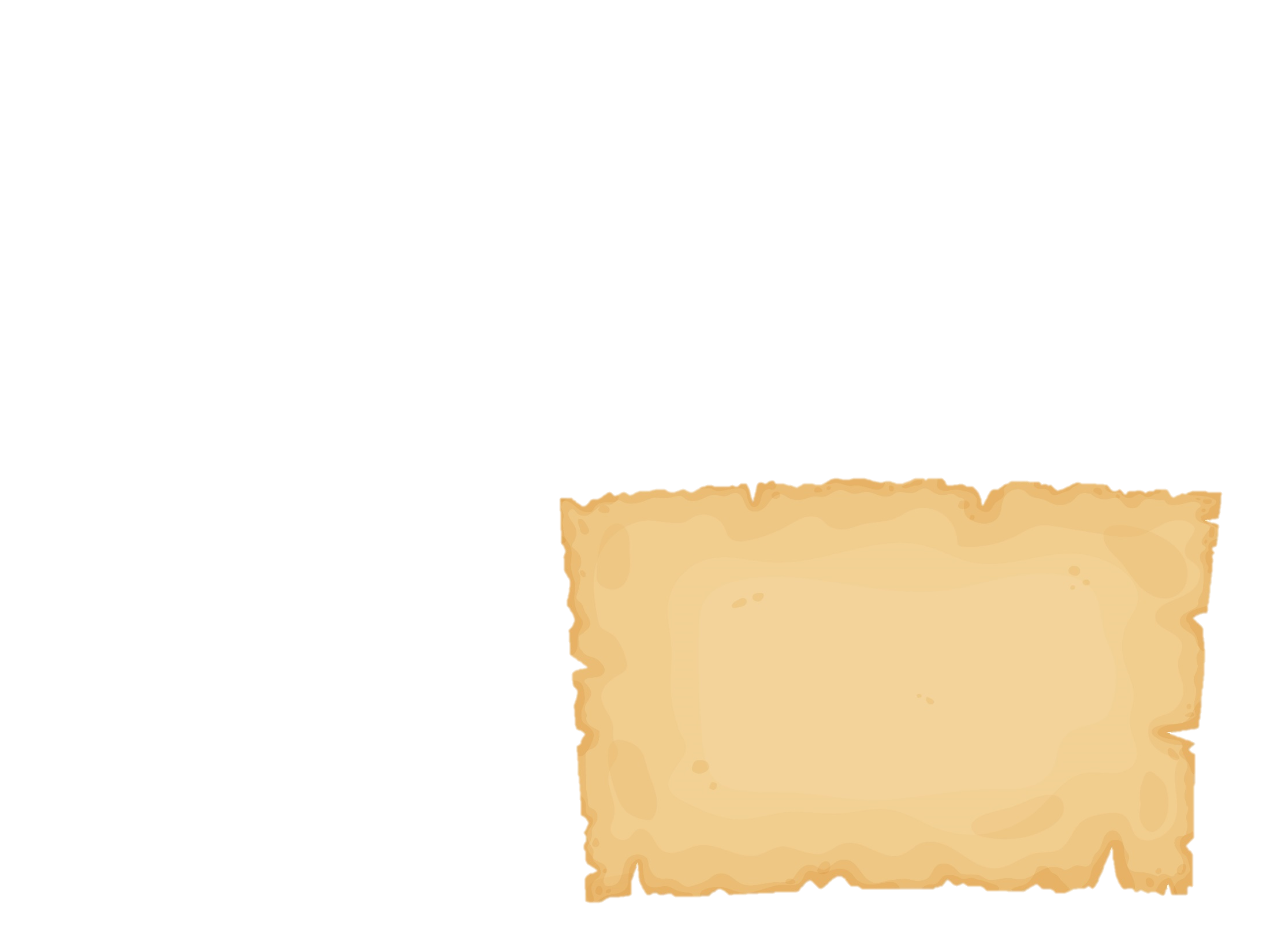 54 000 : 1000 = ?
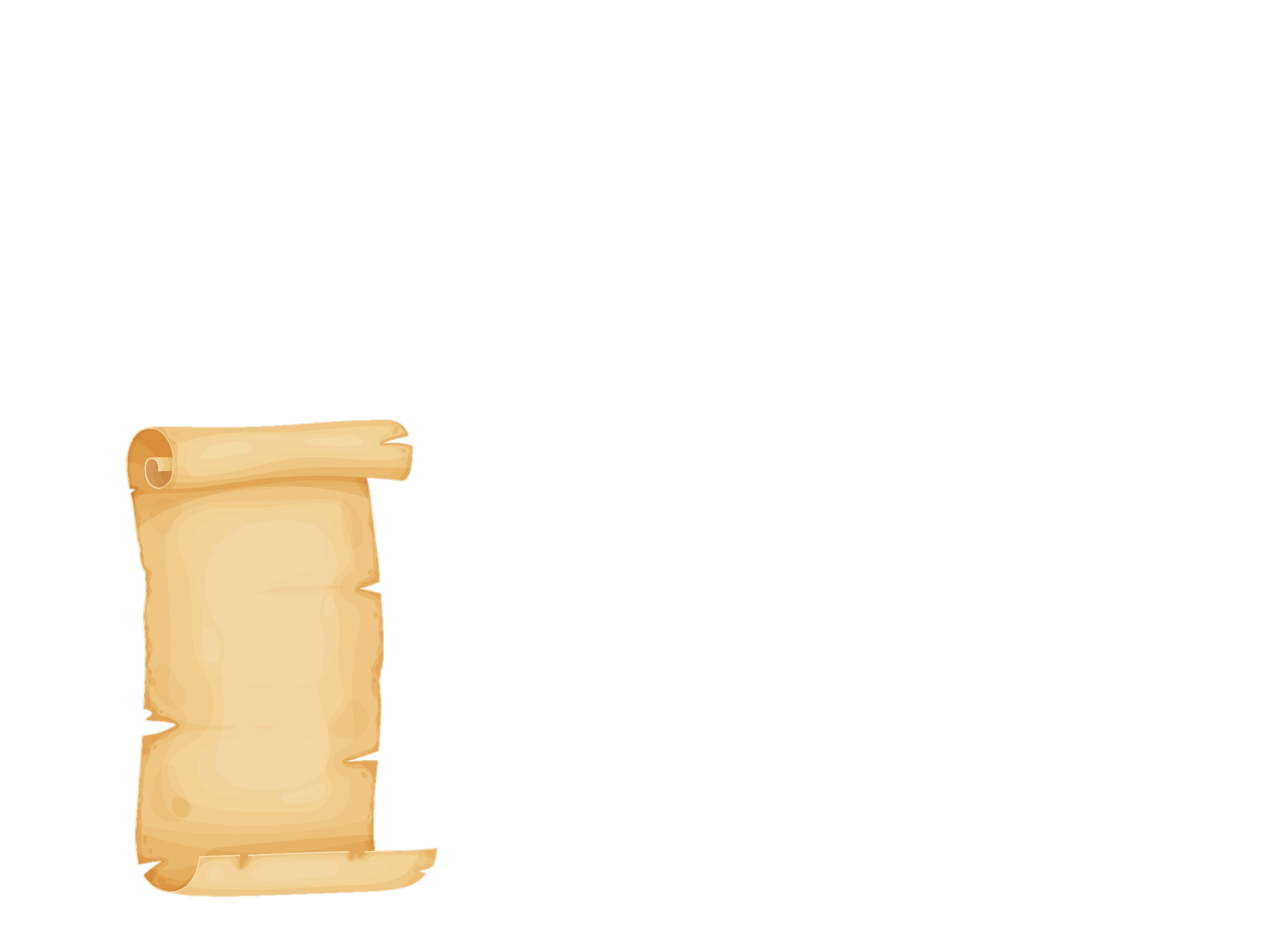 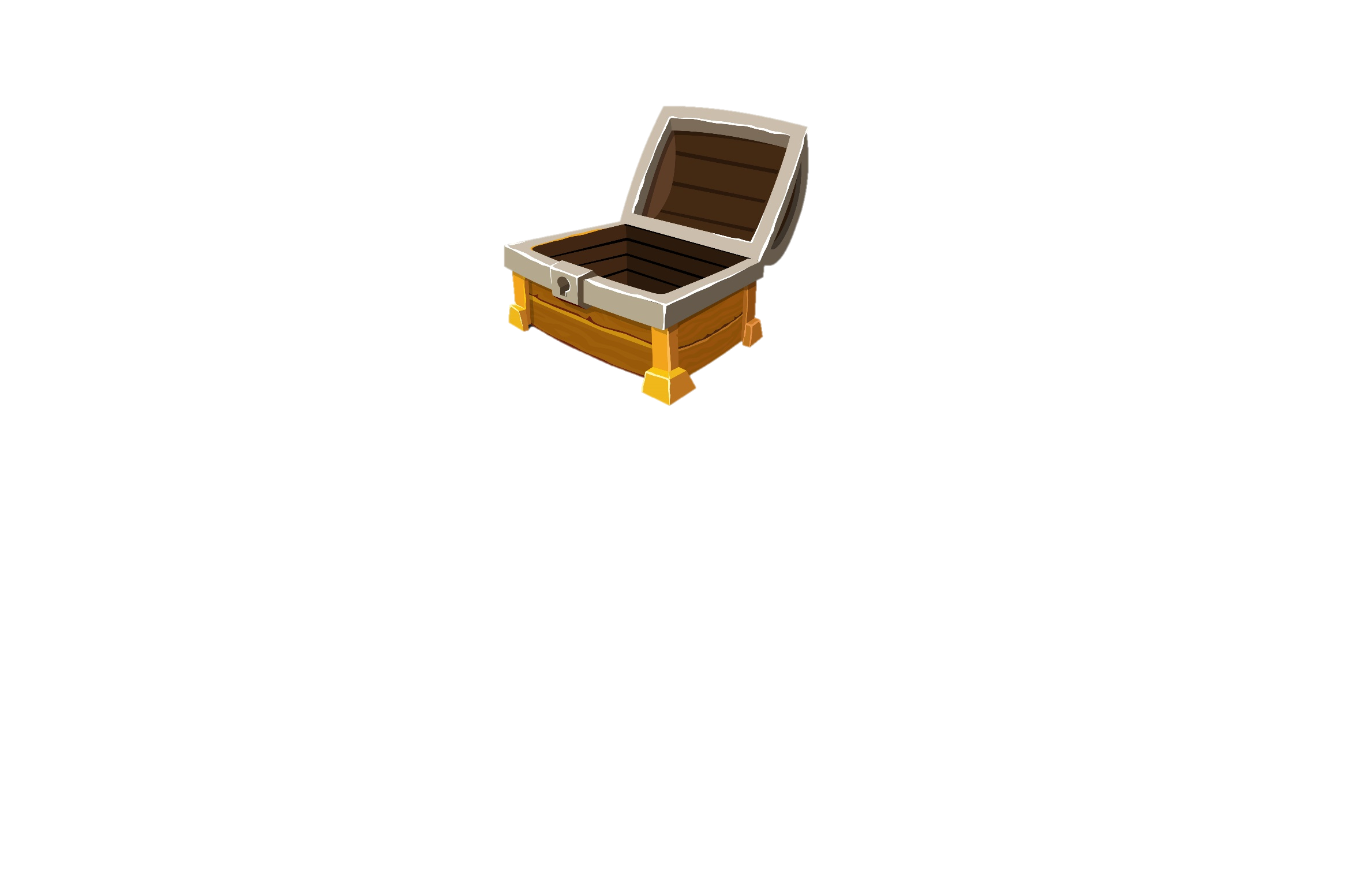 54
[Speaker Notes: Bấm vô kho báu để quay lại trang chủ của game]
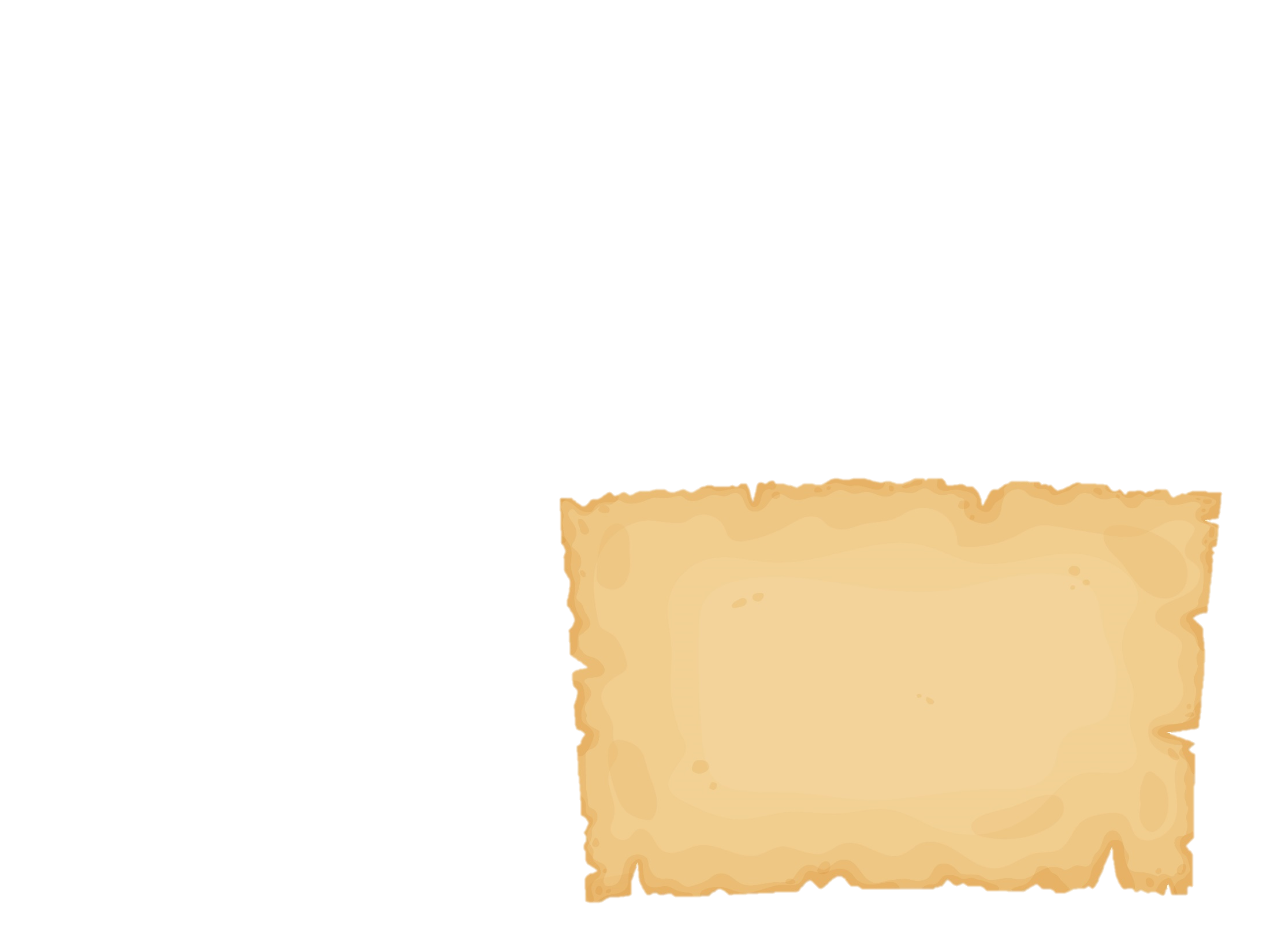 78 x 11 = ?
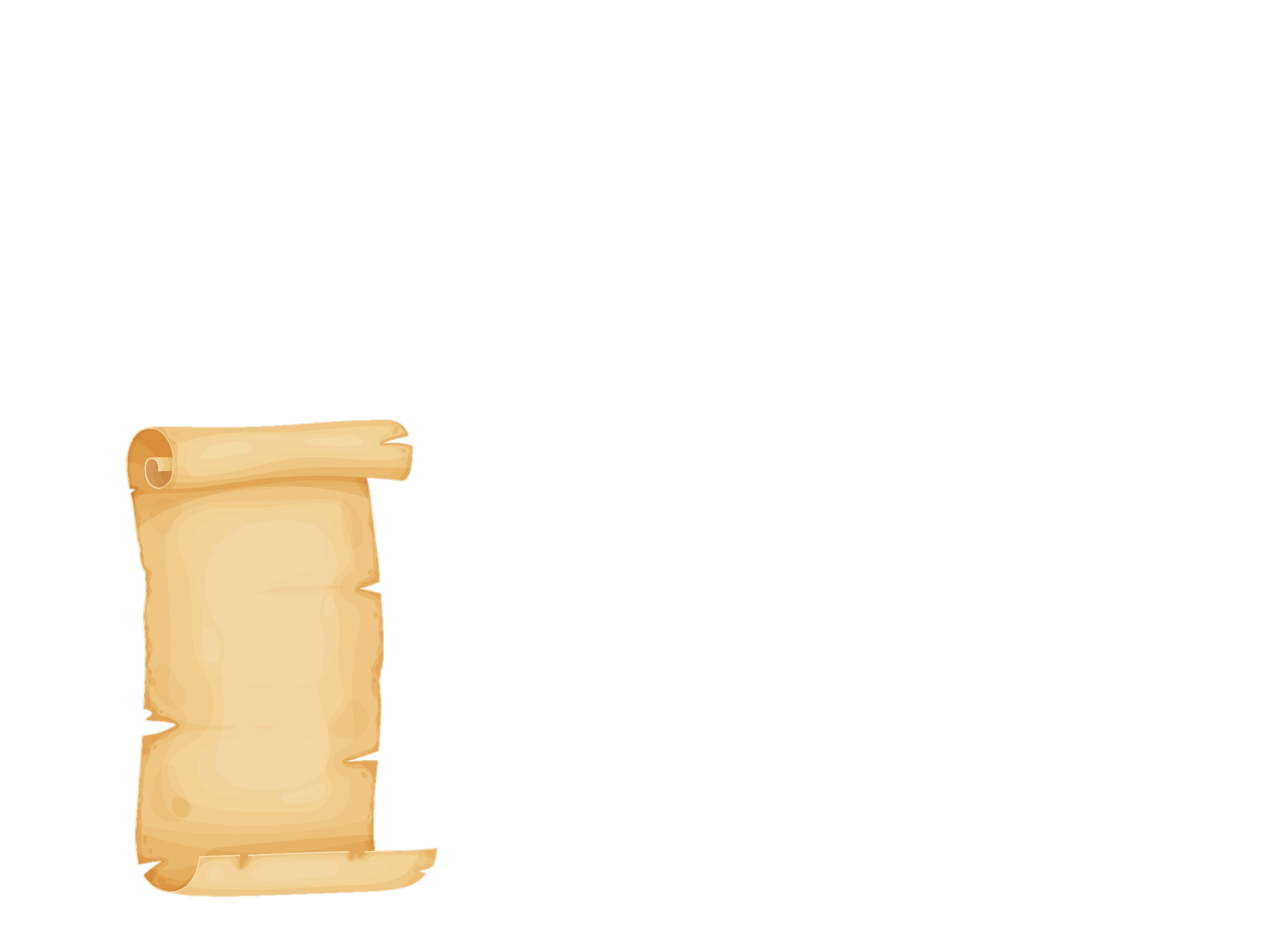 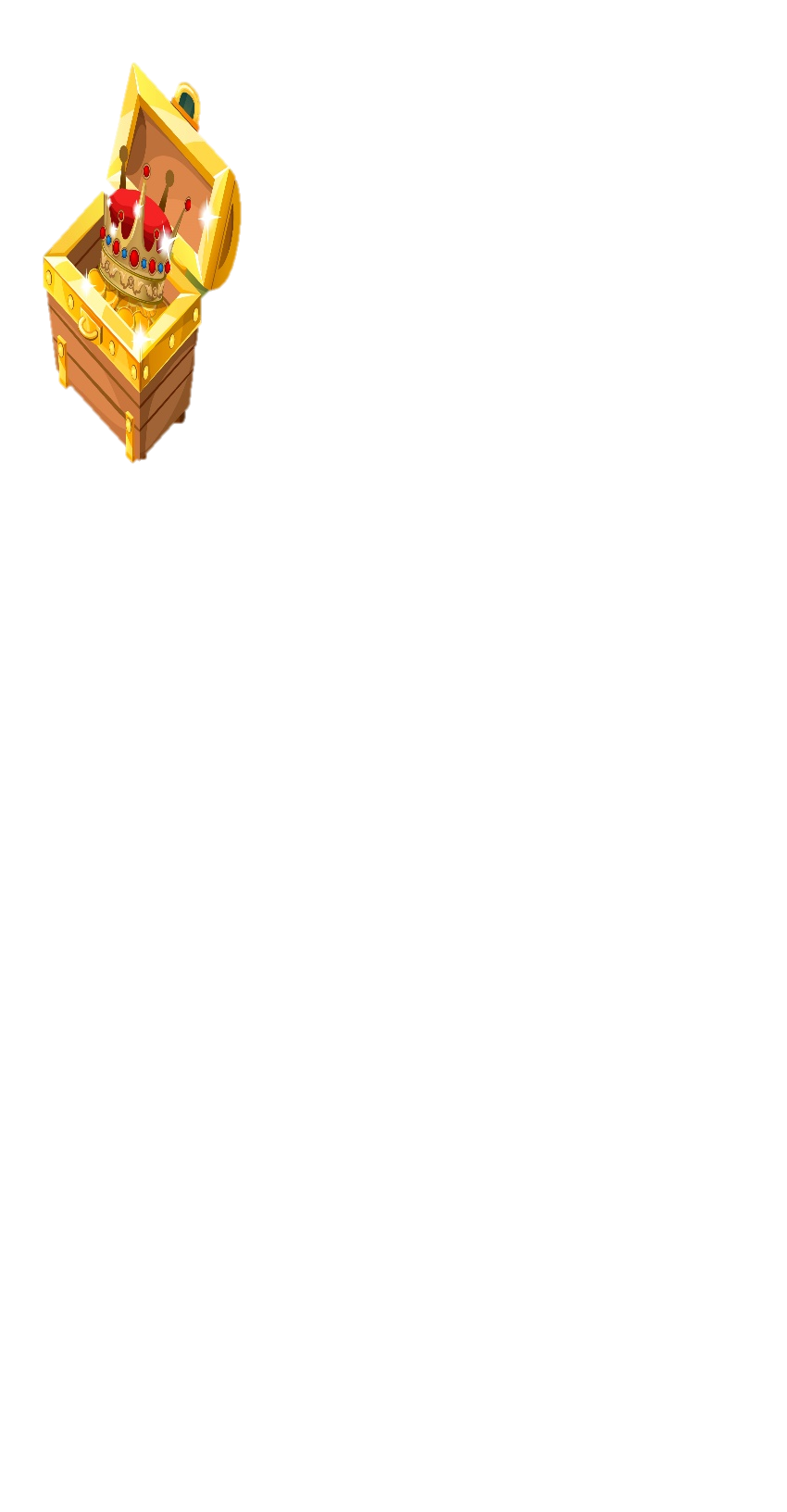 858
[Speaker Notes: Bấm vô kho báu để quay lại trang chủ của game]
TOÁN 4
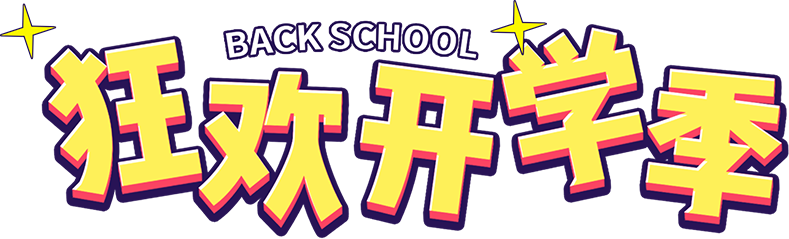 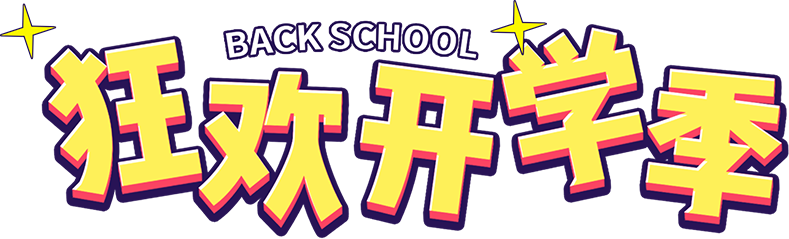 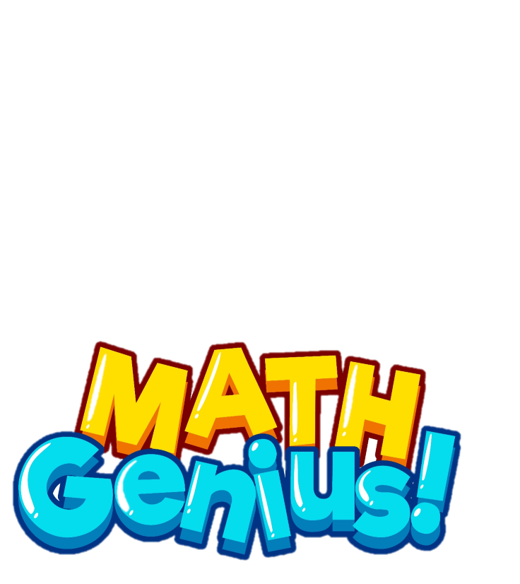 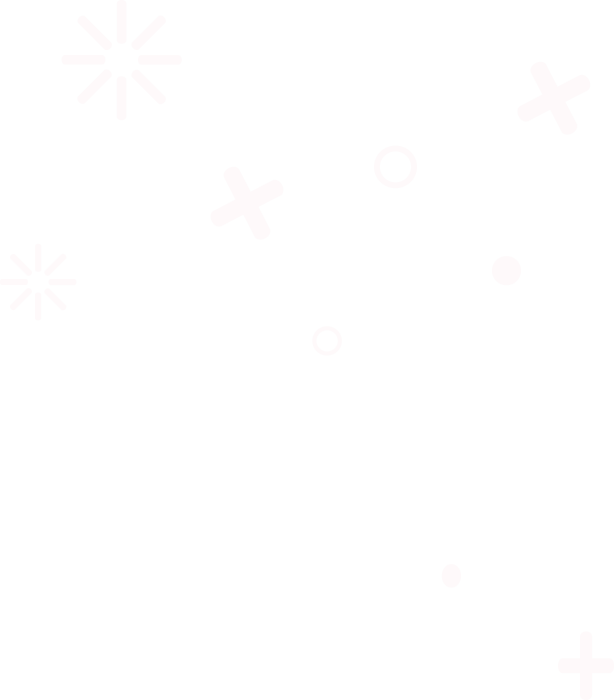 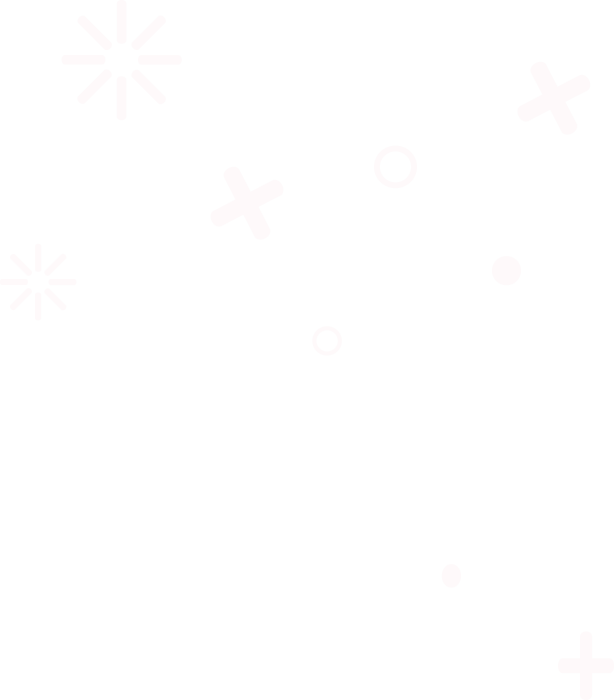 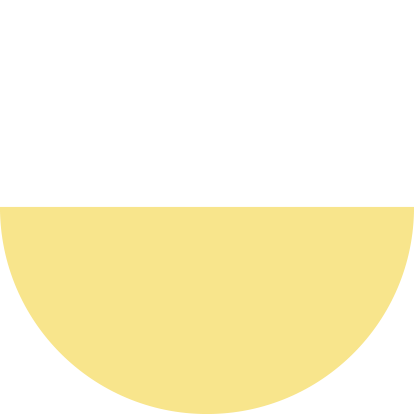 MăngNon
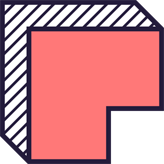 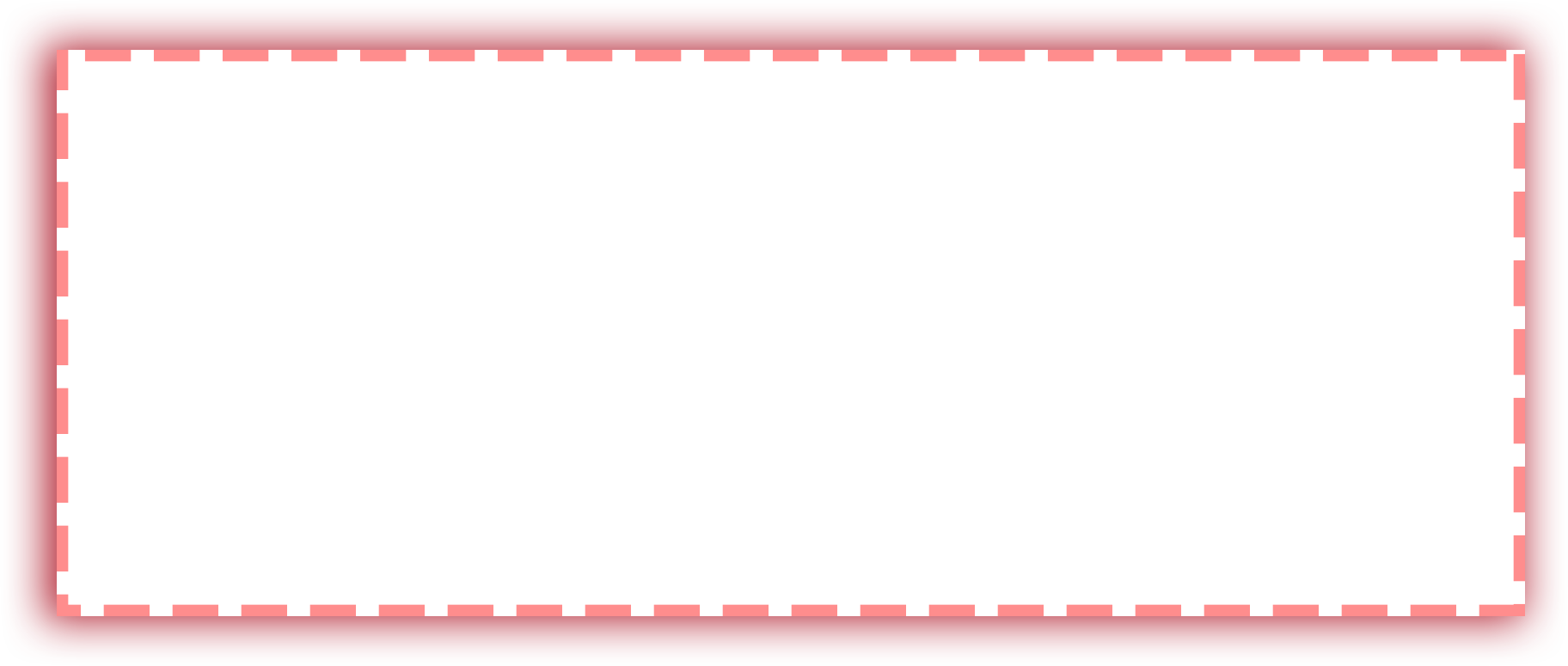 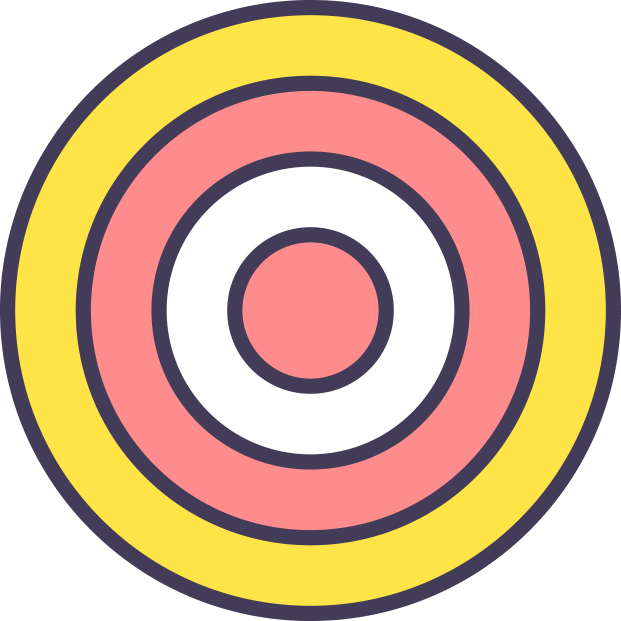 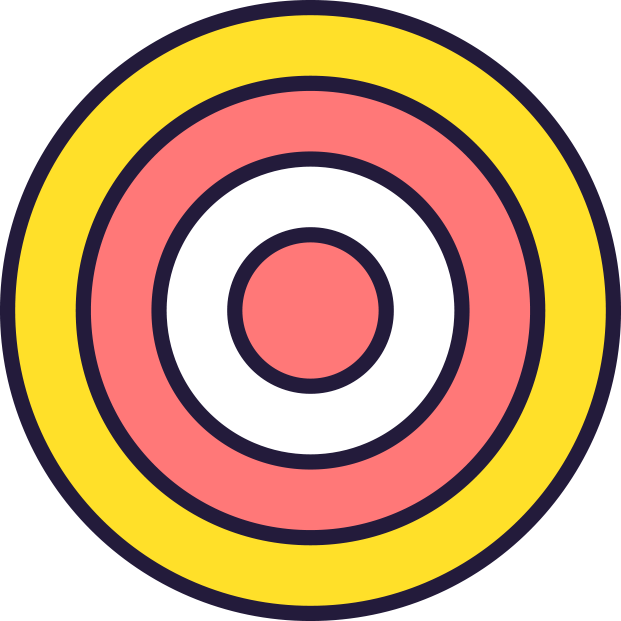 Ôn tập về
CÁC PHÉPTÍNH
CÁC PHÉPTÍNH
CÁC PHÉPTÍNH
TỰ
TỰ
NHIÊN
NHIÊN
SỐ
SỐ
với
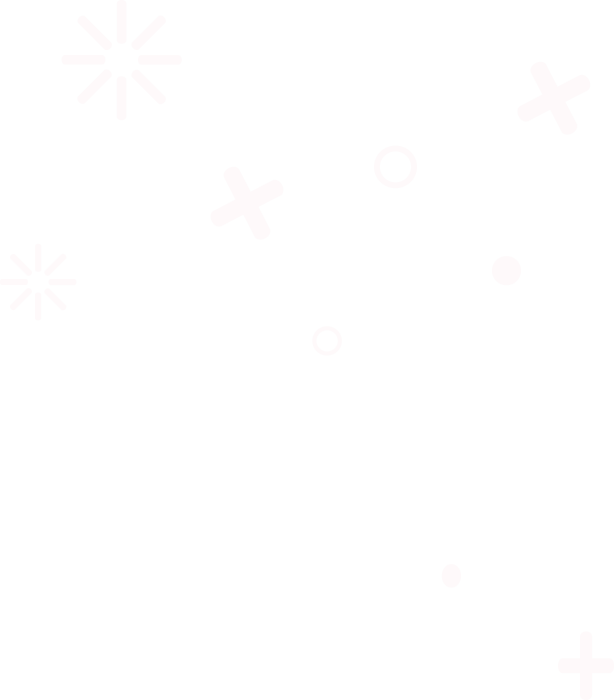 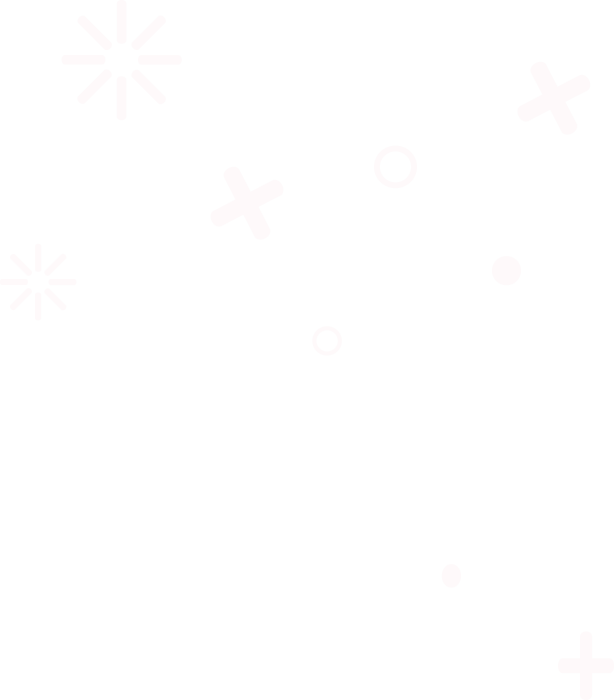 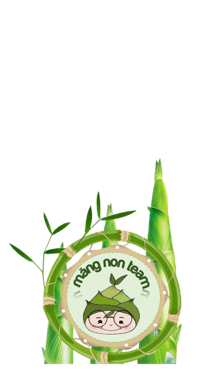 Trang
163
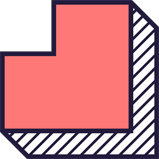 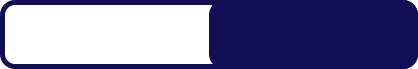 Linh
YÊU CẦU CẦN ĐẠT
KIẾN THỨC
PHẨM CHẤT
NĂNG LỰC
Ôn tập về phép tính nhân, chia số tự nhiên.
KĨ NĂNG
HS có phẩm chất học tập tích cực, làm bài 
tự giác
Năng lực tự học, NL giải quyết vấn đề và sáng tạo, NL tư duy - lập luận logic.
- Biết đặt tính và thực hiện nhân các số tự nhiên với các số có không quá ba chữ số (tích không quá sáu chữ số).
- Biết đặt tính và thực hiện chia số có nhiều chữ số cho số có không quá hai chữ số.
- Biết so sánh số tự nhiên.
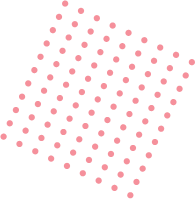 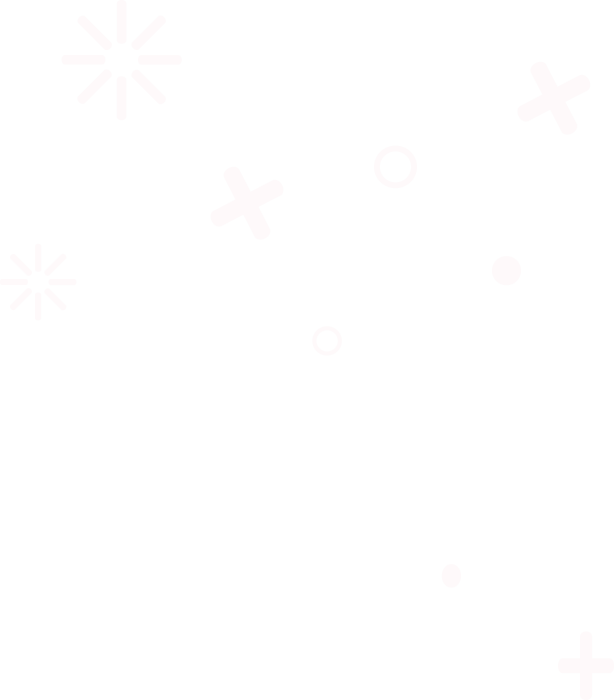 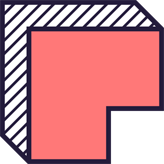 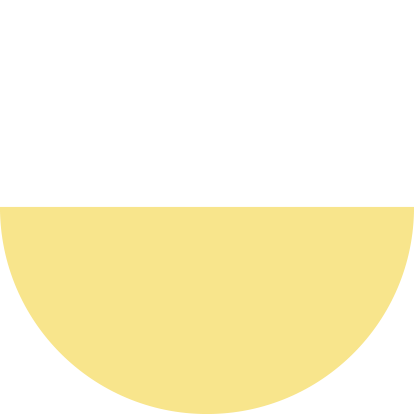 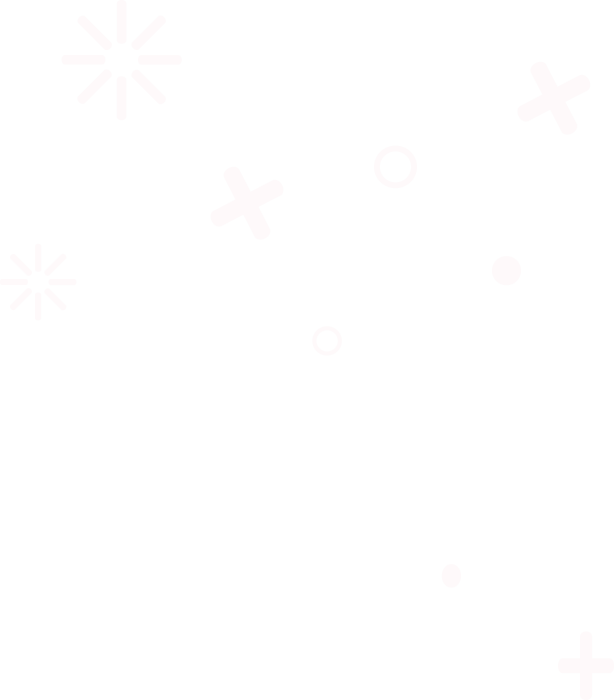 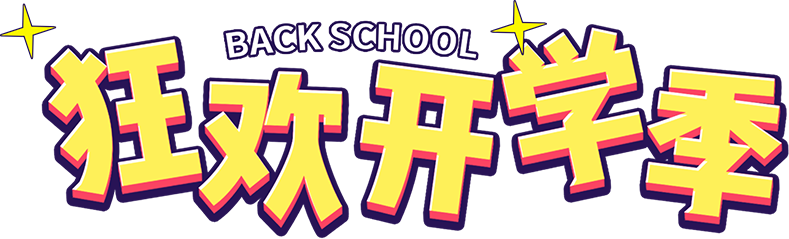 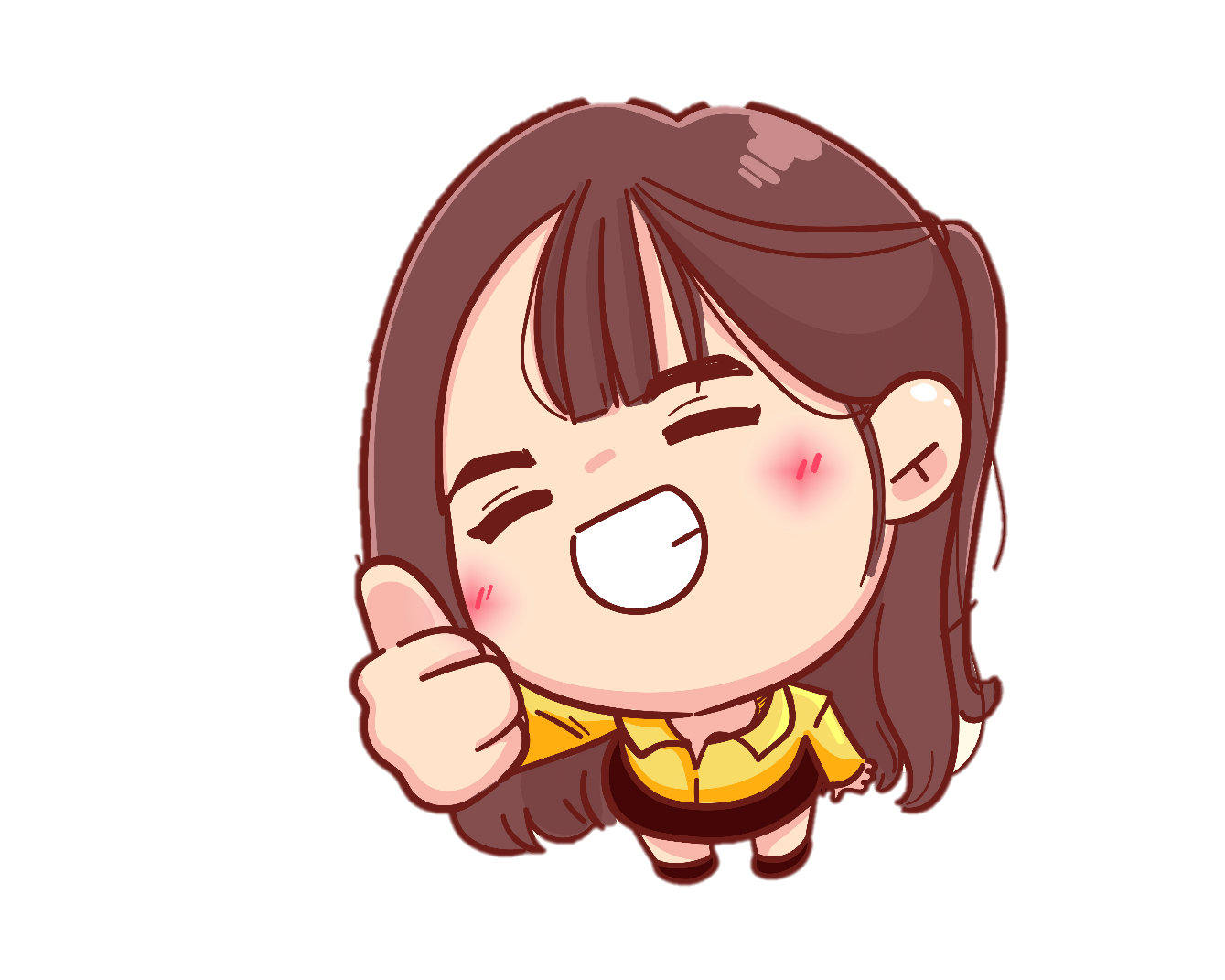 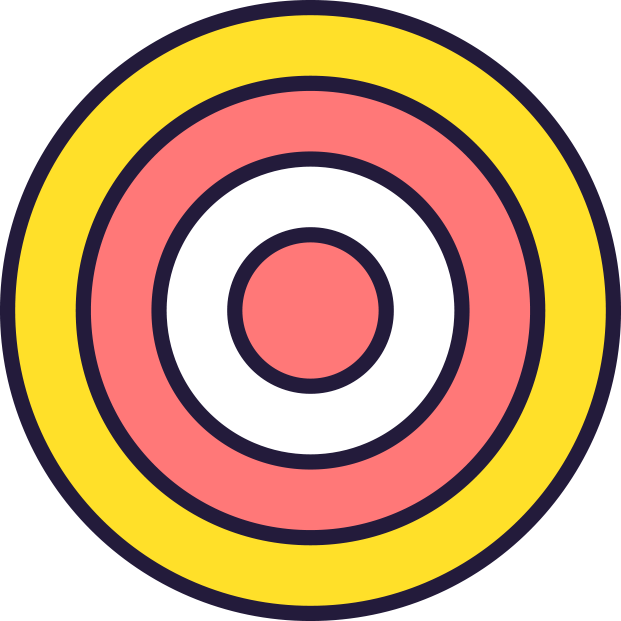 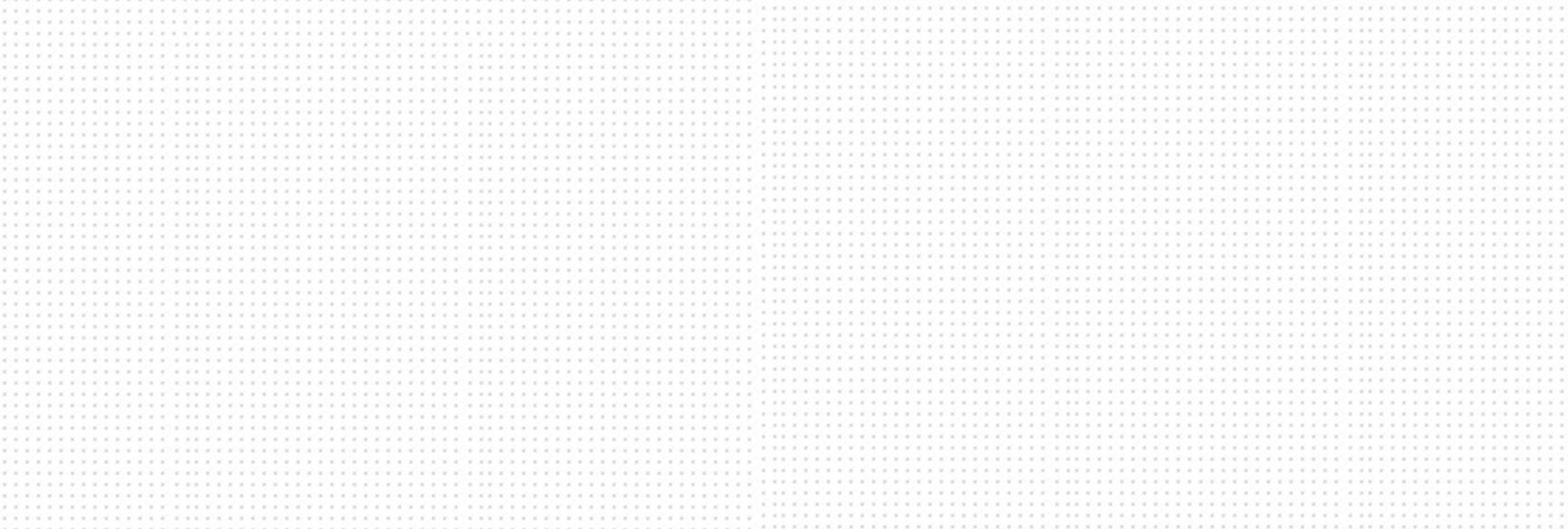 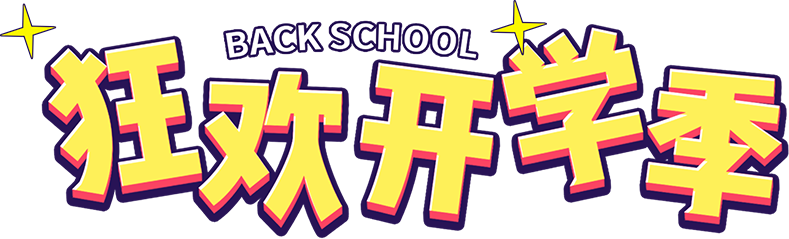 LUYỆN 
TẬP
LUYỆN 
TẬP
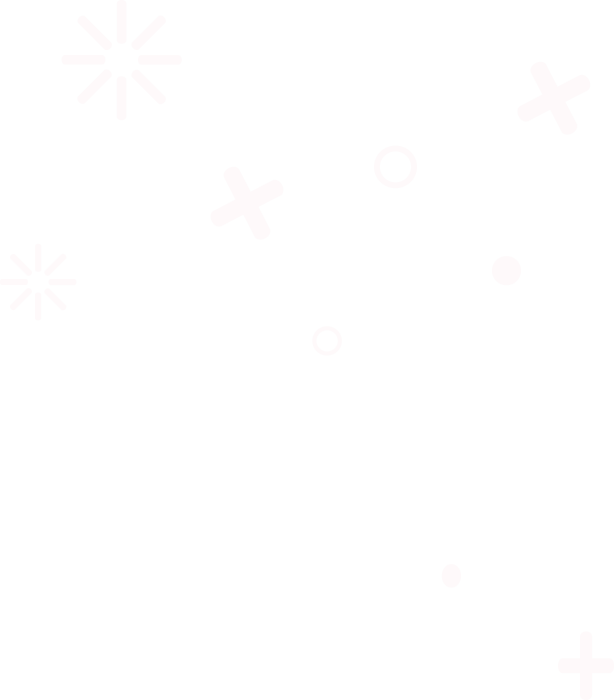 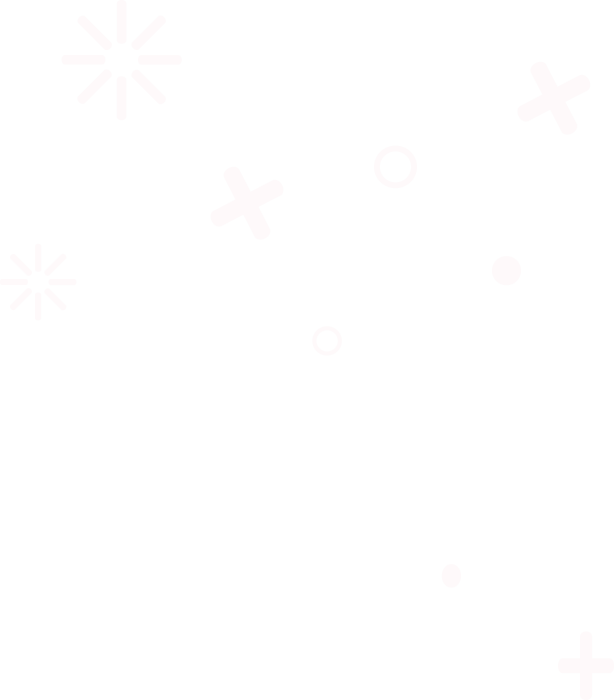 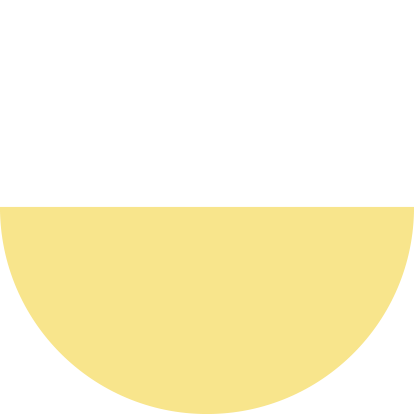 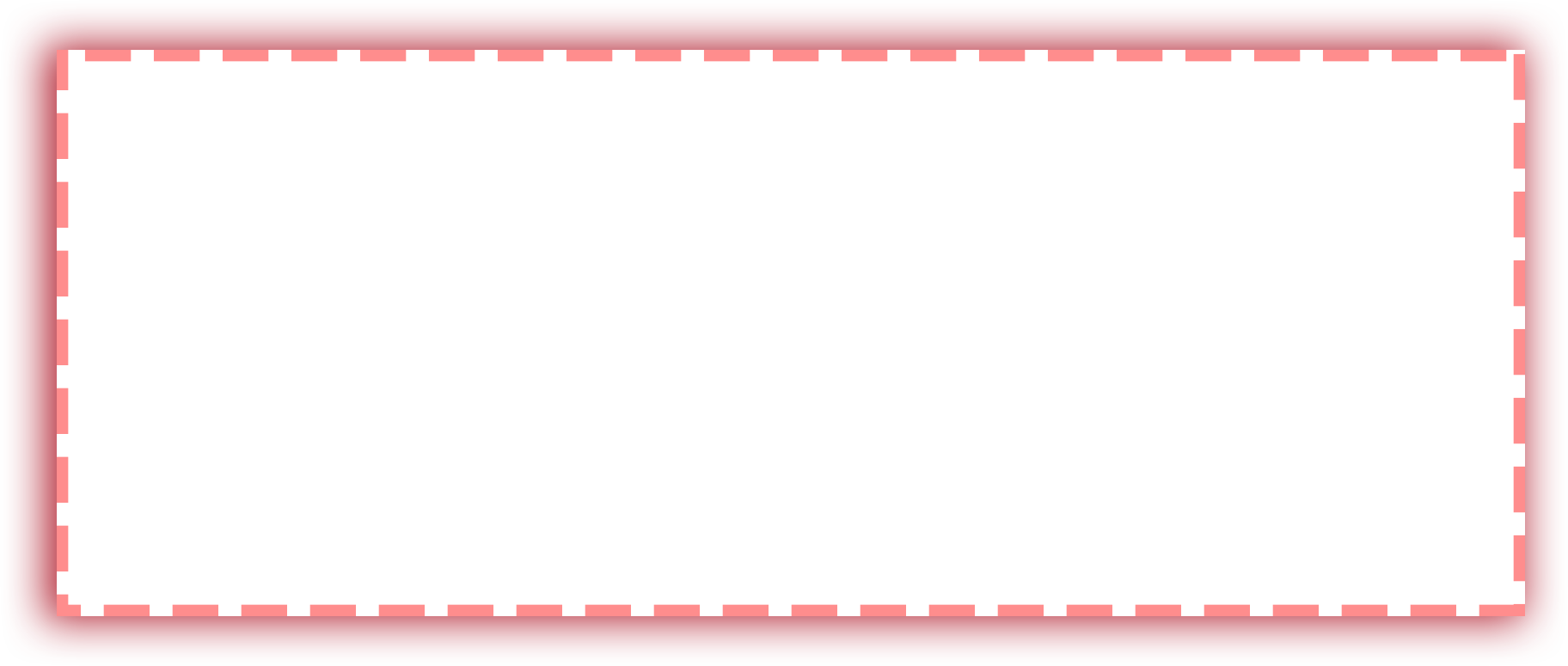 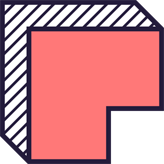 Thứ hai ngày 2 tháng 5 năm 2022
Toán
Ôn tập về các phép tính 
với số tự nhiên (tiếp theo)
Bài 1: Làm vở
Bài 2: Làm vở
Bài 3: Làm sách
Bài 4: Làm sách
Bài 5: Làm vở
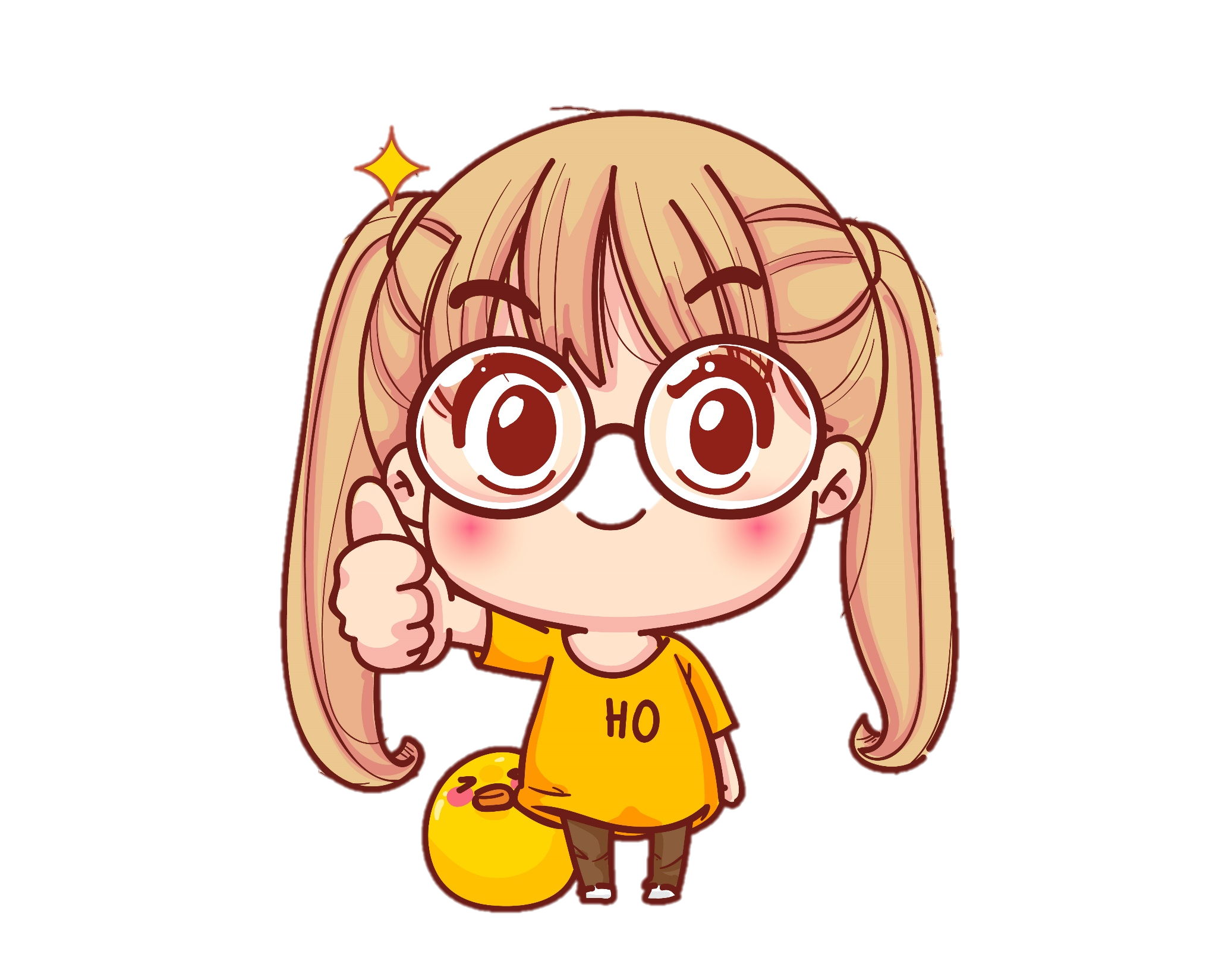 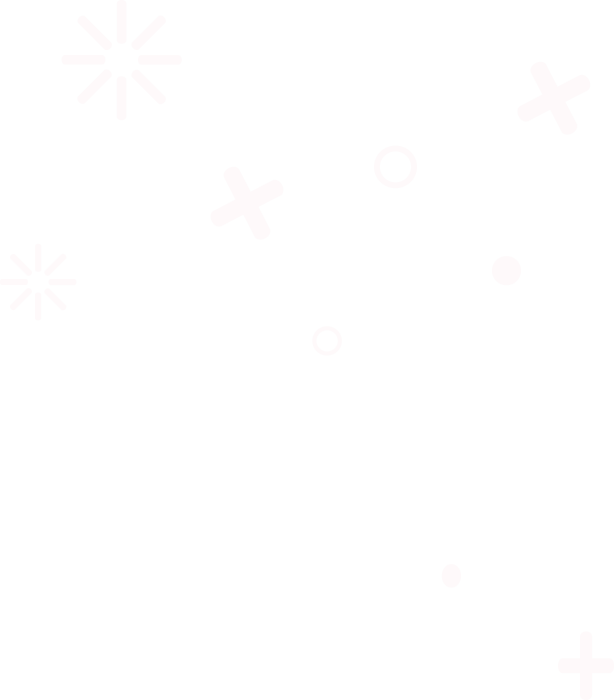 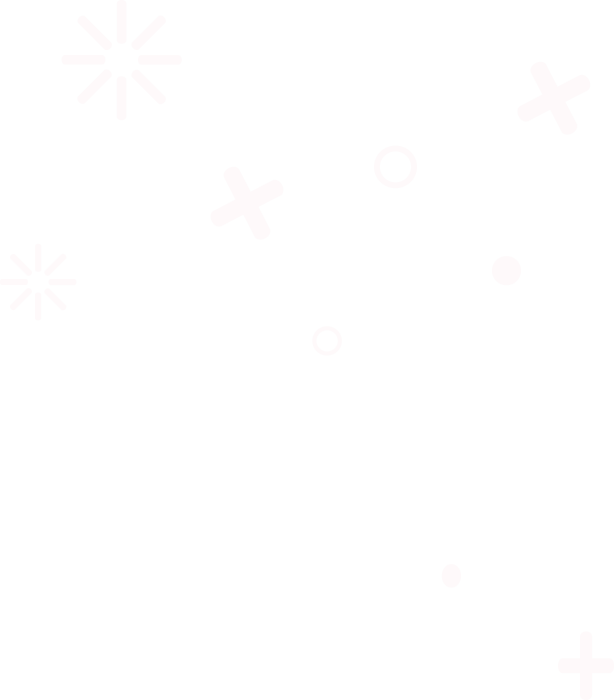 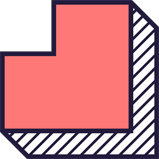 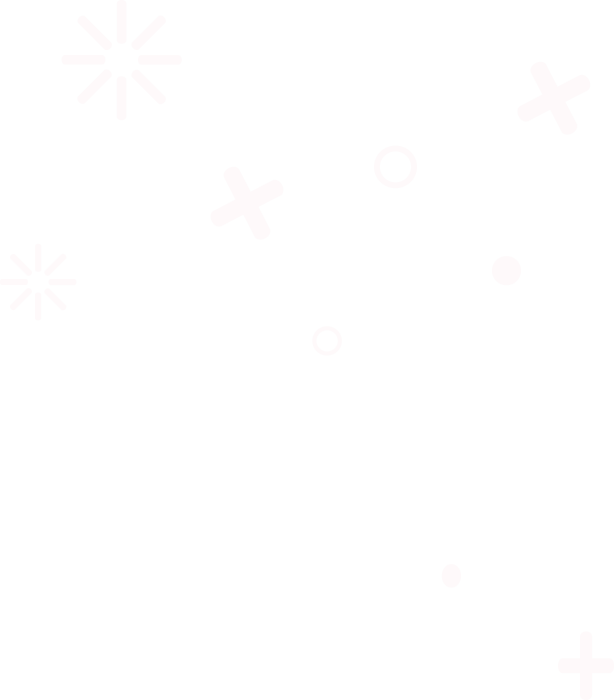 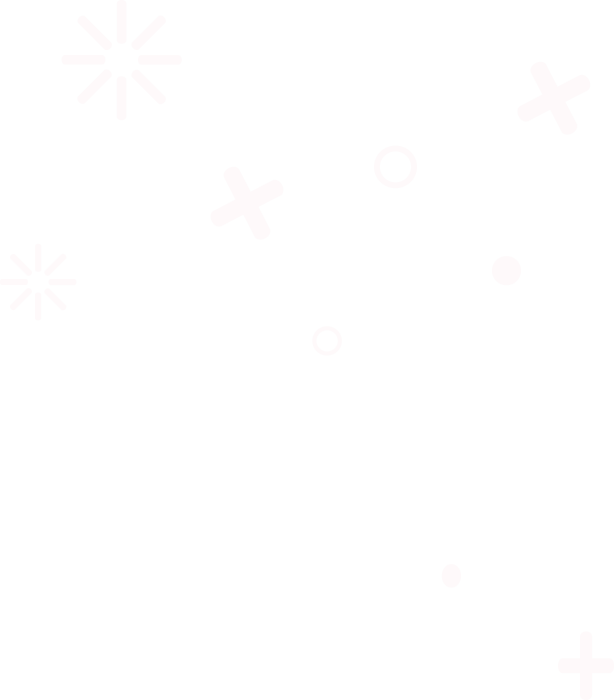 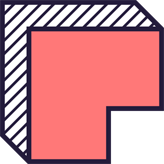 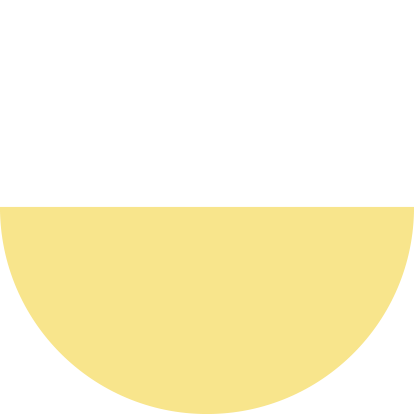 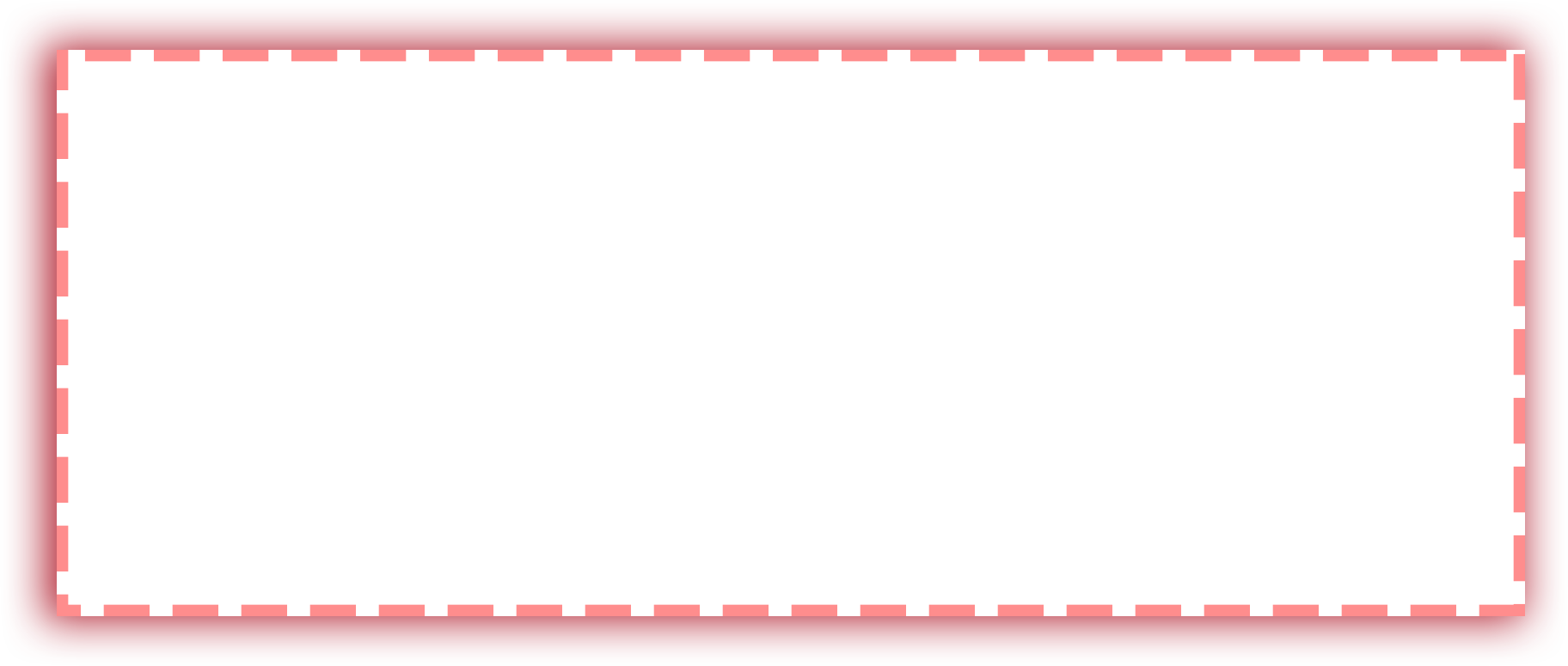 Bài 1: Đặt tính rồi tính:
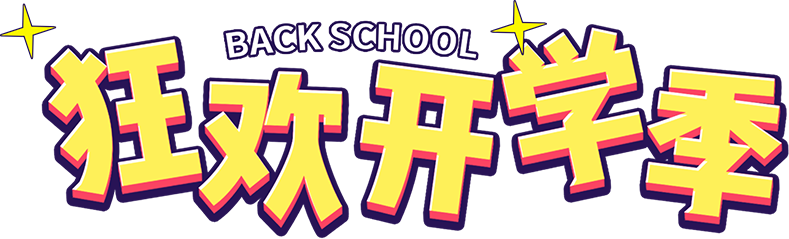 7368 : 24
13 498 : 32
285 120 : 216
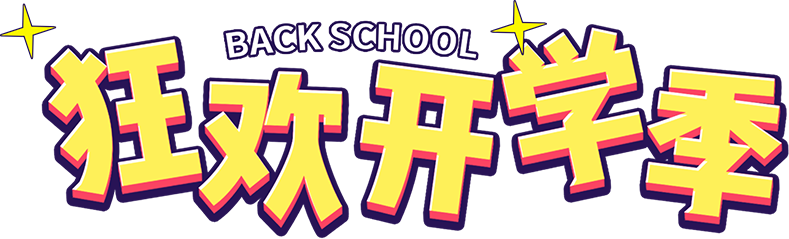 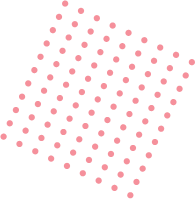 2057 x 13
428 x 125
3167 x 204
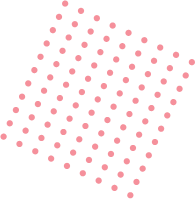 a.
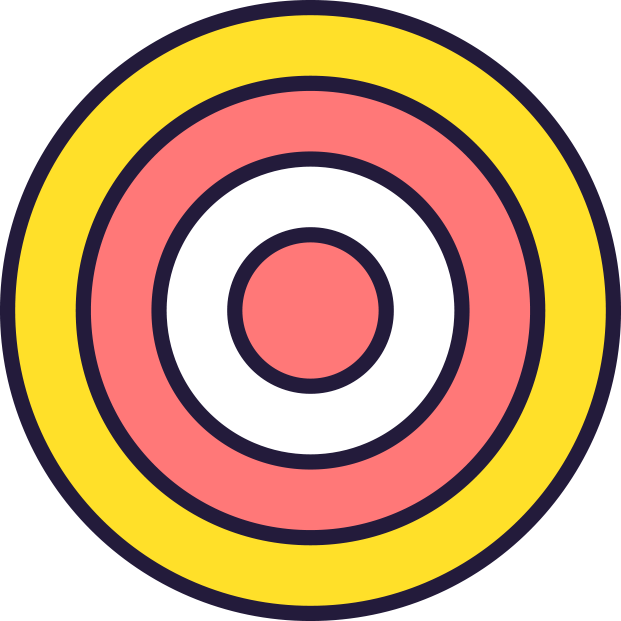 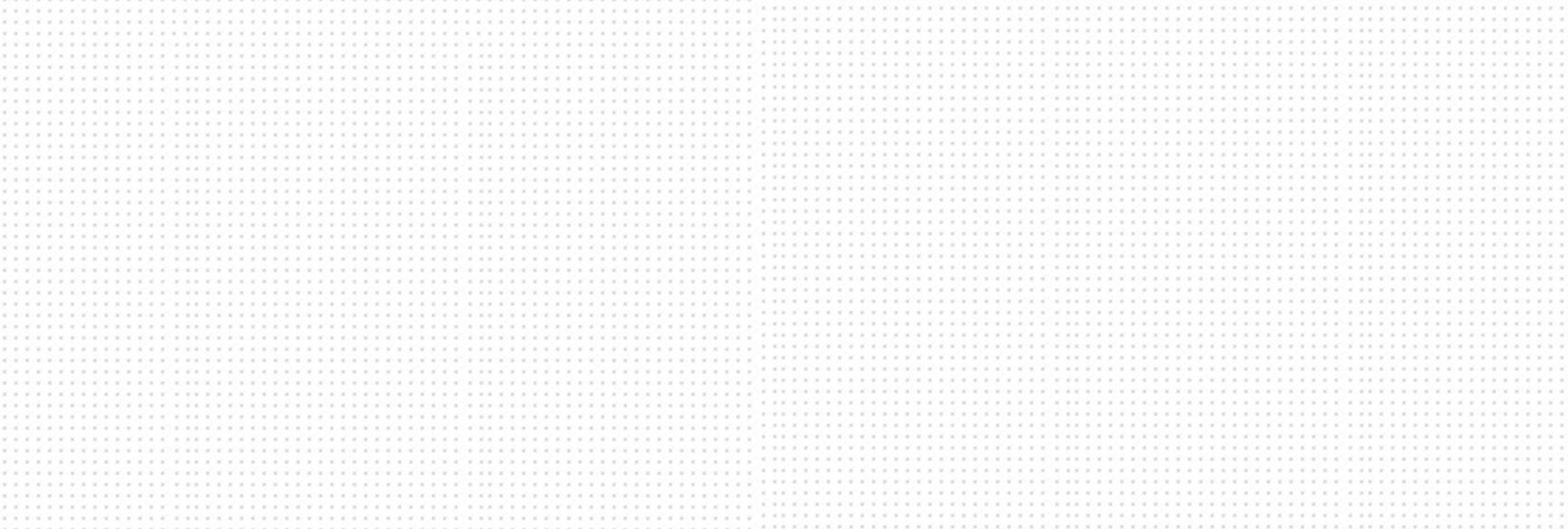 b.
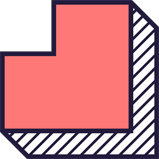 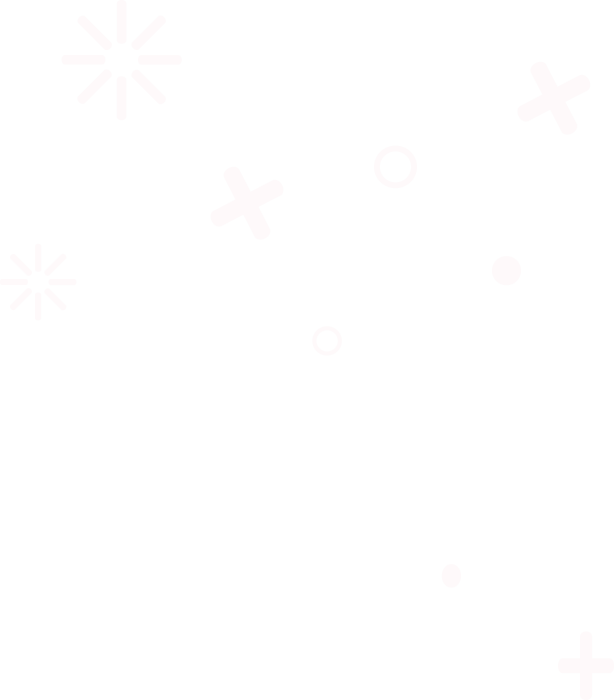 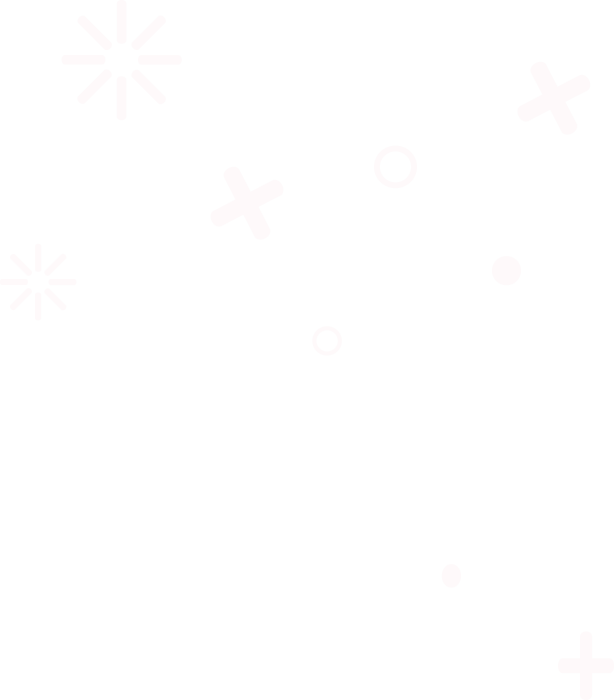 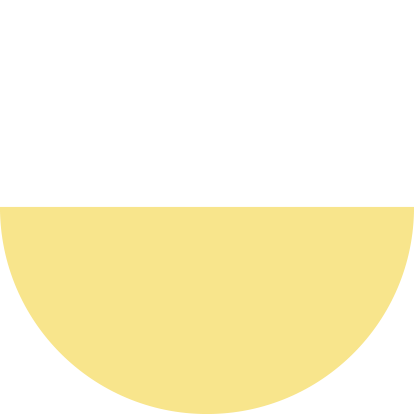 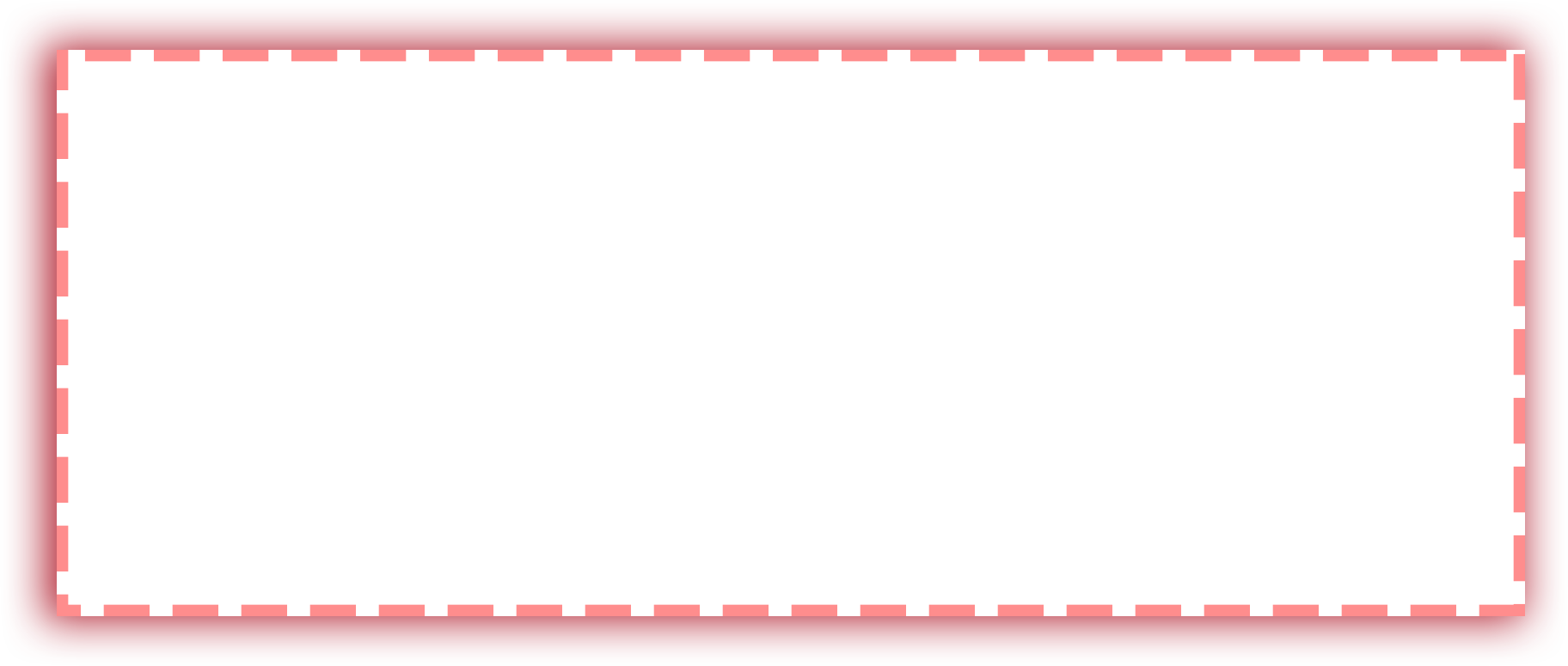 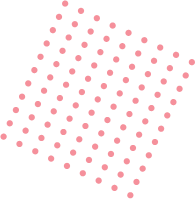 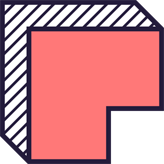 a.
2057 x 13
3167 x 204
428 x 125
2057
428
3167
x
x
x
13
204
125
12668
2140
6171
856
2057
6334
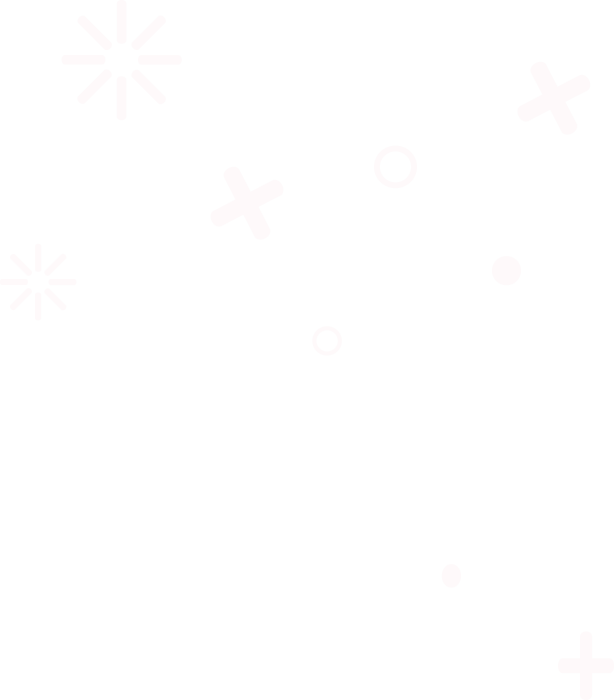 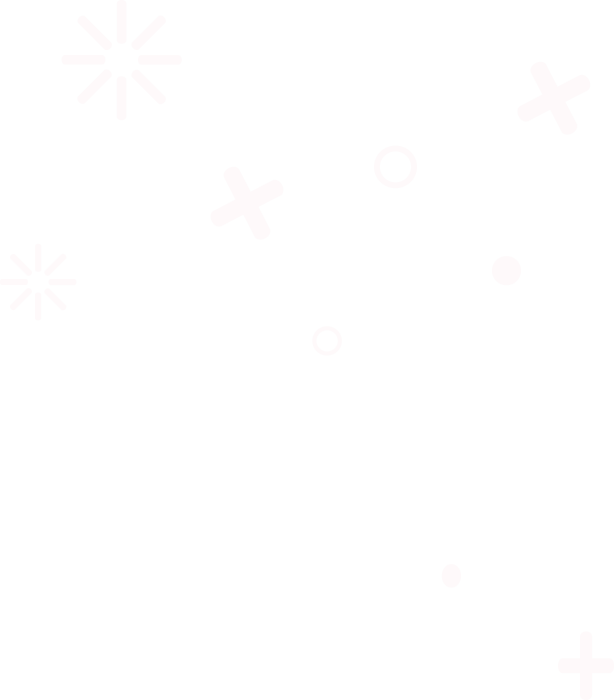 428
26741
646068
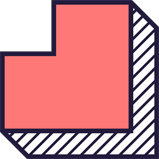 53500
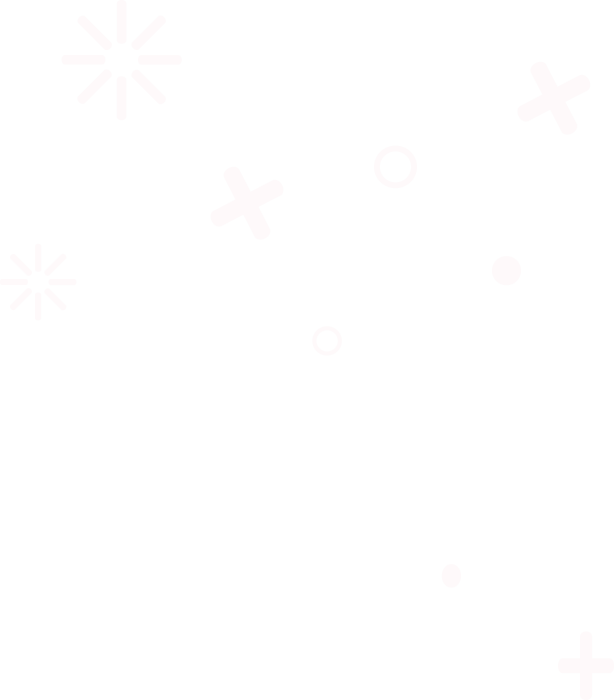 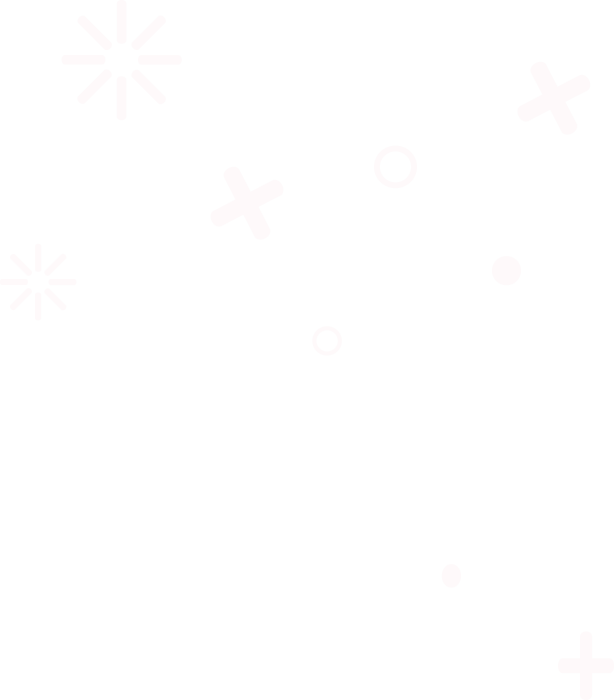 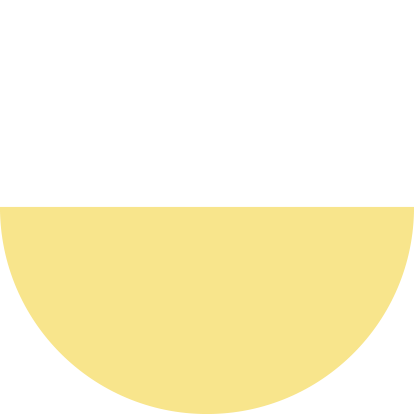 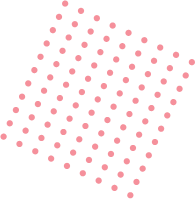 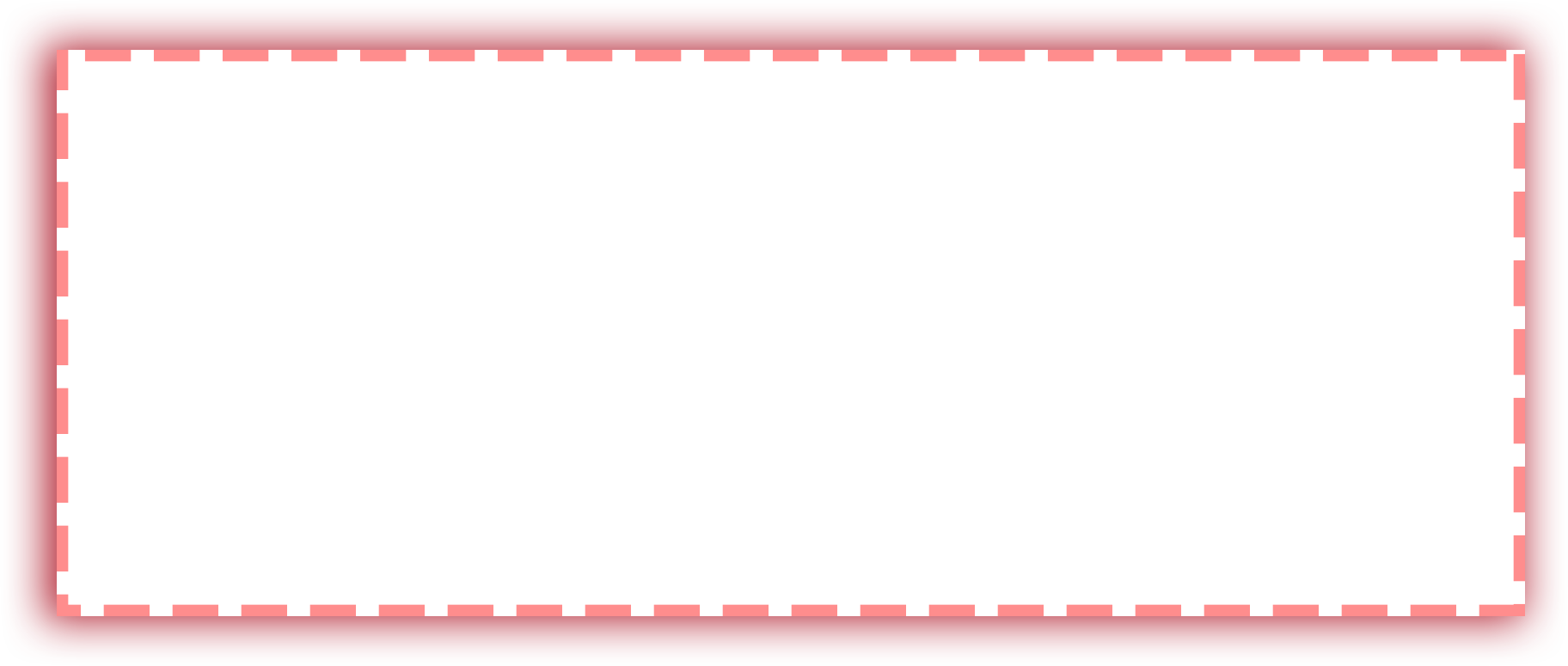 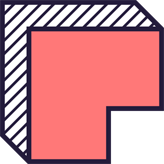 b.
7368 : 24
285 120: 216
13 498 : 32
6
73
8
24
32
216
13 498
285120
7368
691
1320
7
0
3
421
1
69
432
58
00
00
26
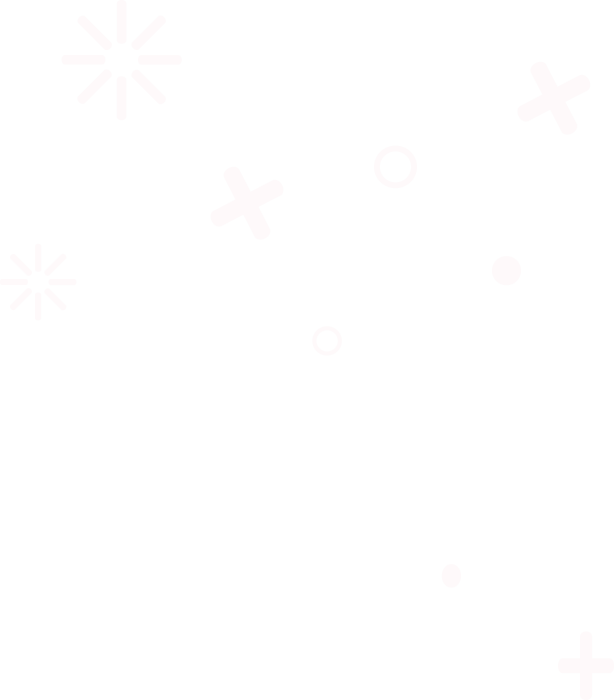 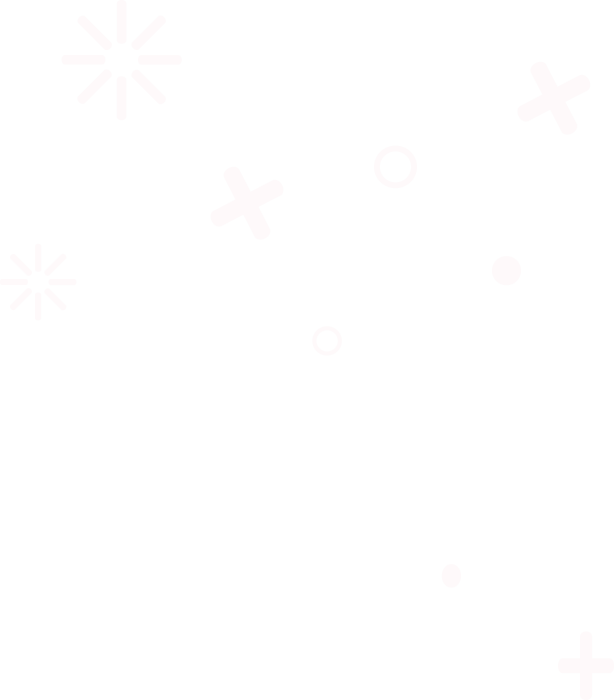 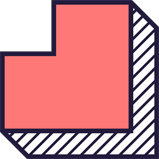 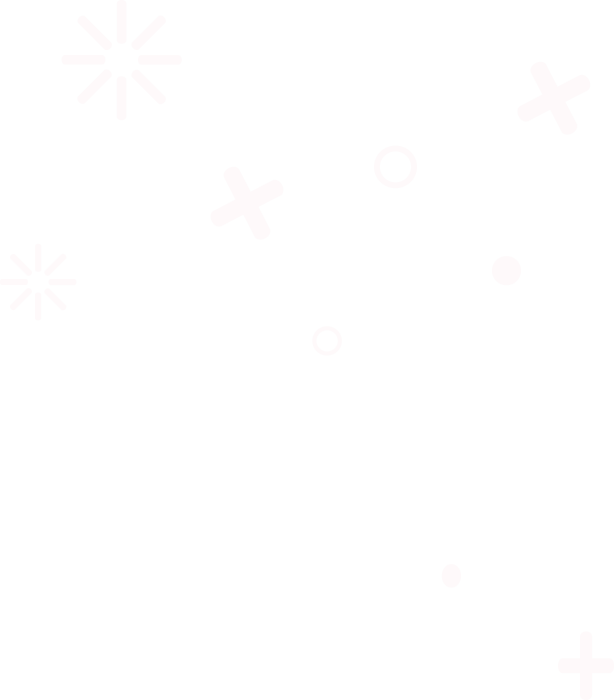 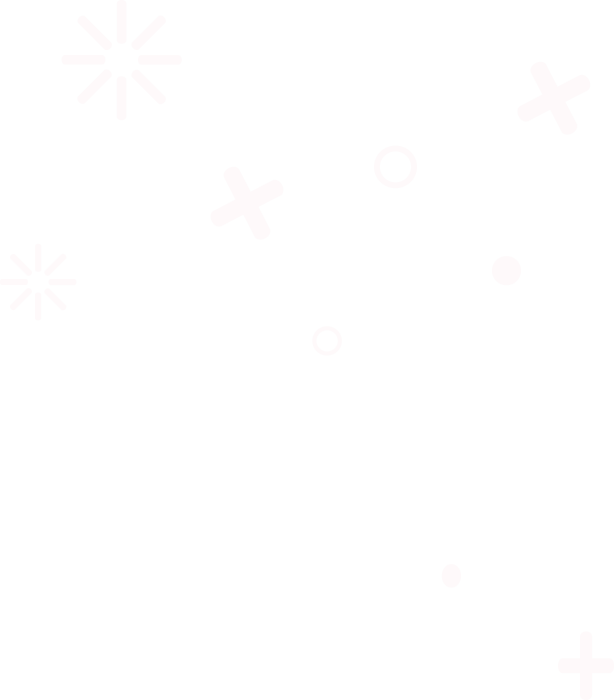 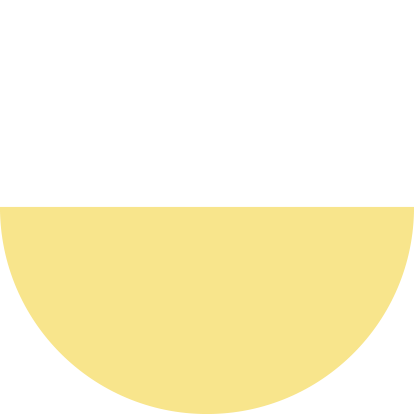 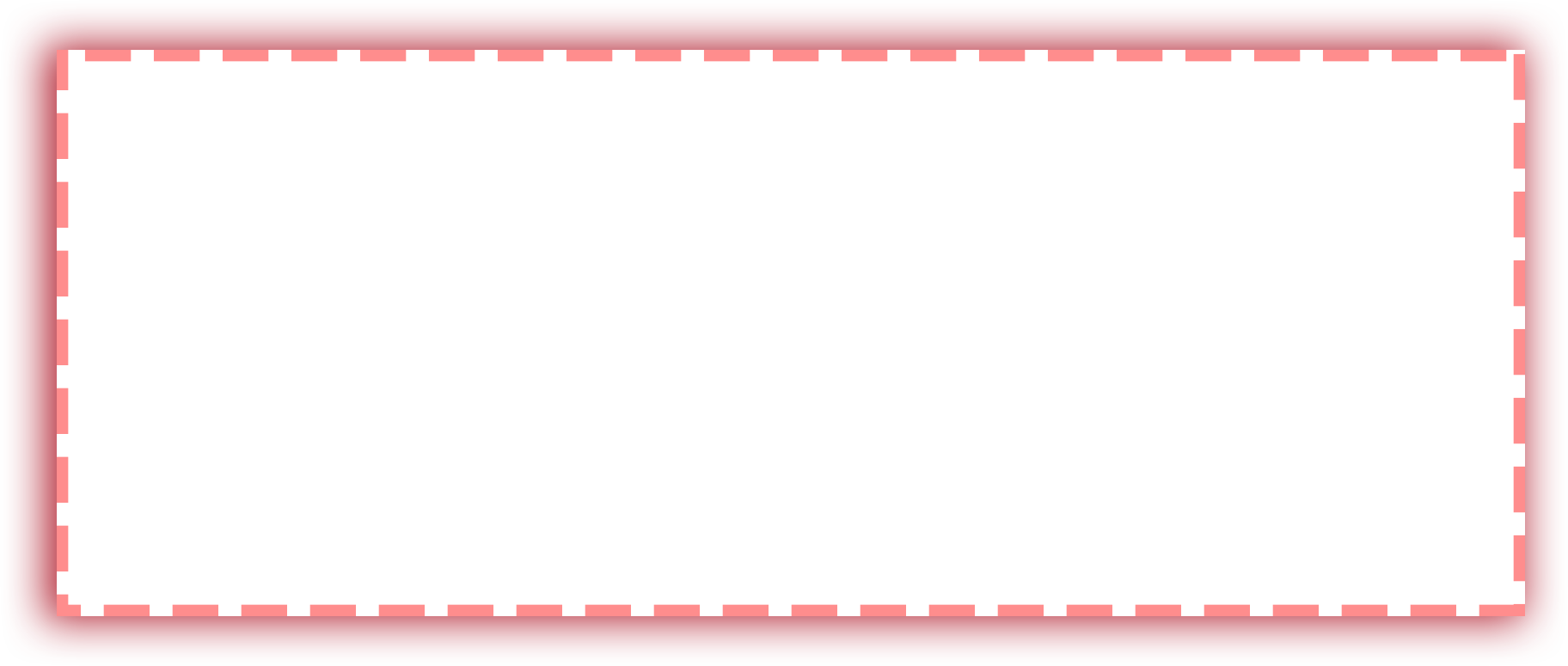 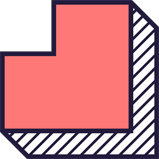 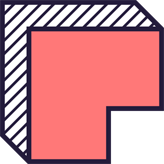 Bài 2: Tìm x :
40 x x = 1400
a.
x        = 205 x 13
x = 1400: 40
x : 13 = 205
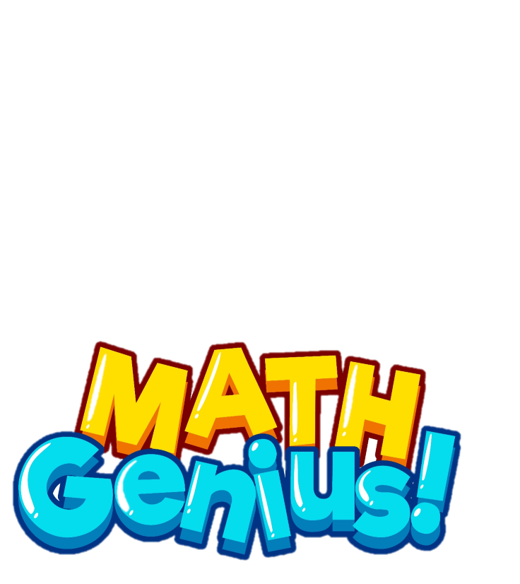 b.
x         = 2665
x = 350
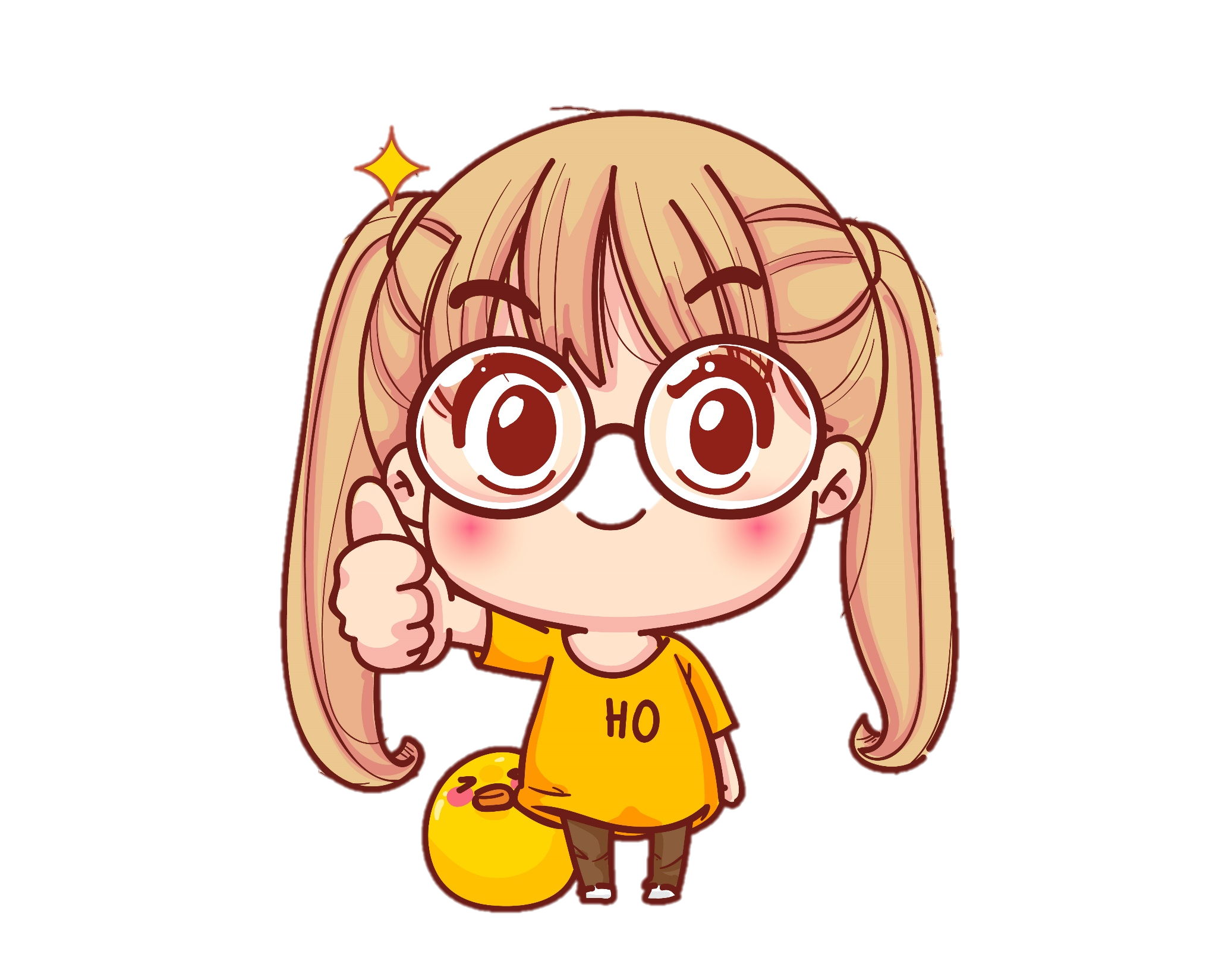 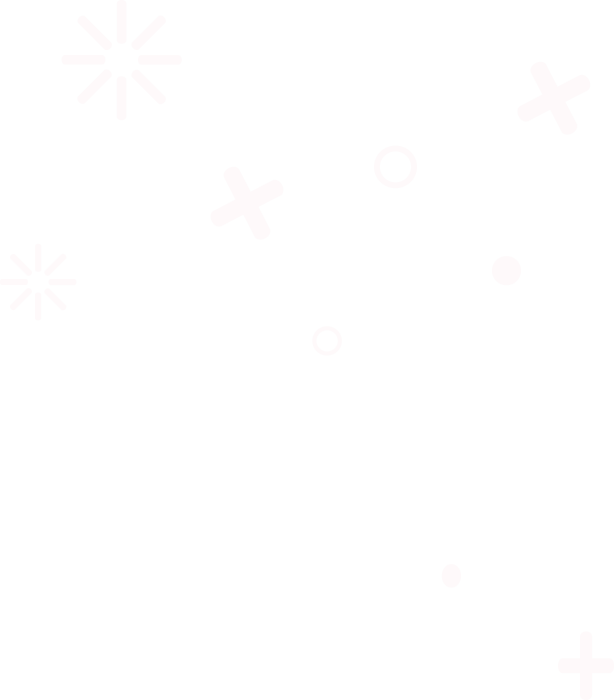 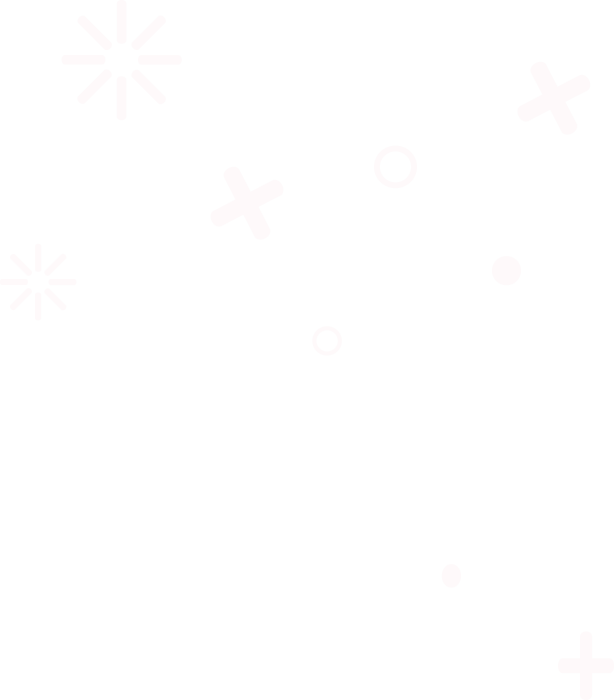 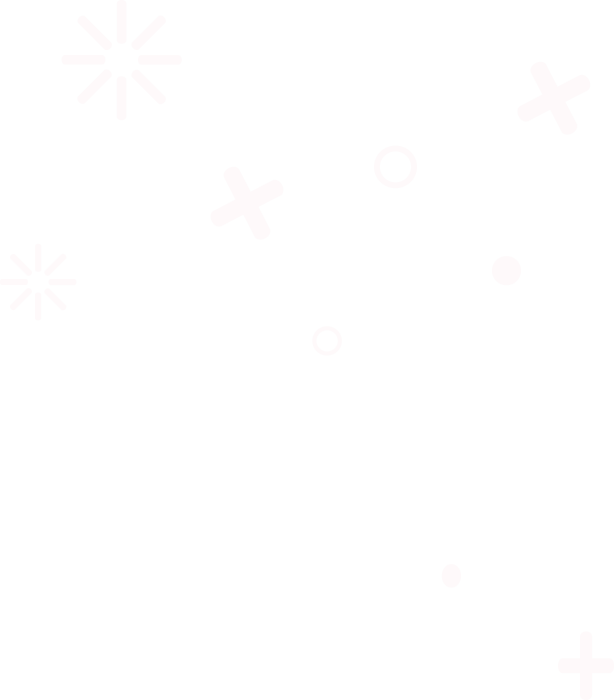 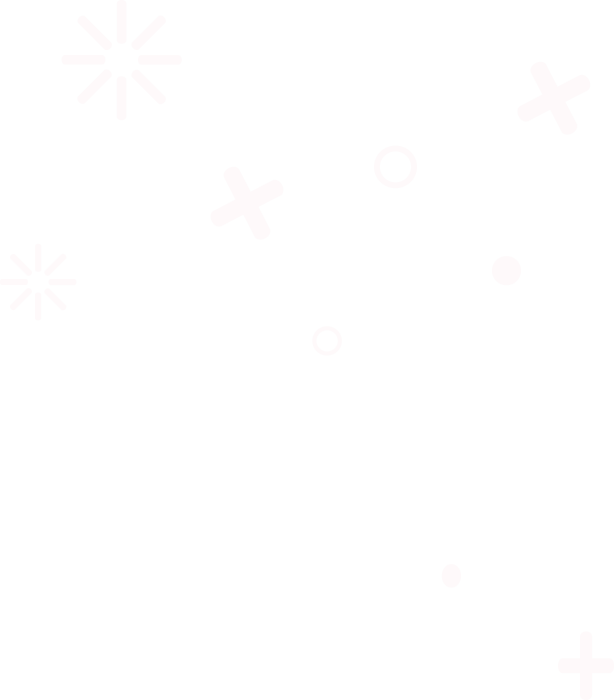 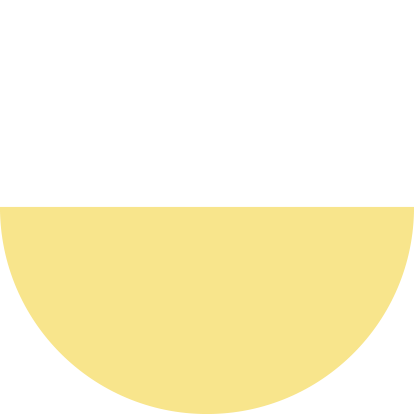 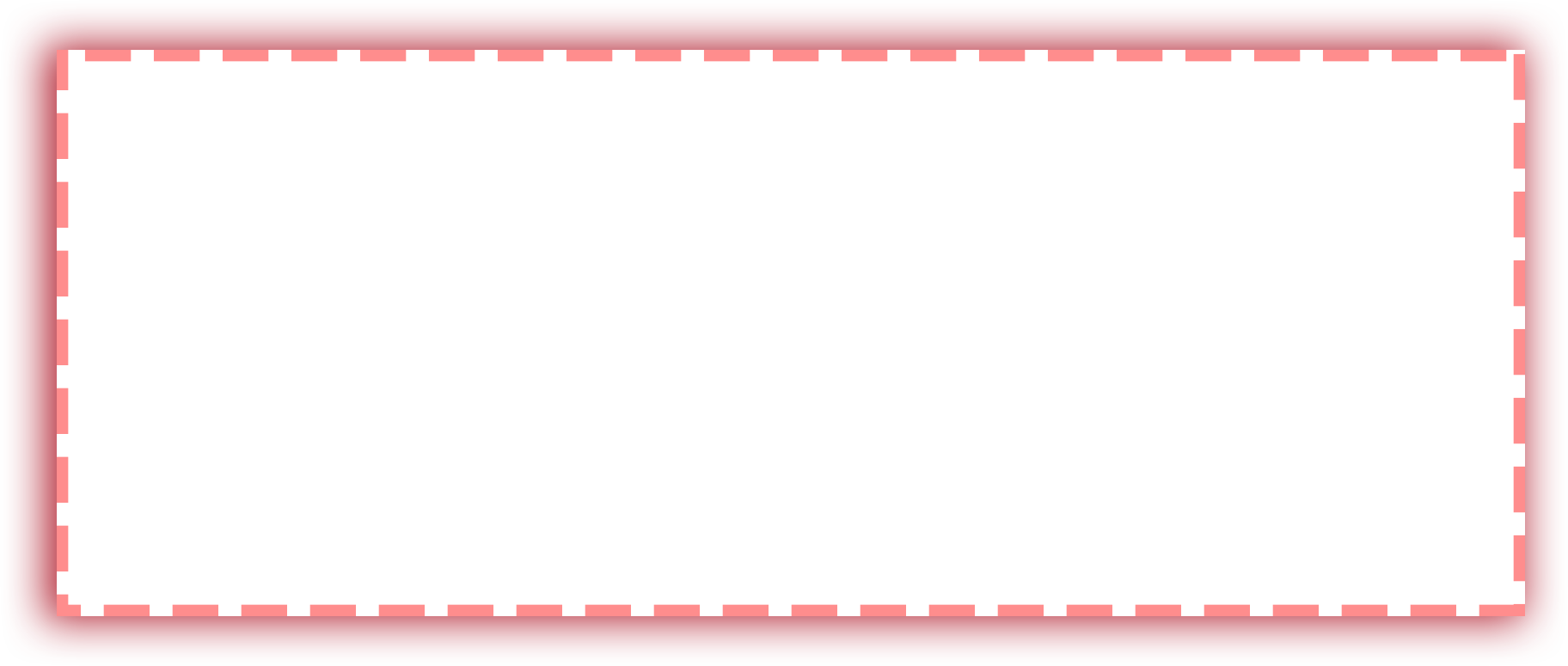 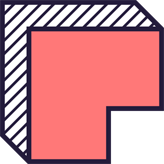 Làm thế nào để tìm thừa số chưa biết ?
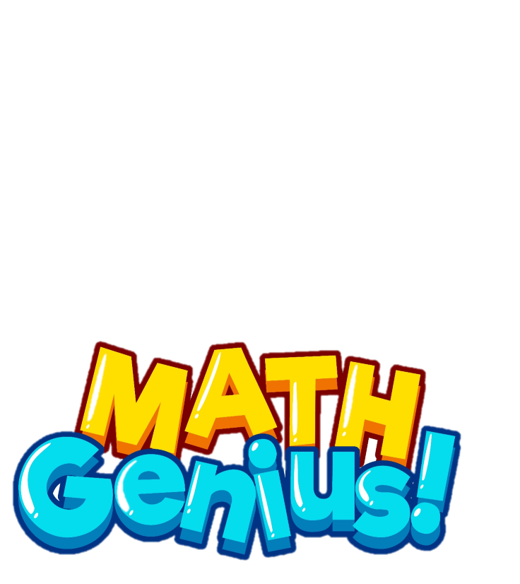 Muốn tìm số chia, ta làm thế nào ?
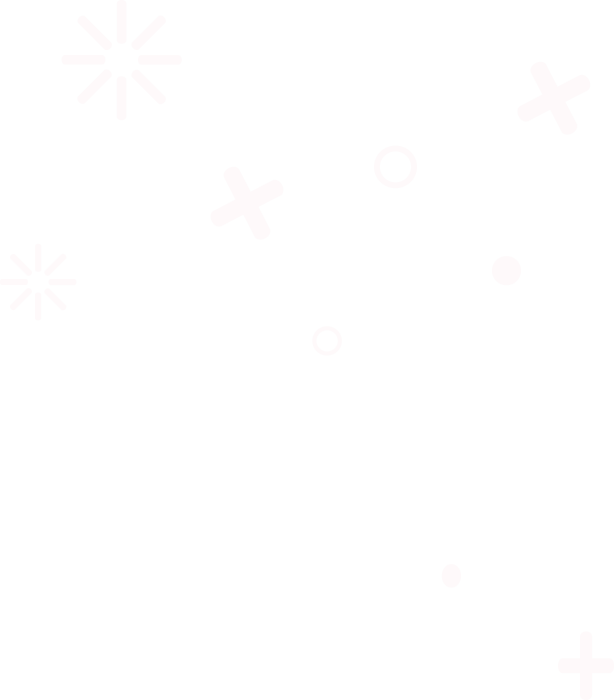 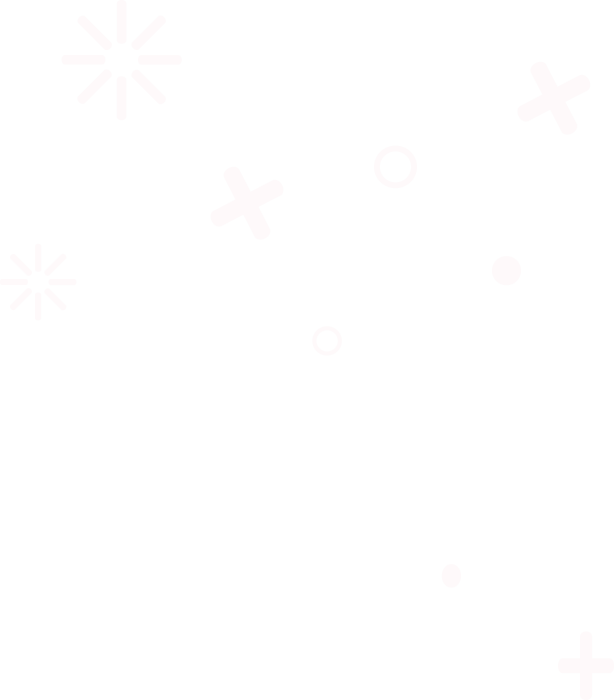 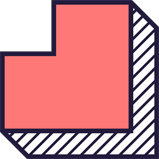 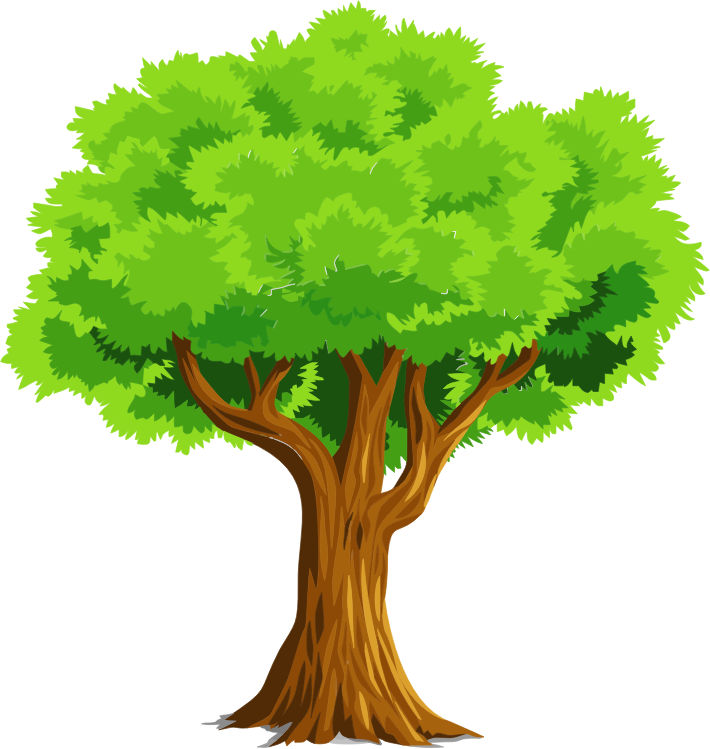 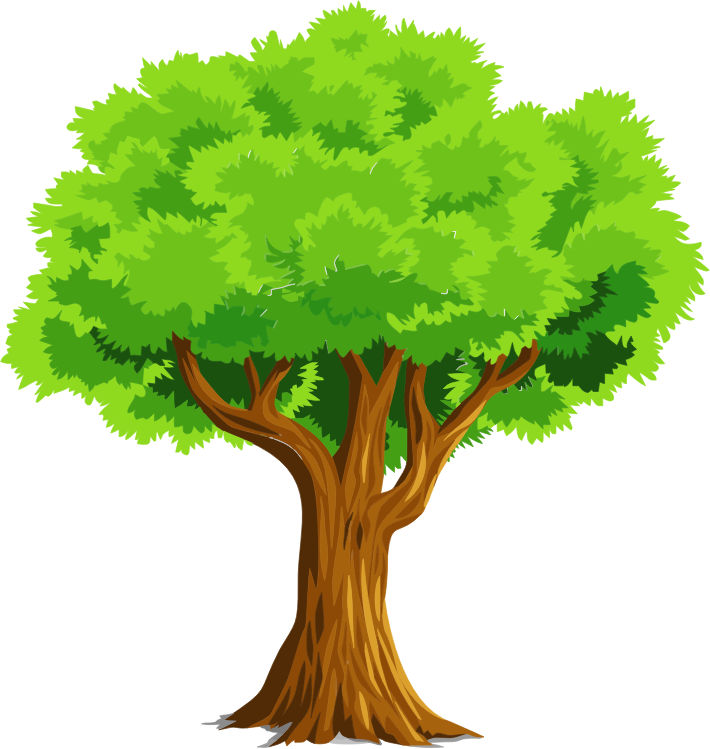 Bài 3.
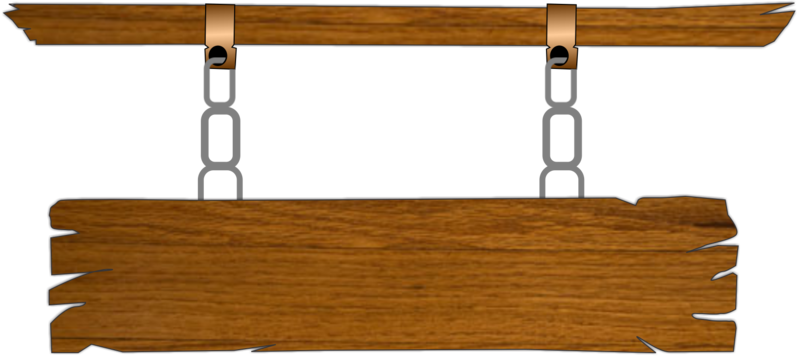 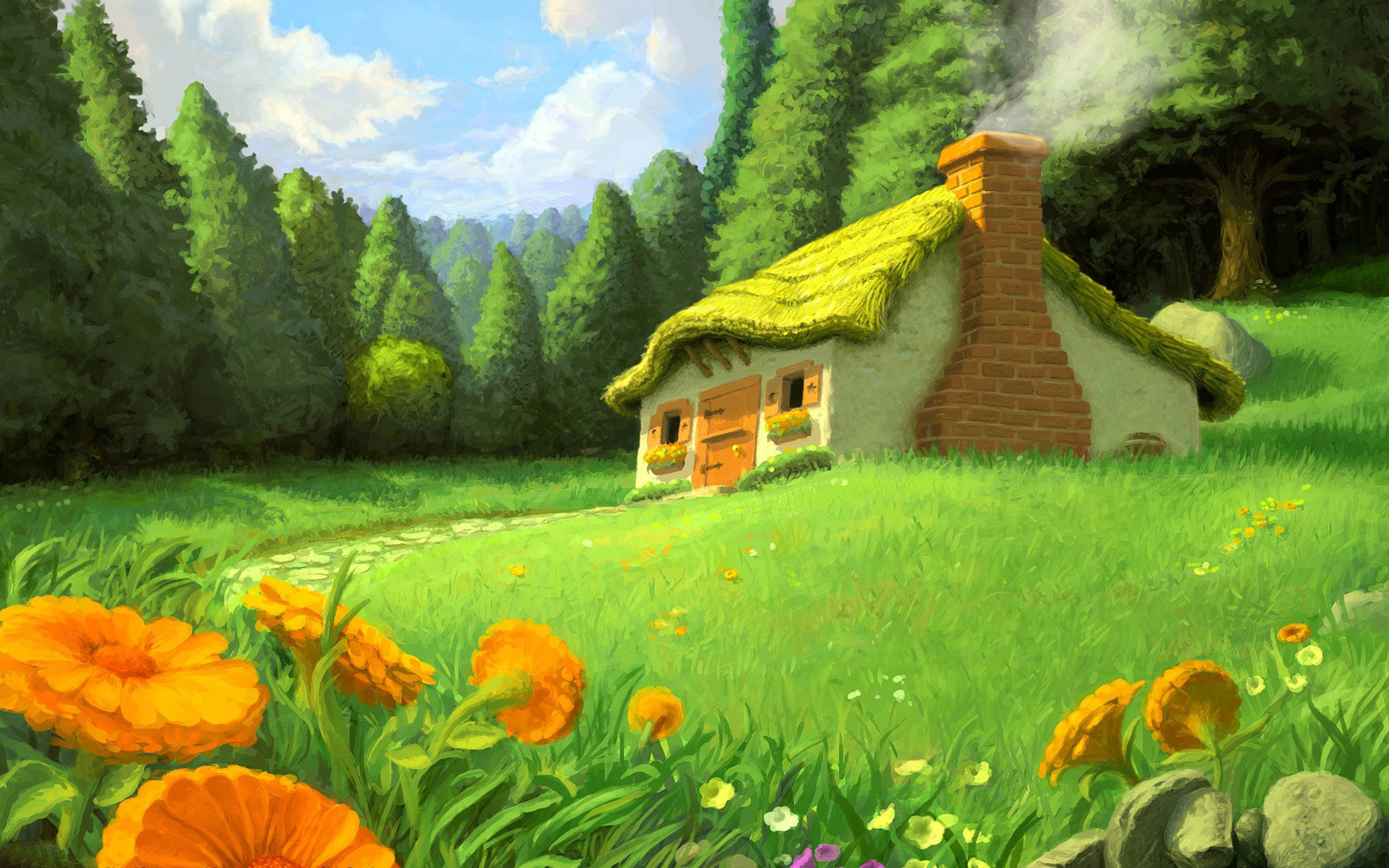 CHƠI TRỐN TÌM 
CÙNG BẠCH TUYẾT VÀ 7 CHÚ LÙN
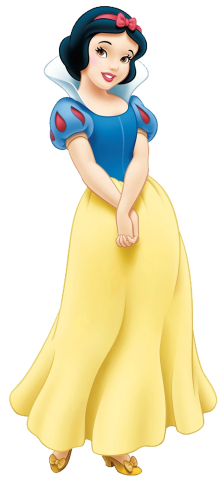 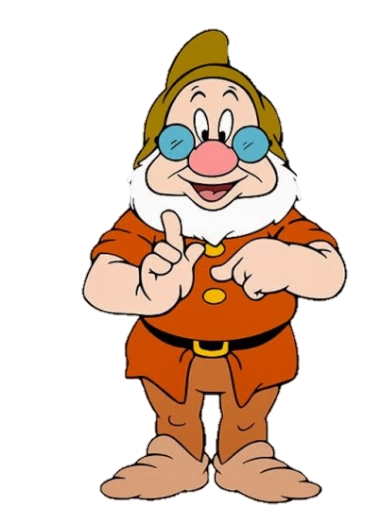 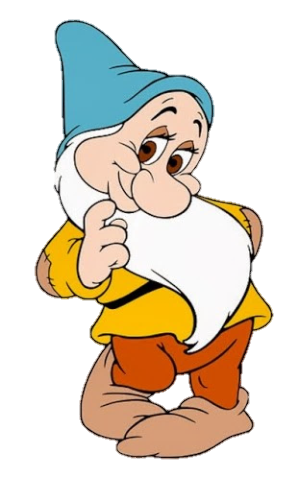 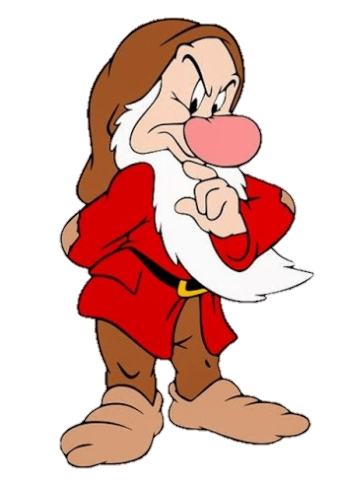 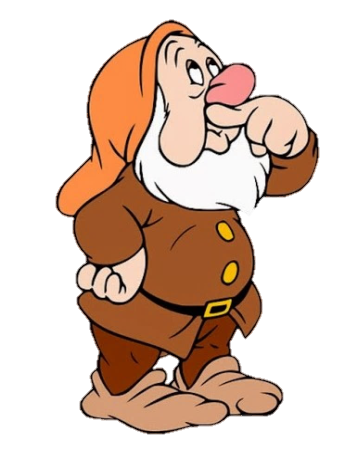 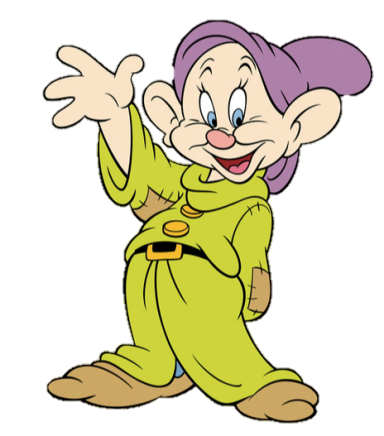 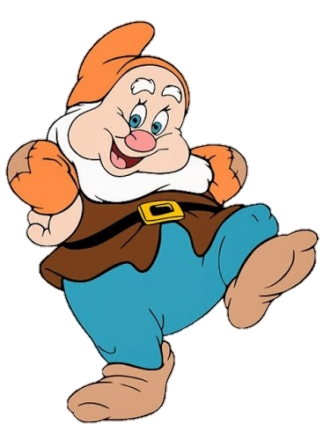 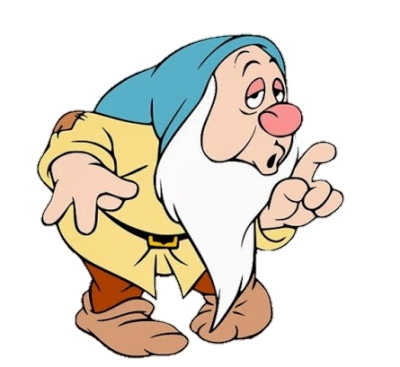 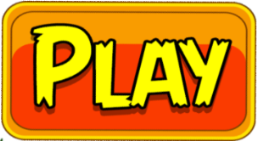 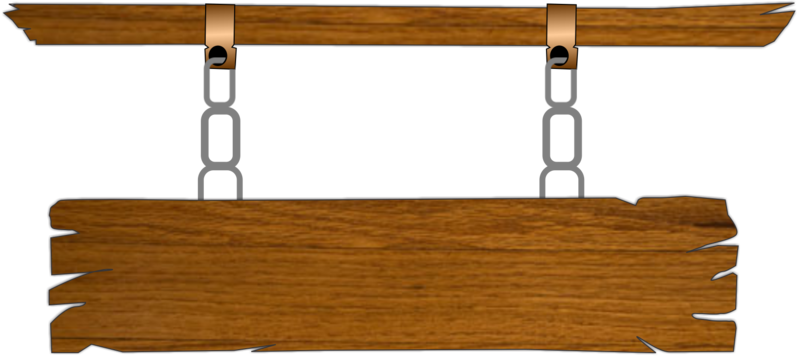 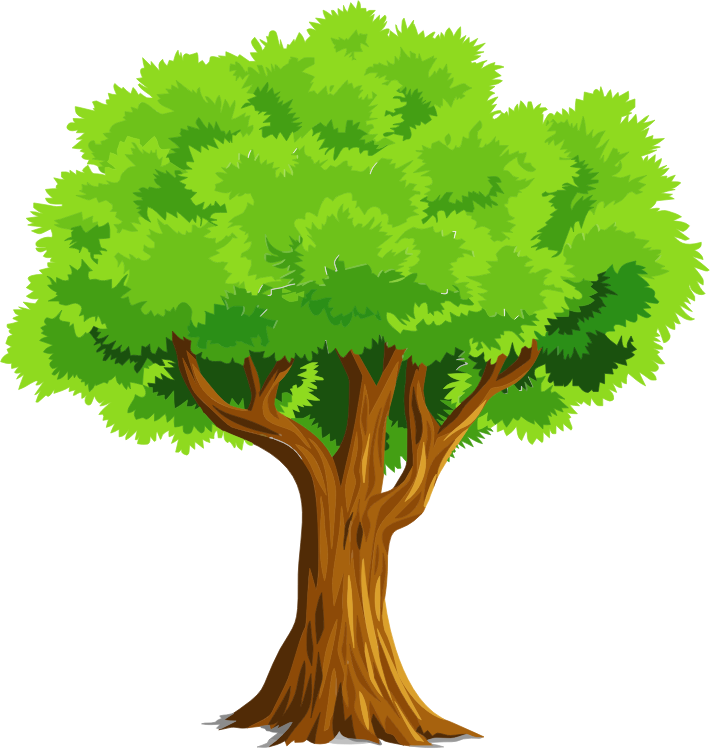 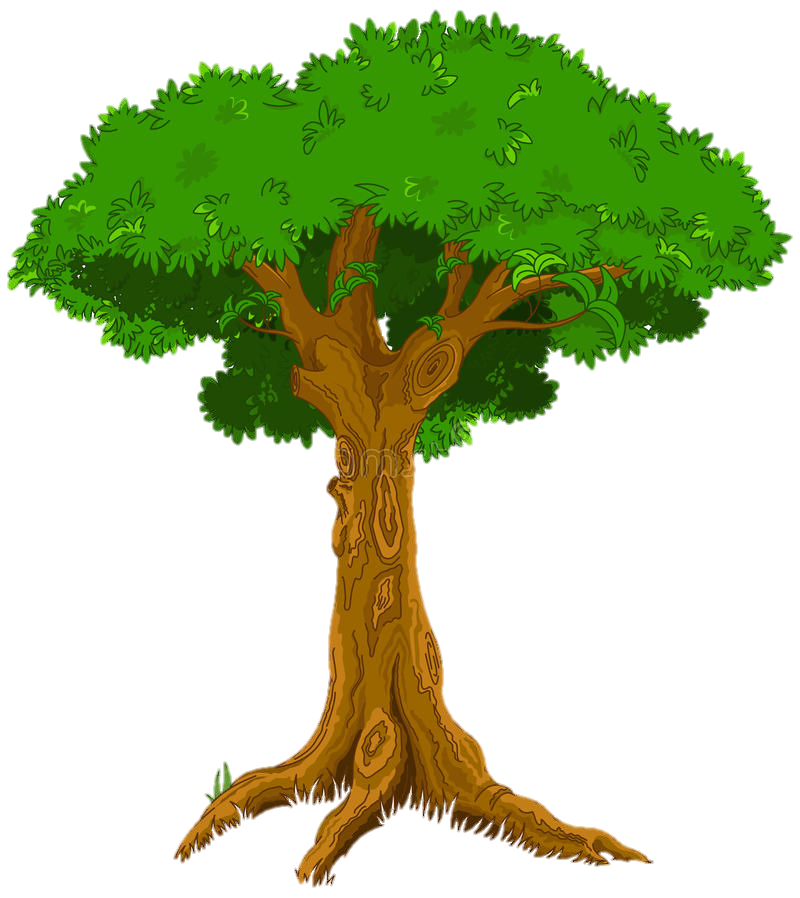 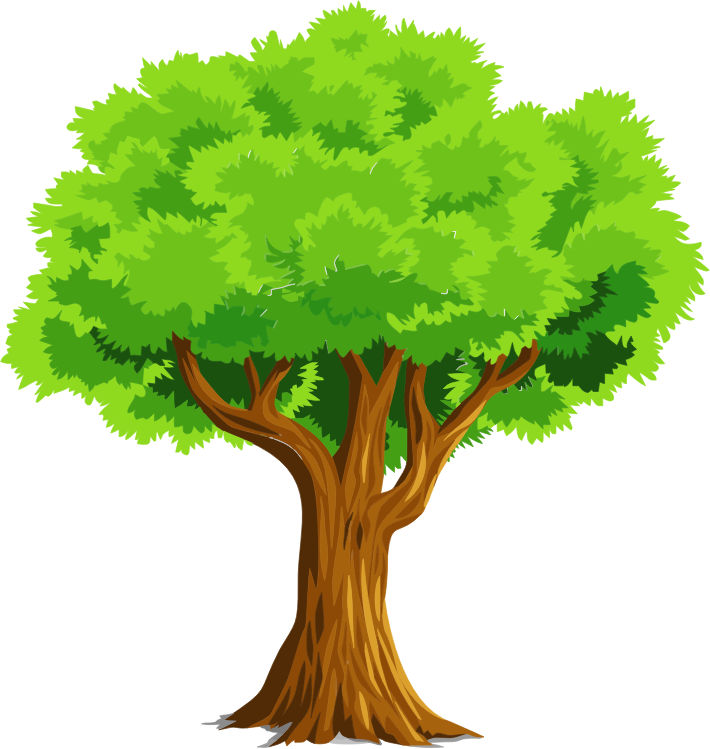 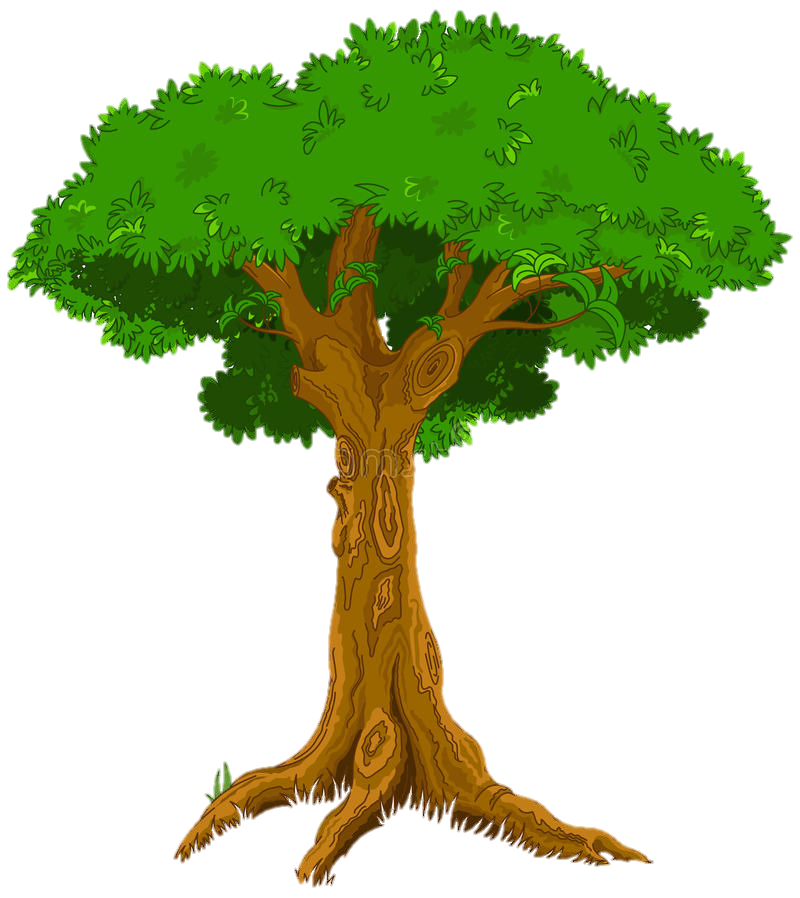 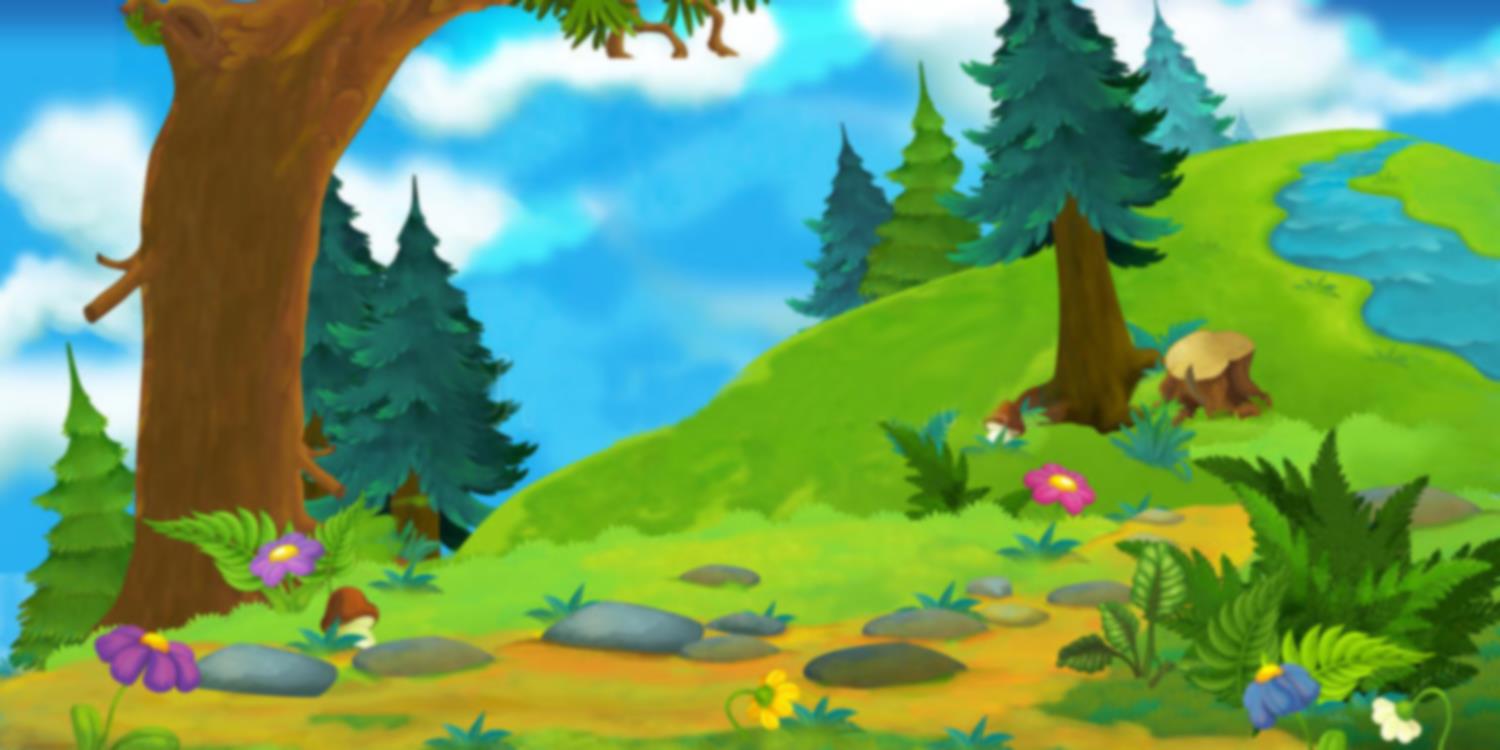 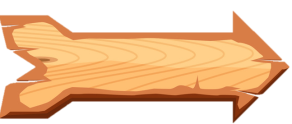 a x b= … x a
A. a
D. b
B. 1
C. 0
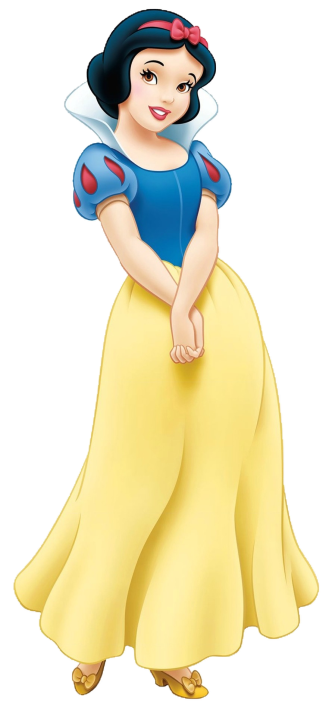 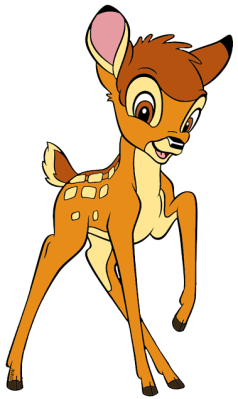 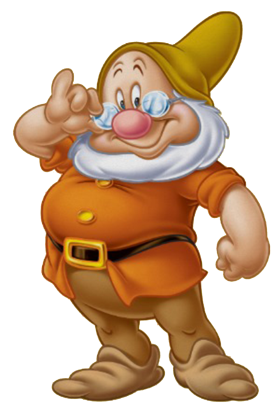 CTL ĐÚNG
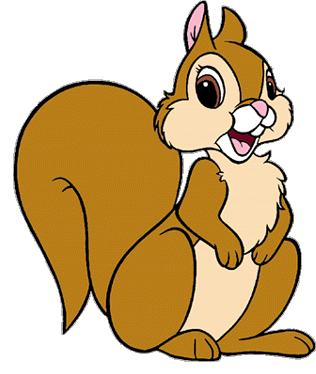 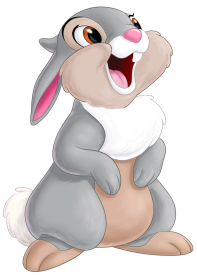 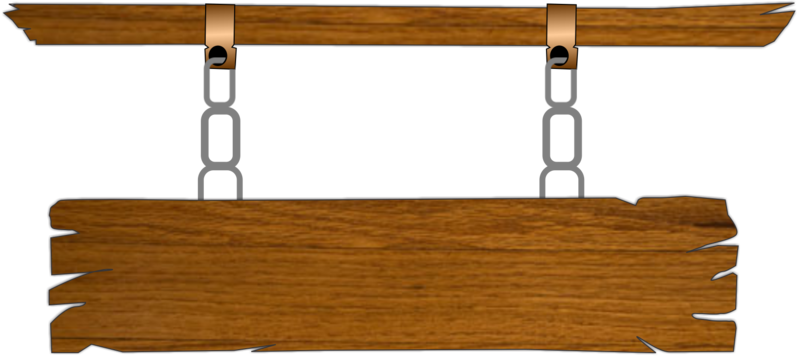 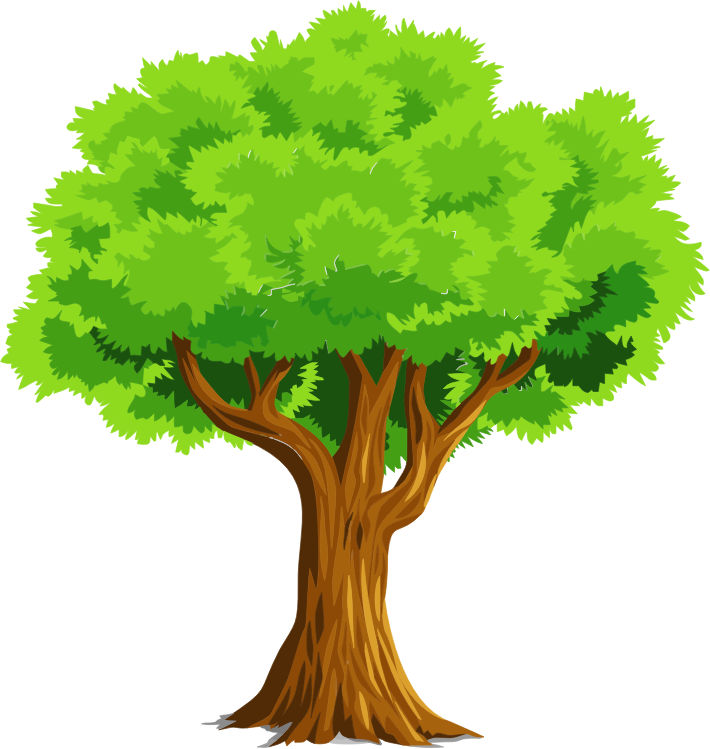 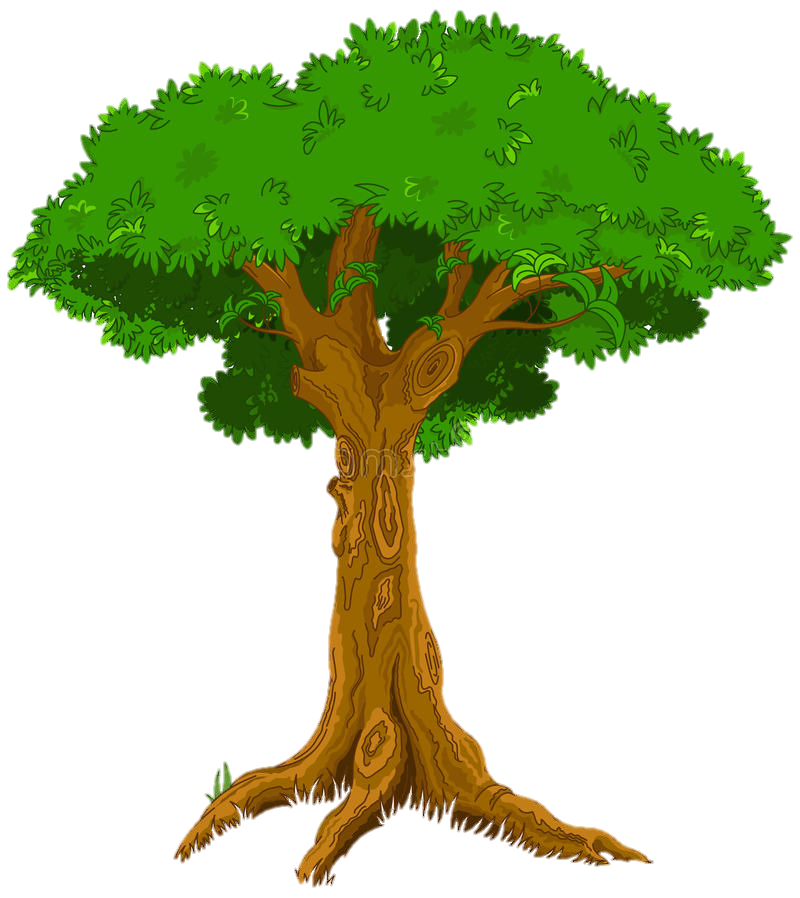 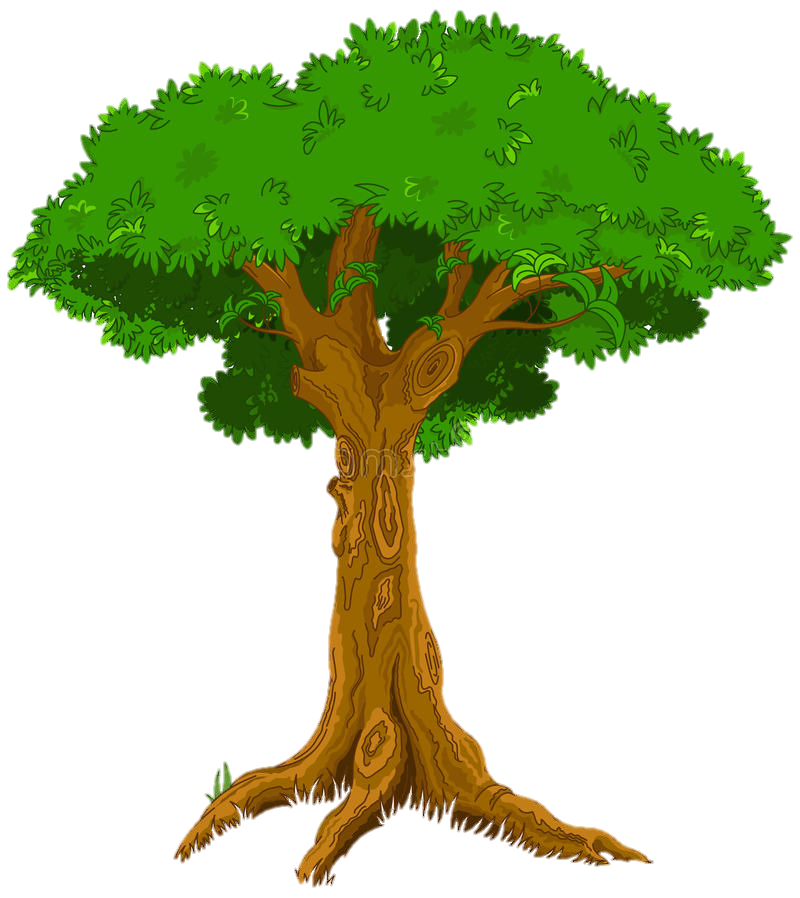 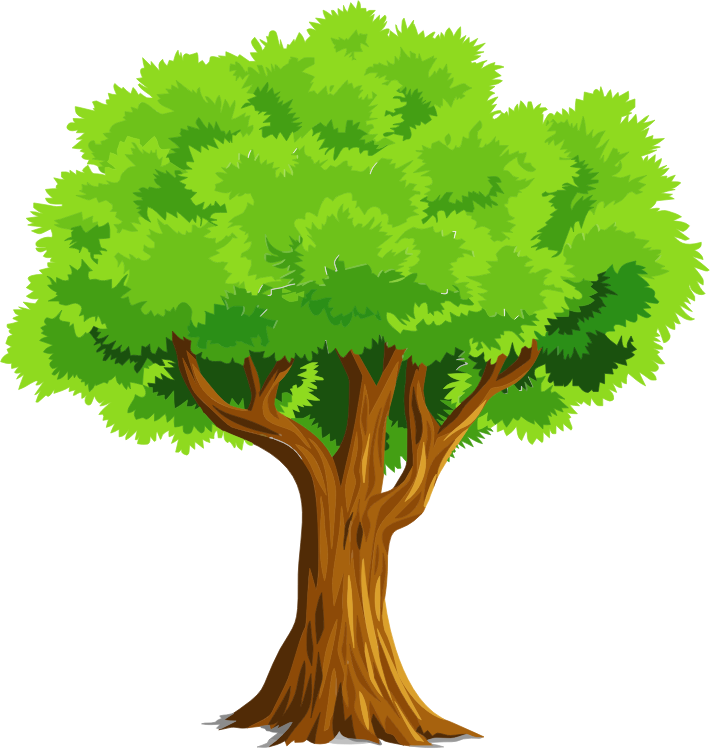 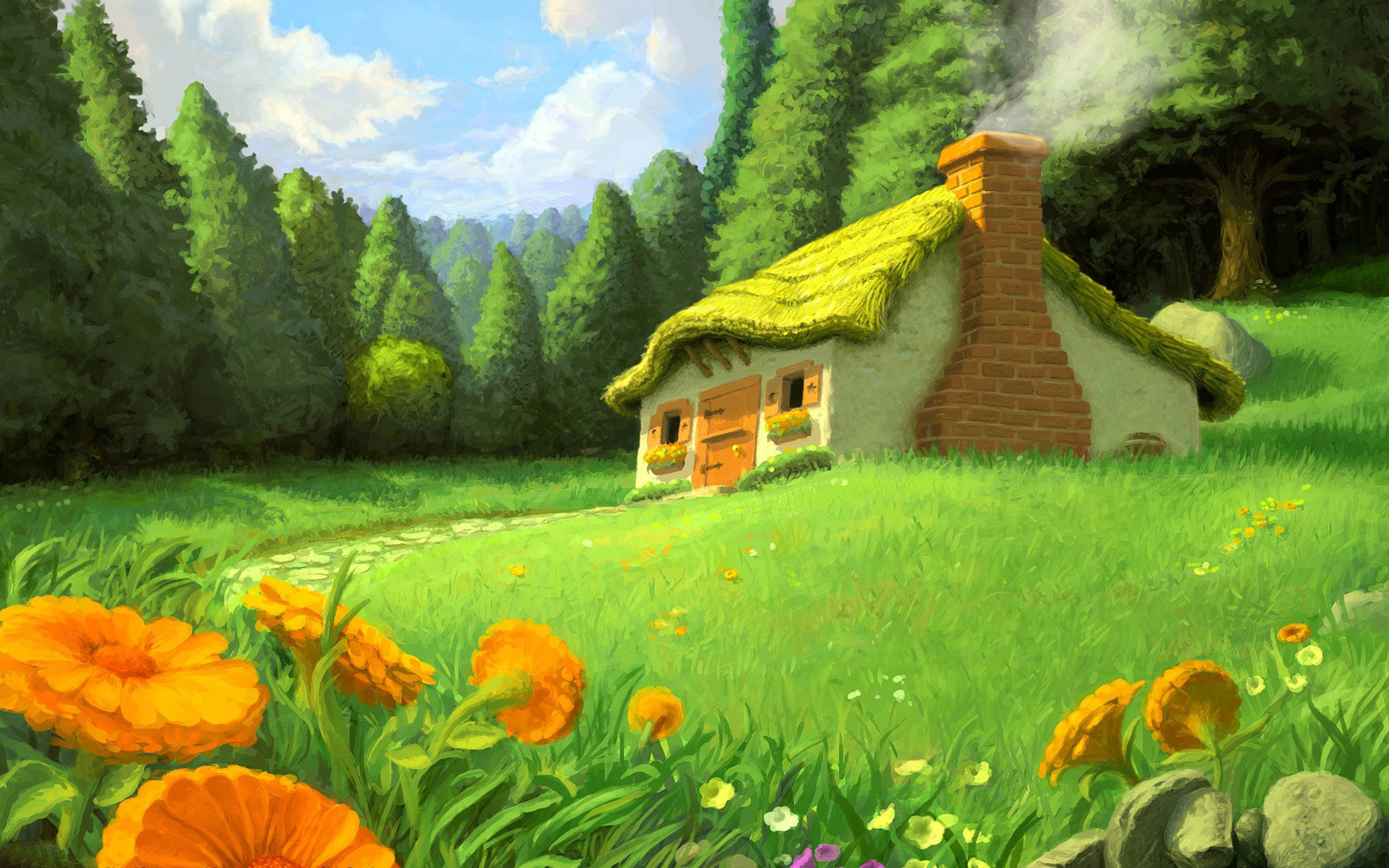 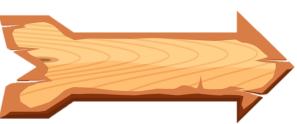 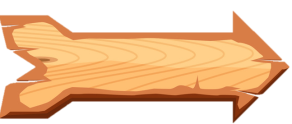 ( a x b )x c= a x(b x…)
A. 1
D. b
B. c
C. a
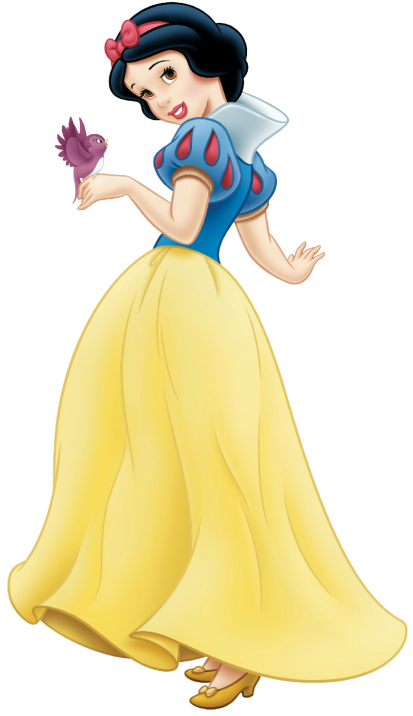 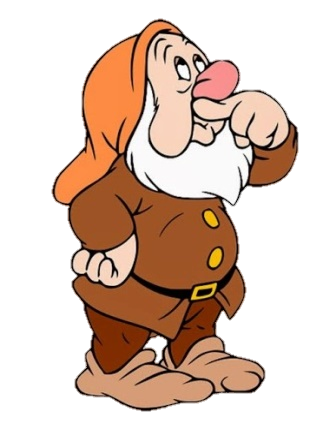 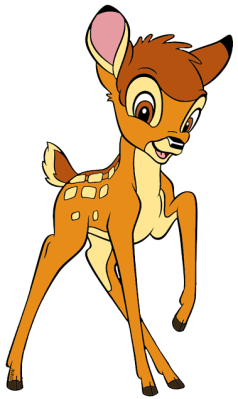 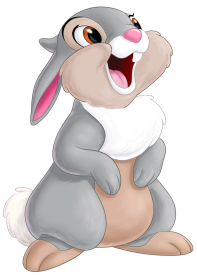 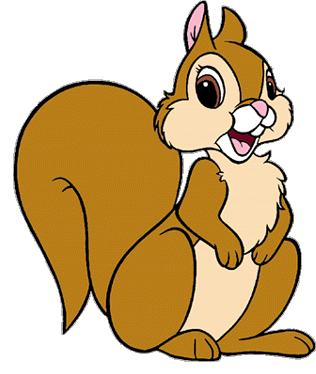 CTL ĐÚNG
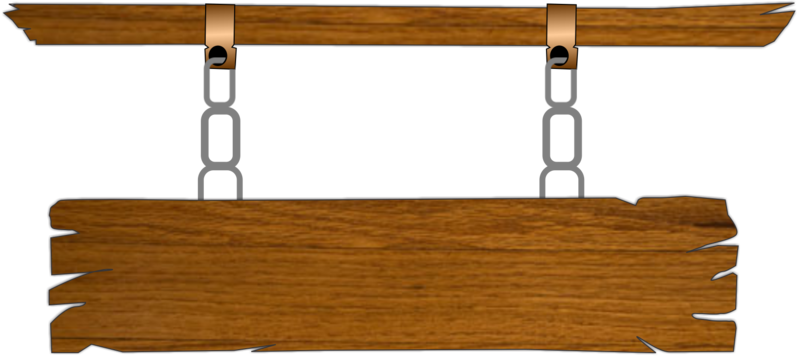 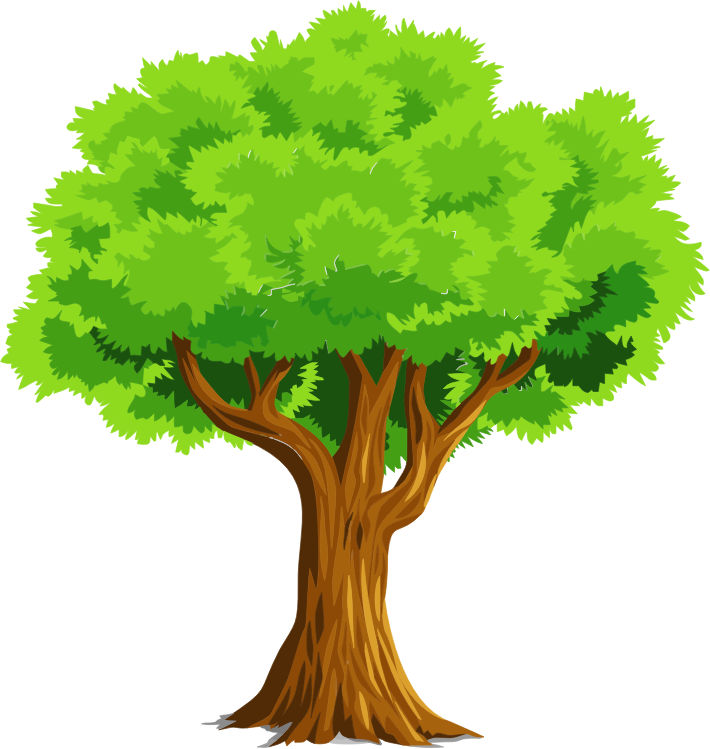 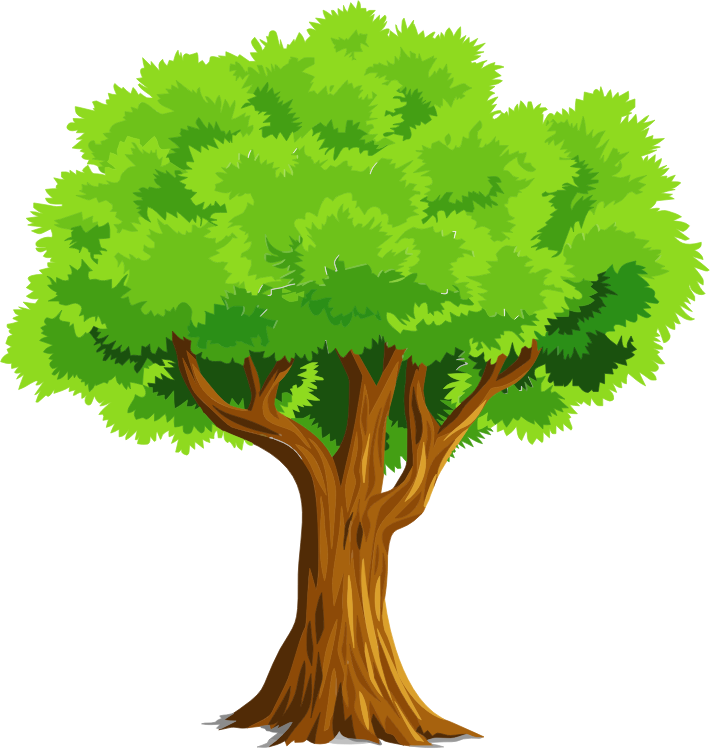 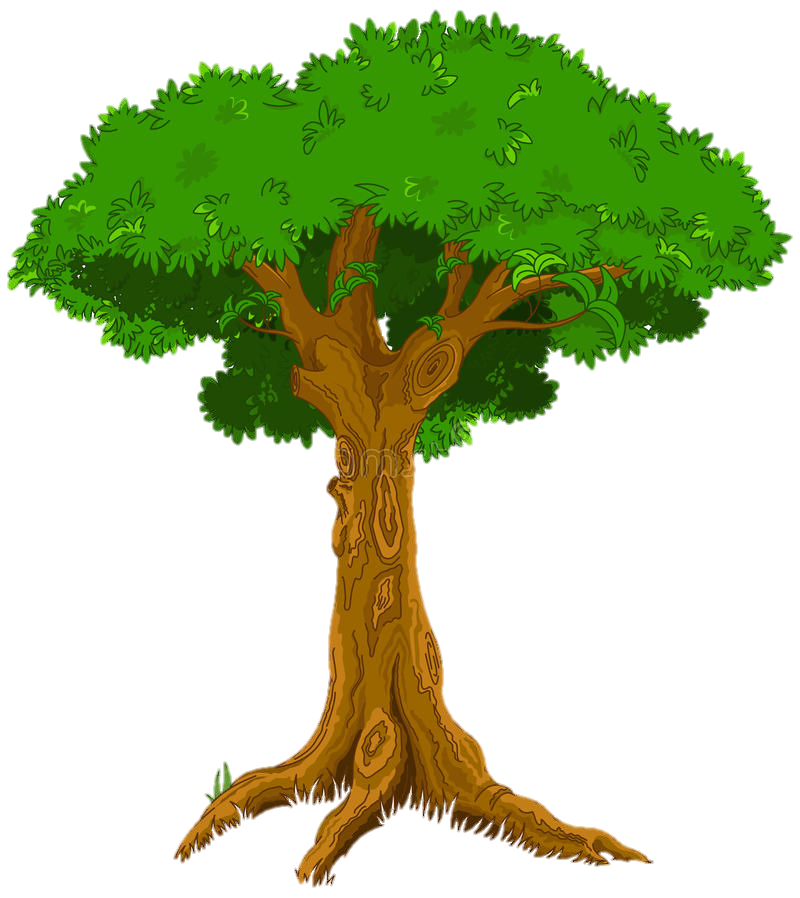 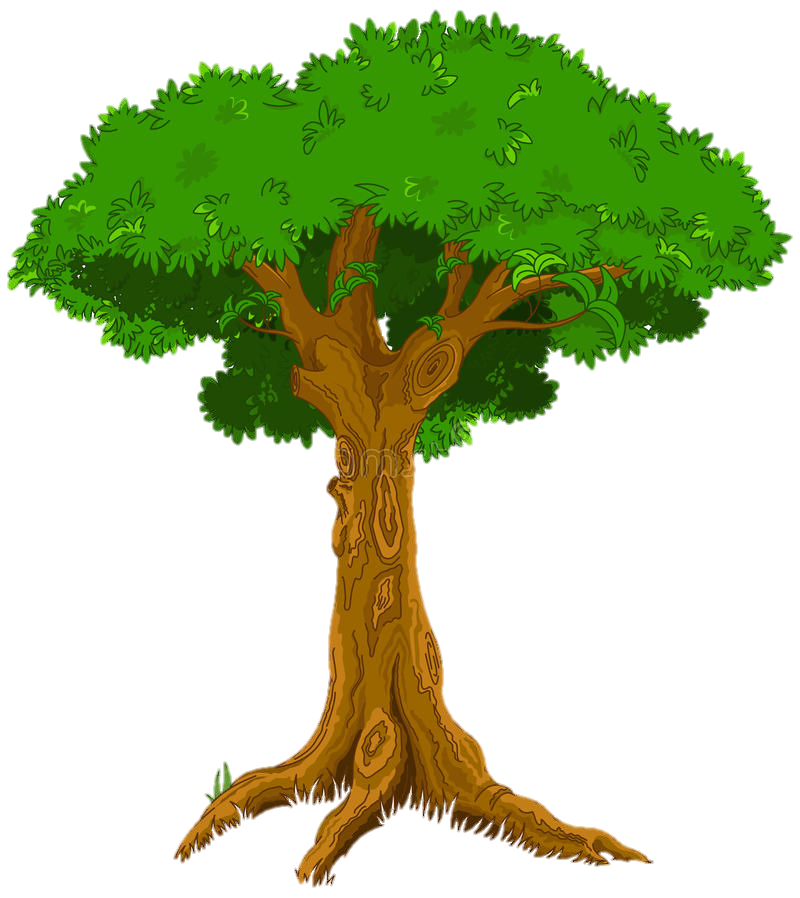 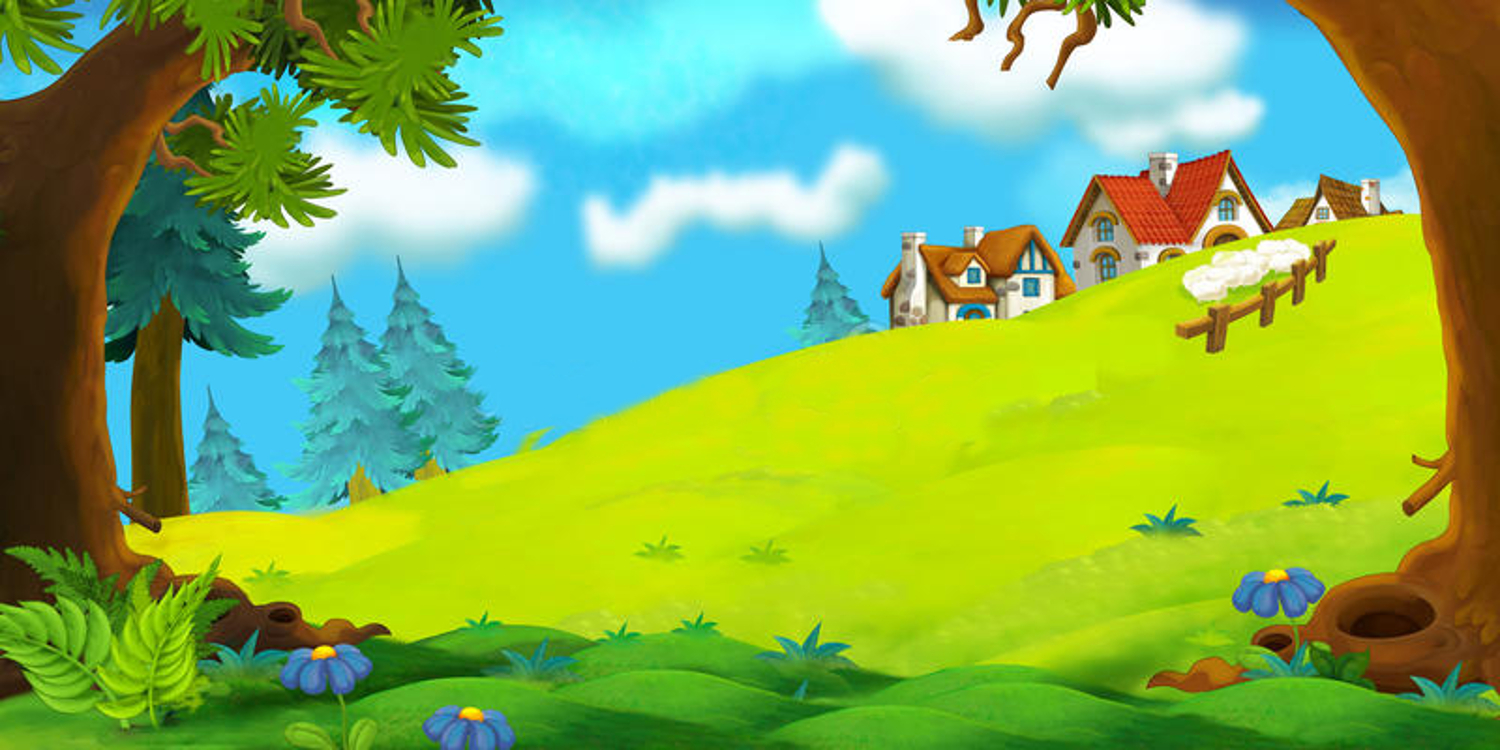 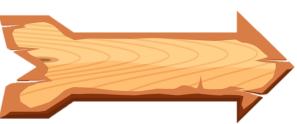 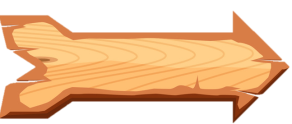 a x 1=…x a=…
A. 1, a
D. b, 1
B. b, a
C. 1,0
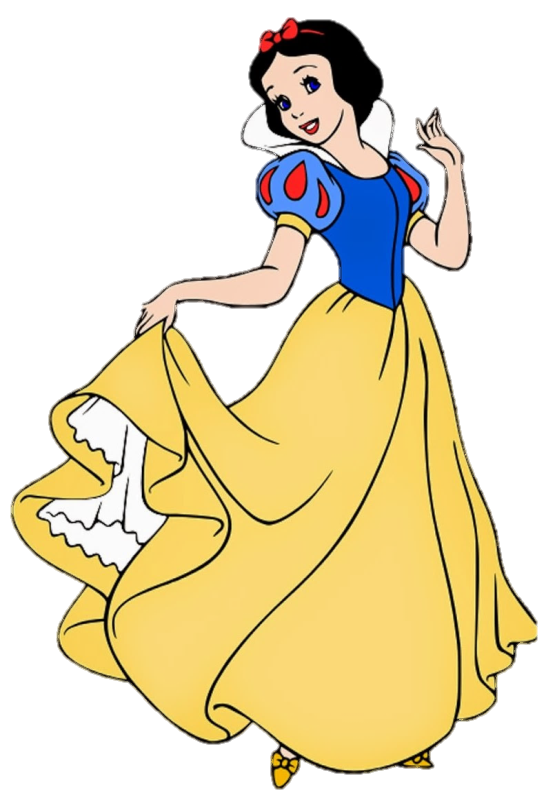 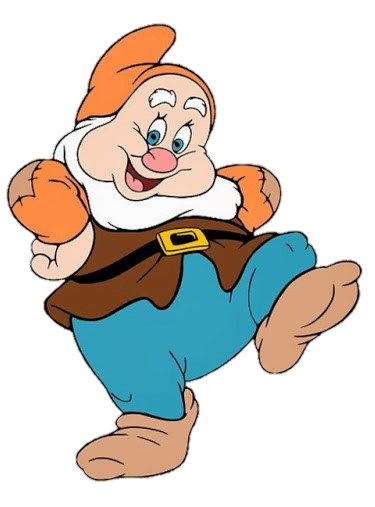 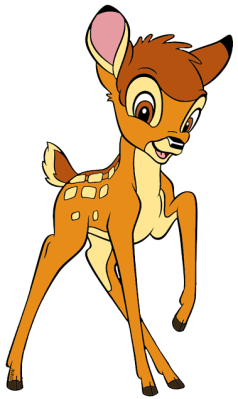 CTL ĐÚNG
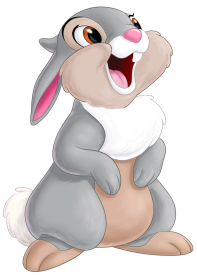 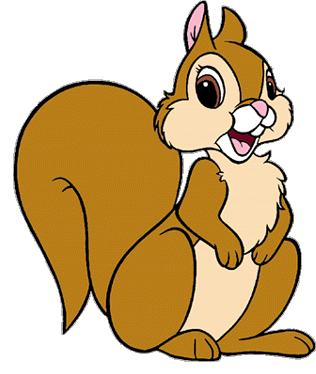 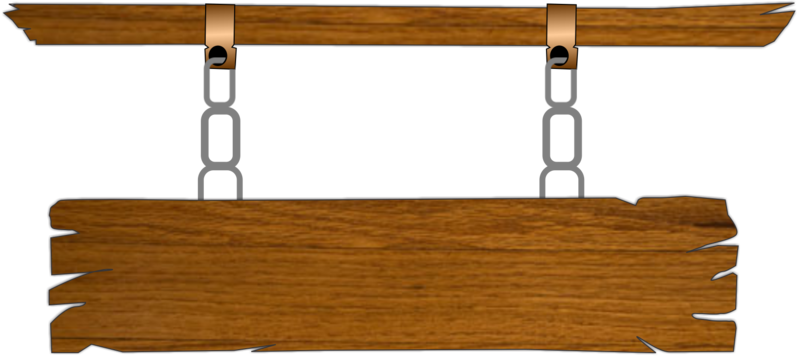 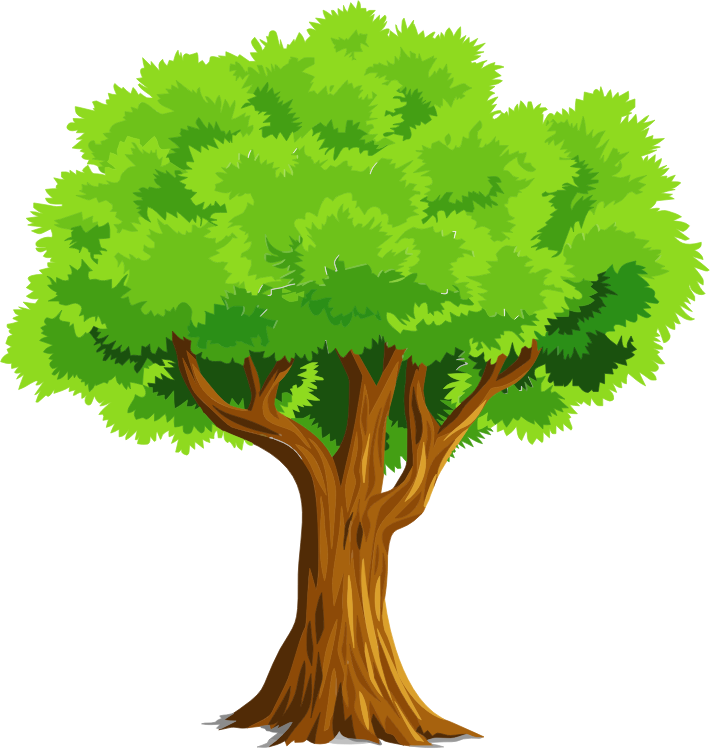 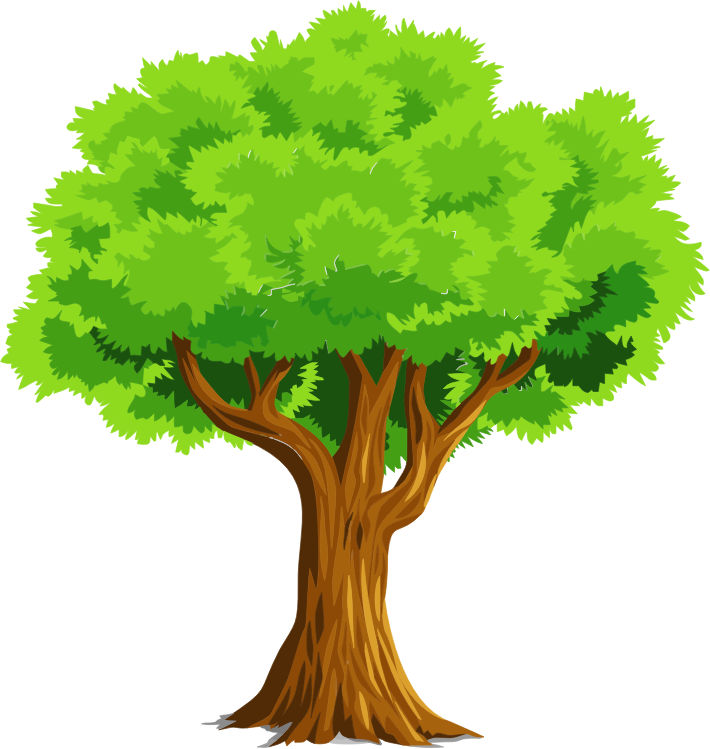 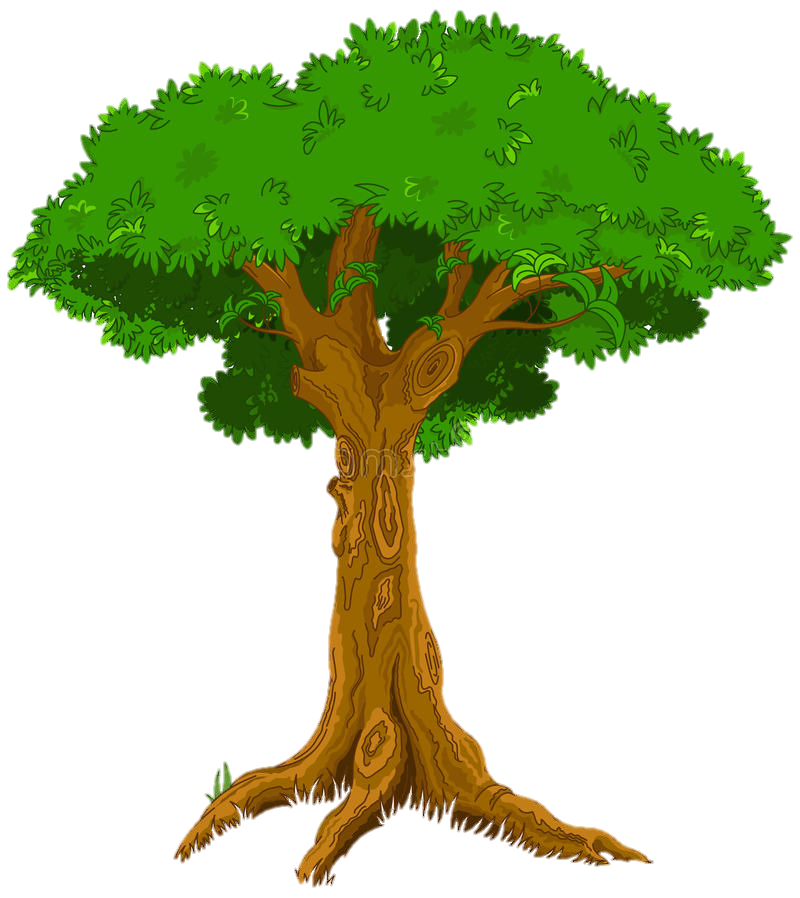 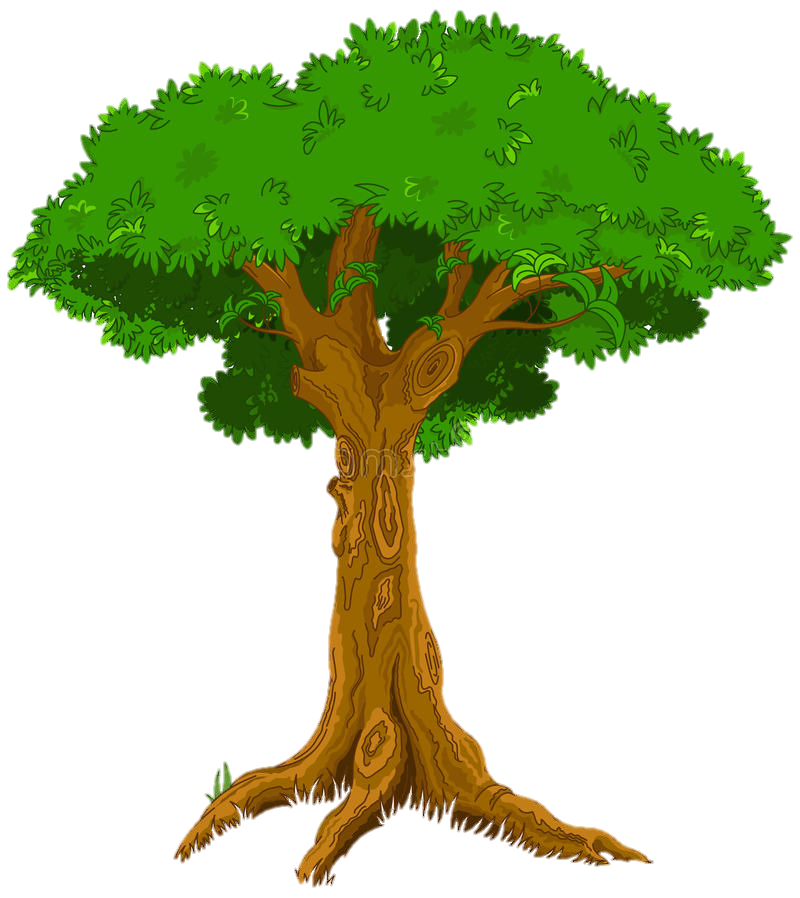 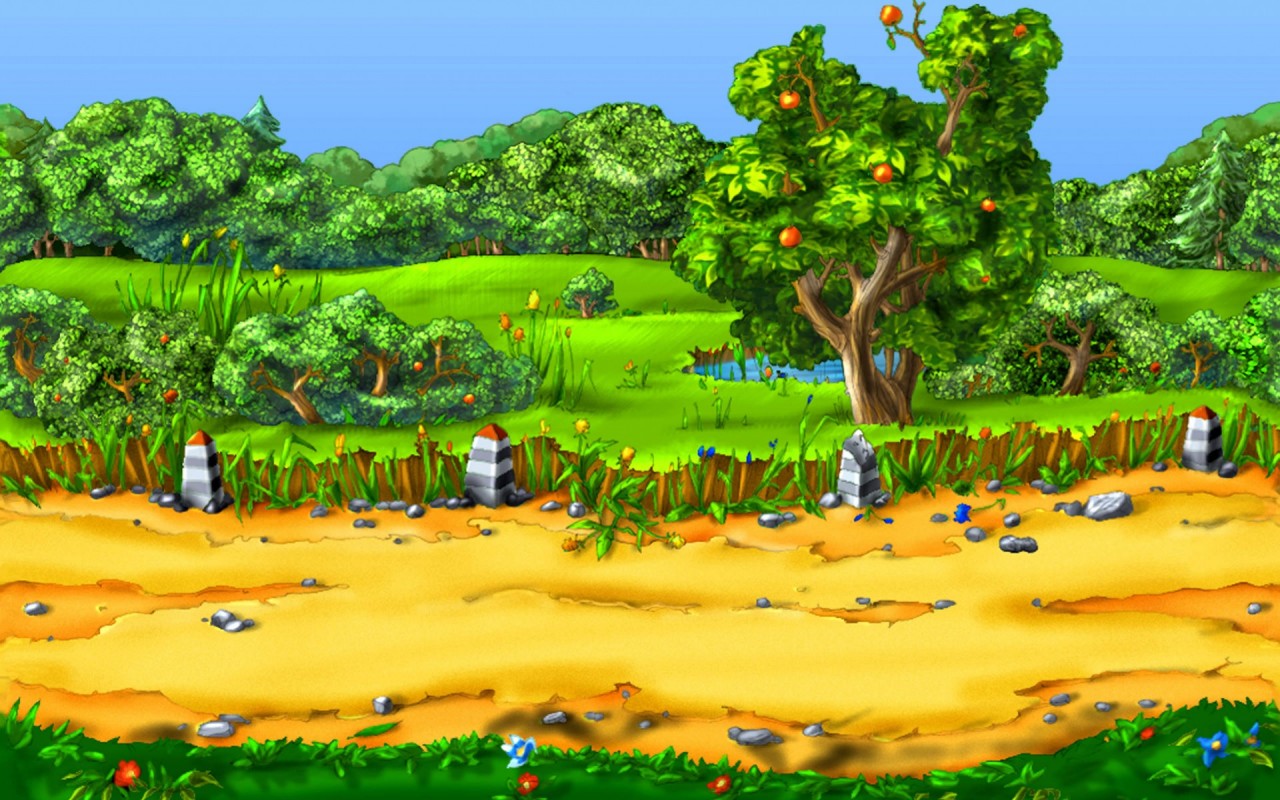 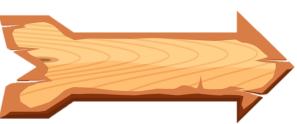 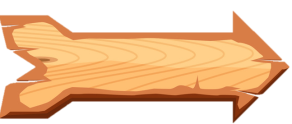 a x (b +c)=a x b + a x…
A.1
D.b
B.a
C.c
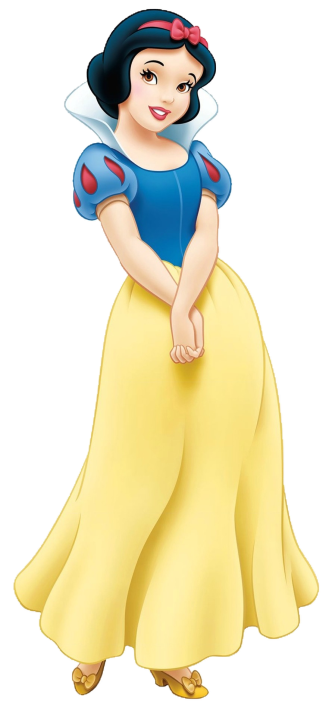 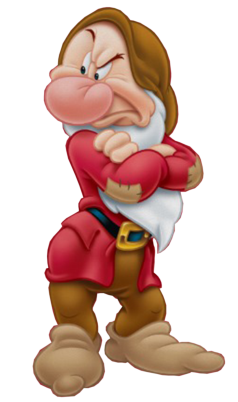 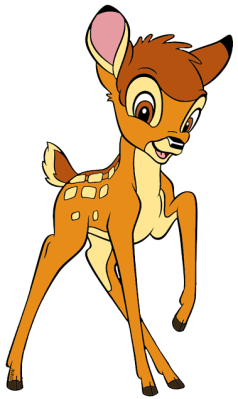 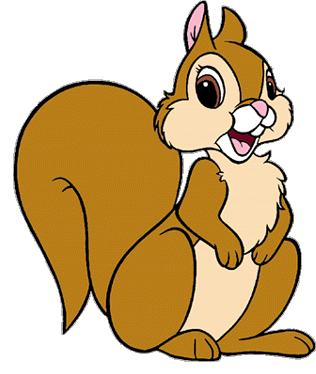 CTL ĐÚNG
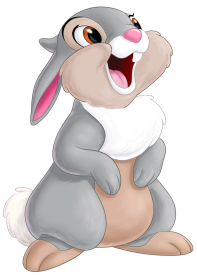 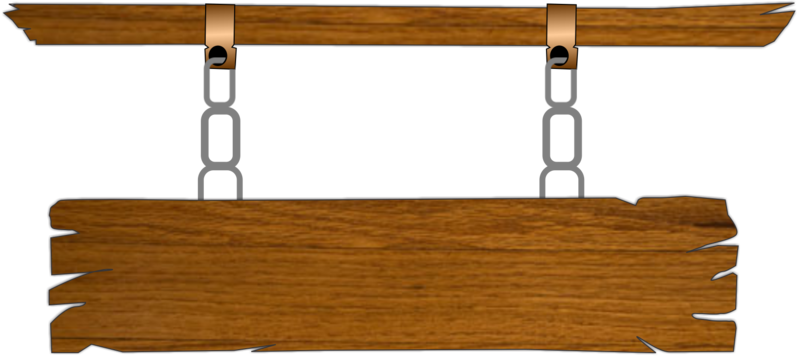 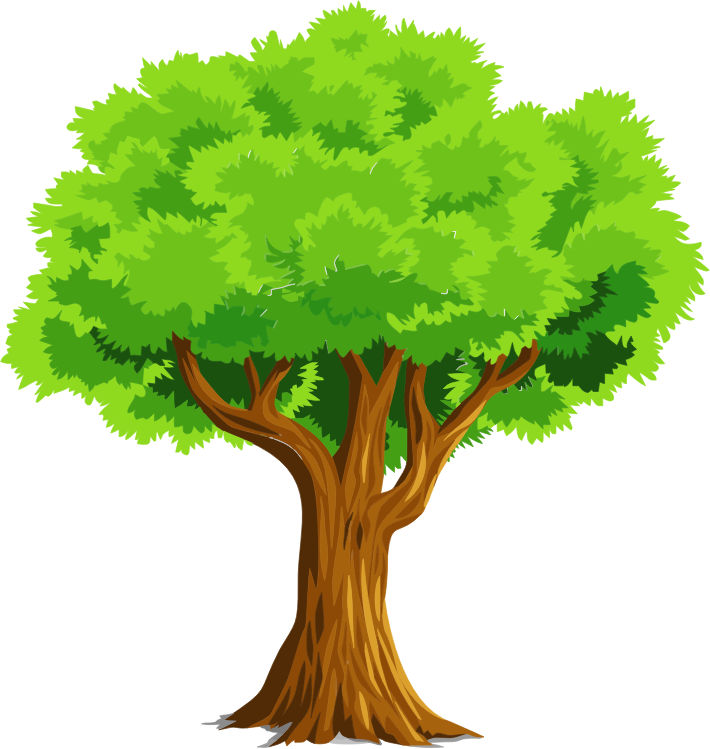 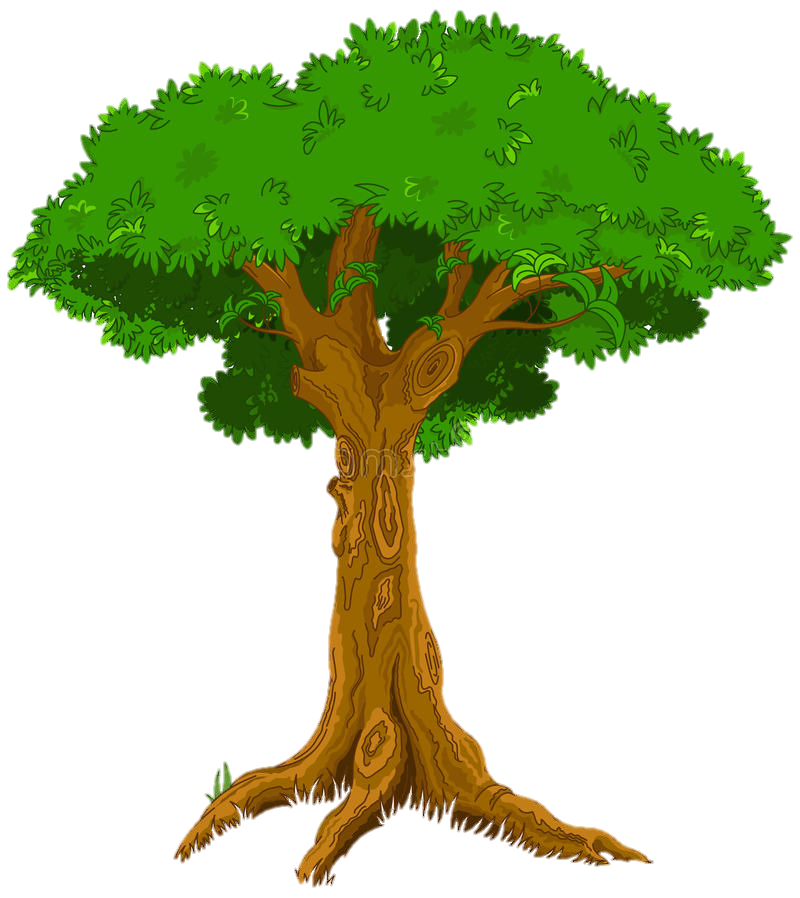 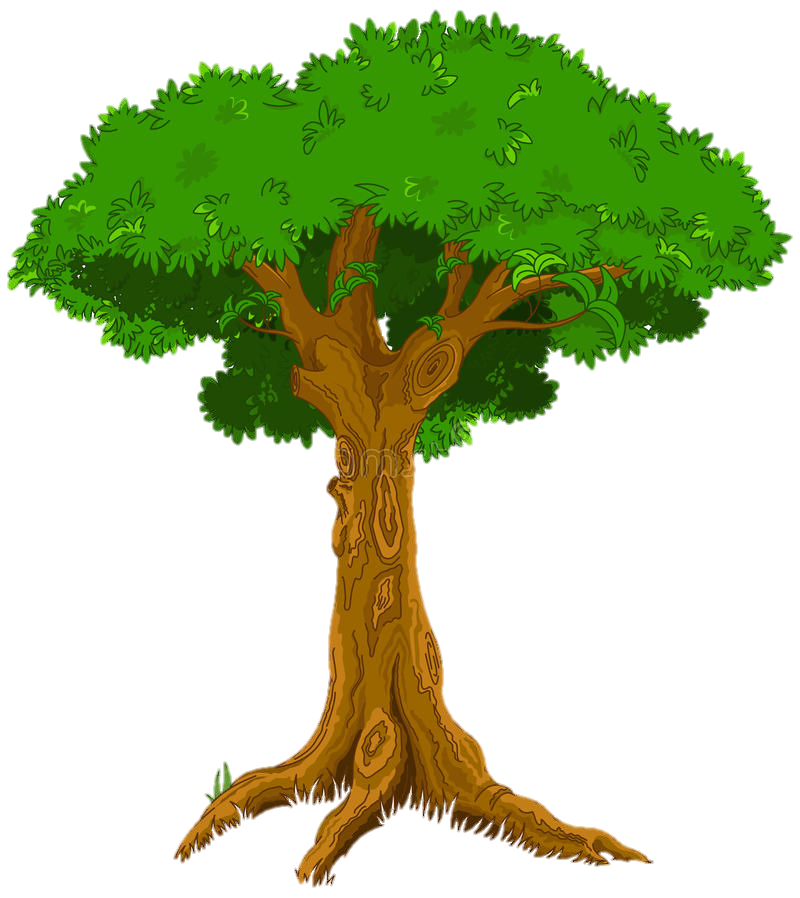 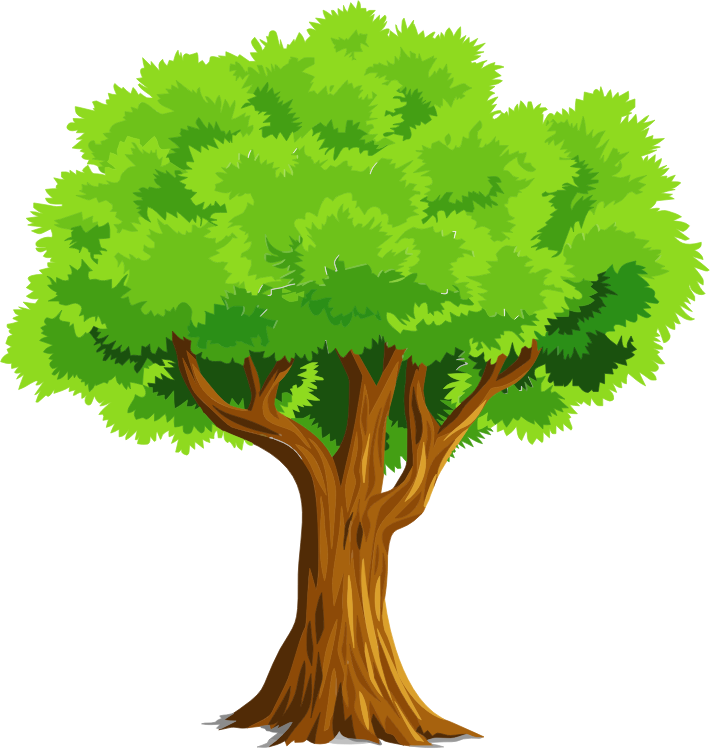 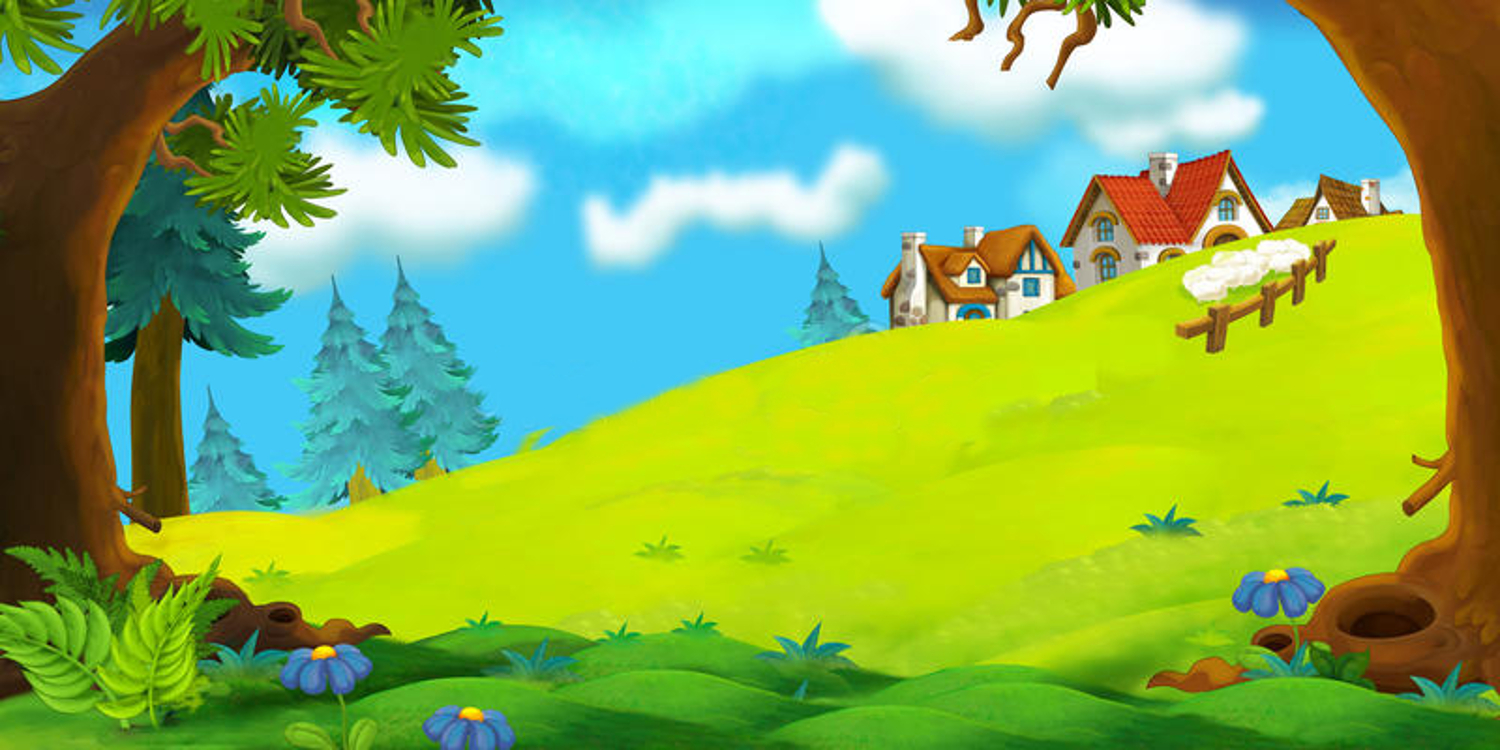 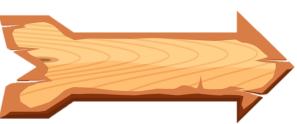 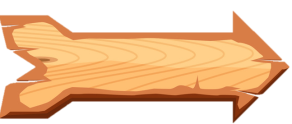 a : … = a
A. b
D. a
B. 1
C. 0
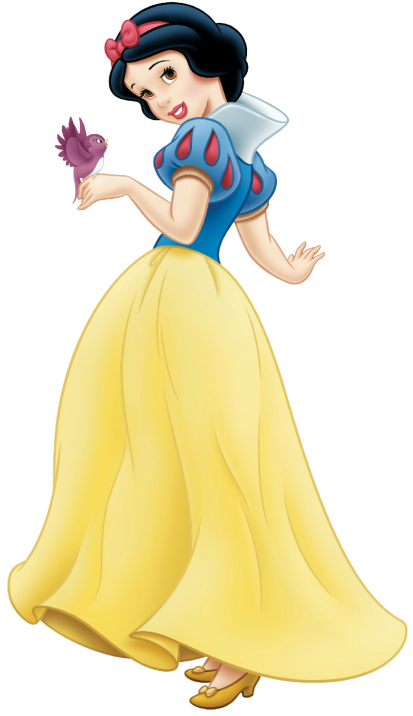 CTL ĐÚNG
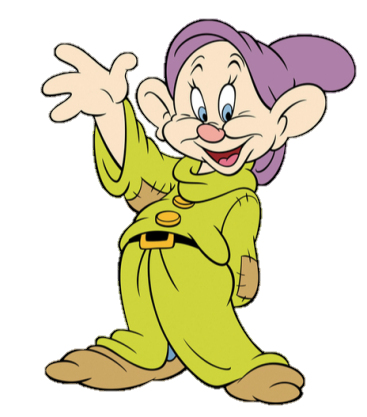 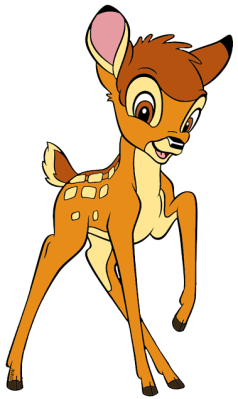 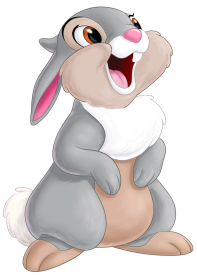 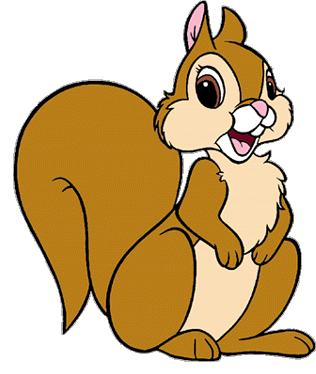 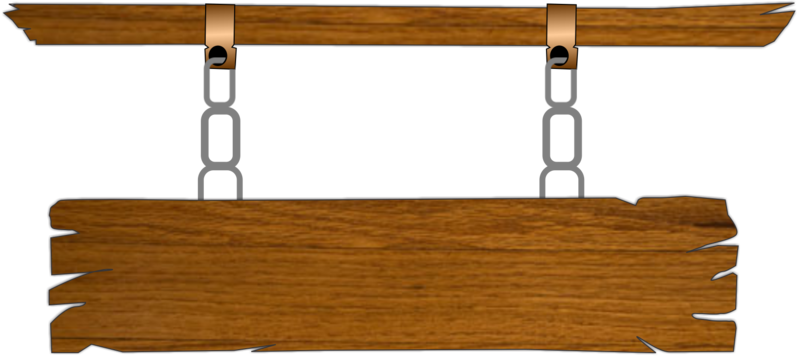 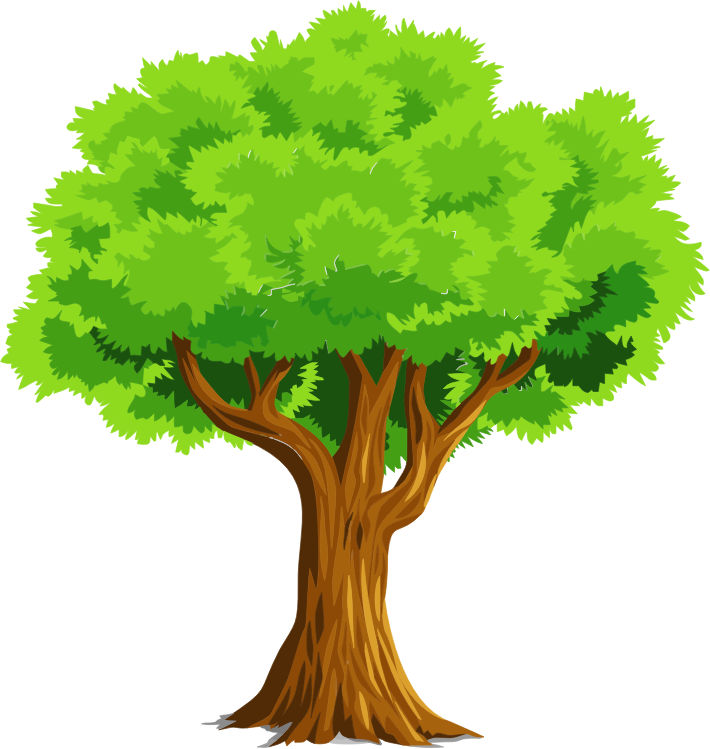 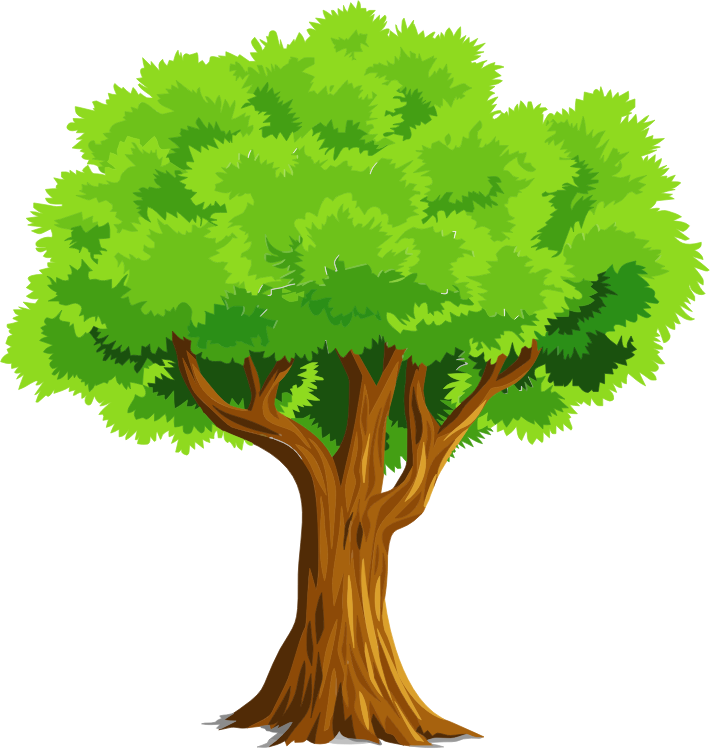 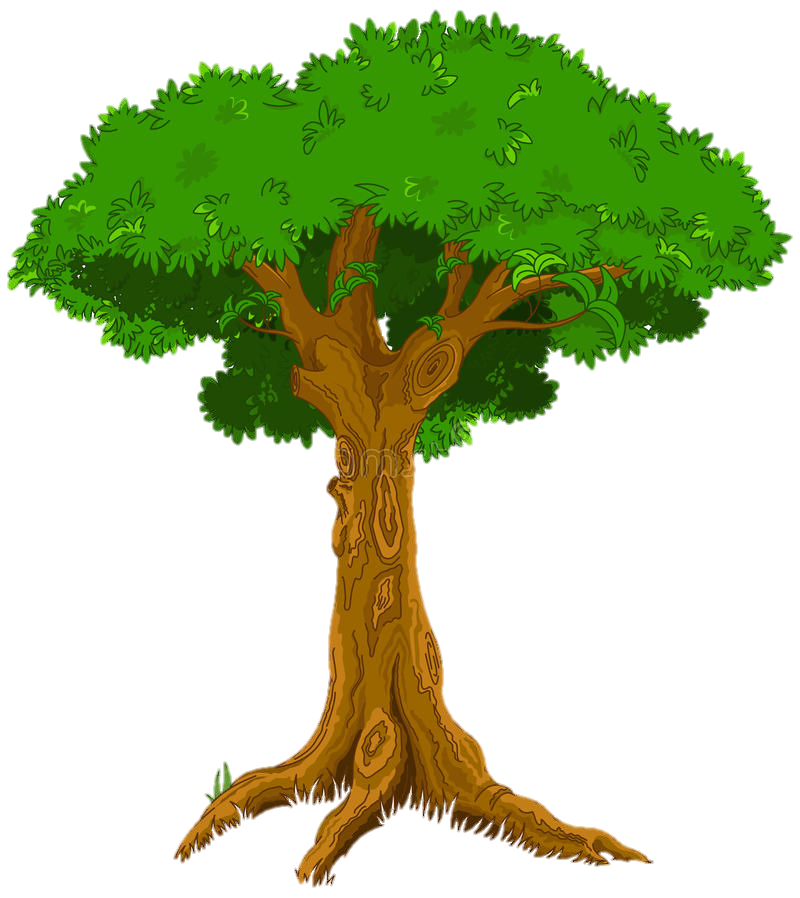 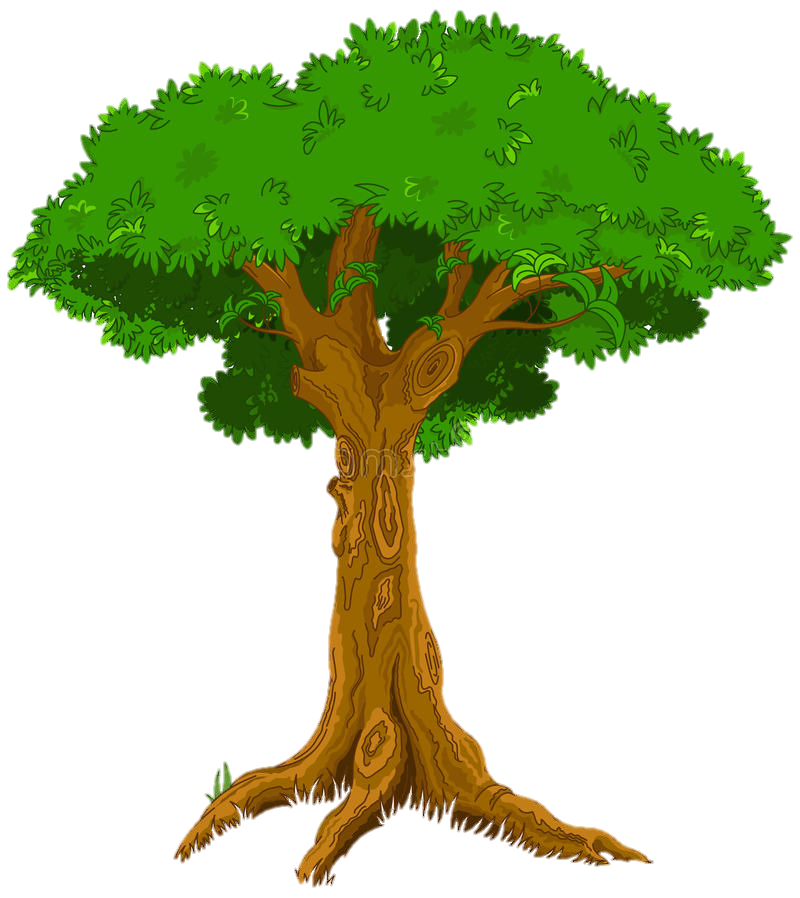 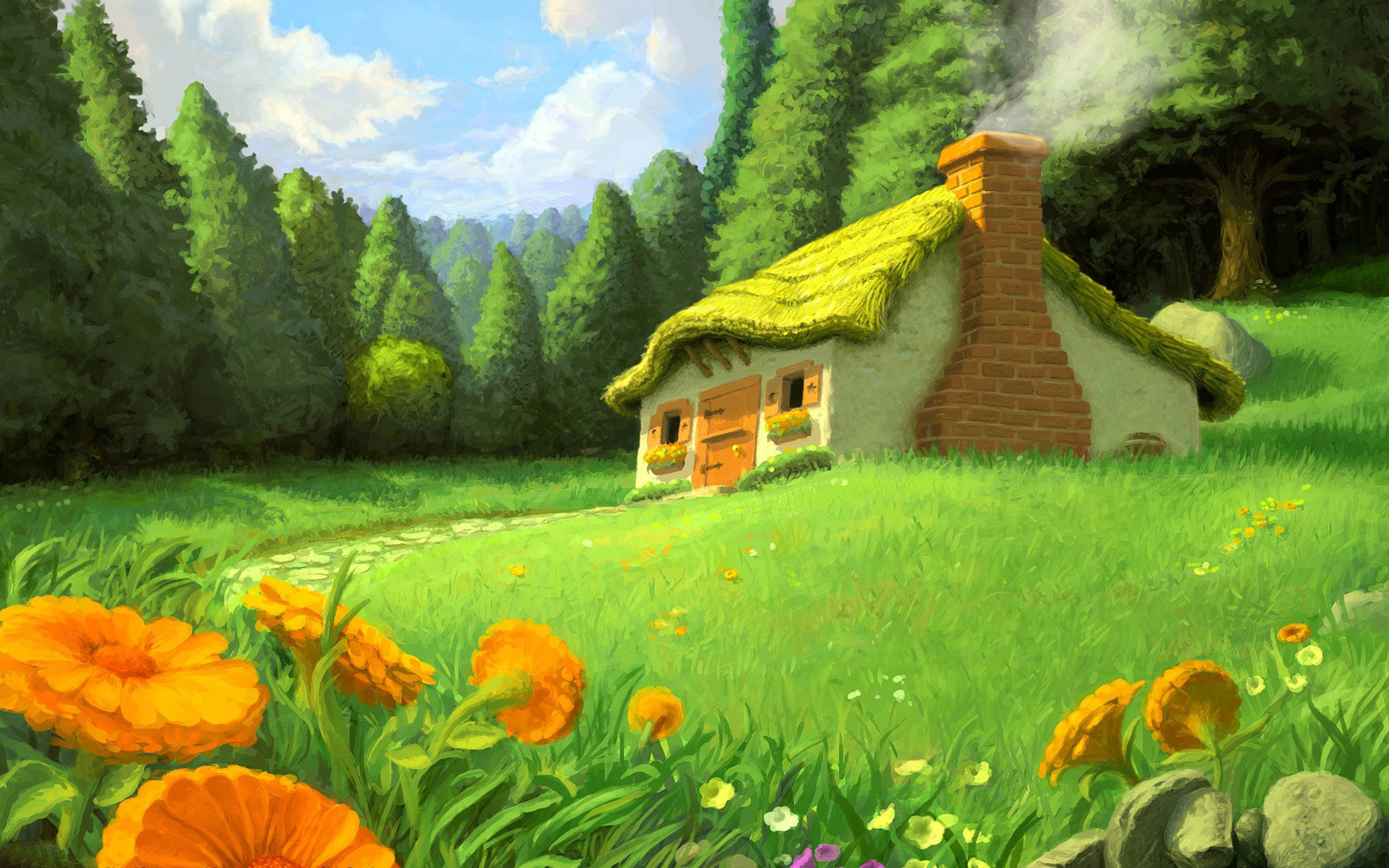 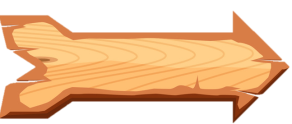 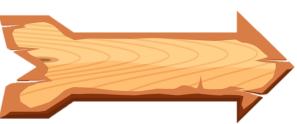 … : a = 1 ( a khác 0 )
A. c
D.a
B. 0
C. b
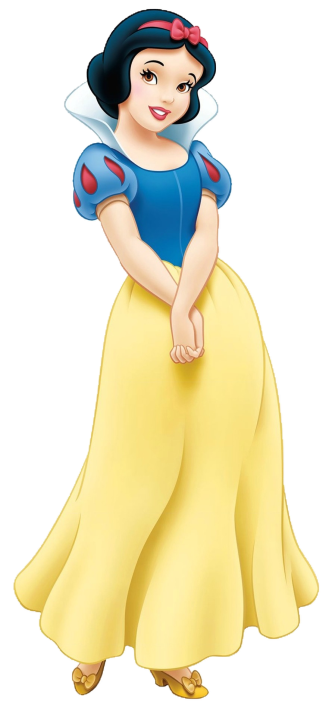 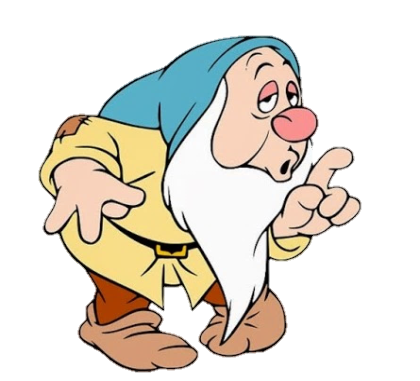 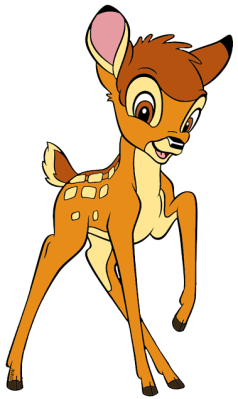 CTL ĐÚNG
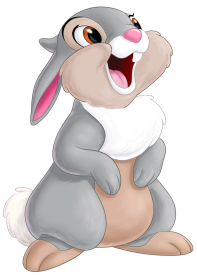 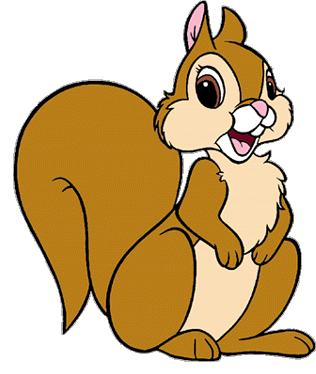 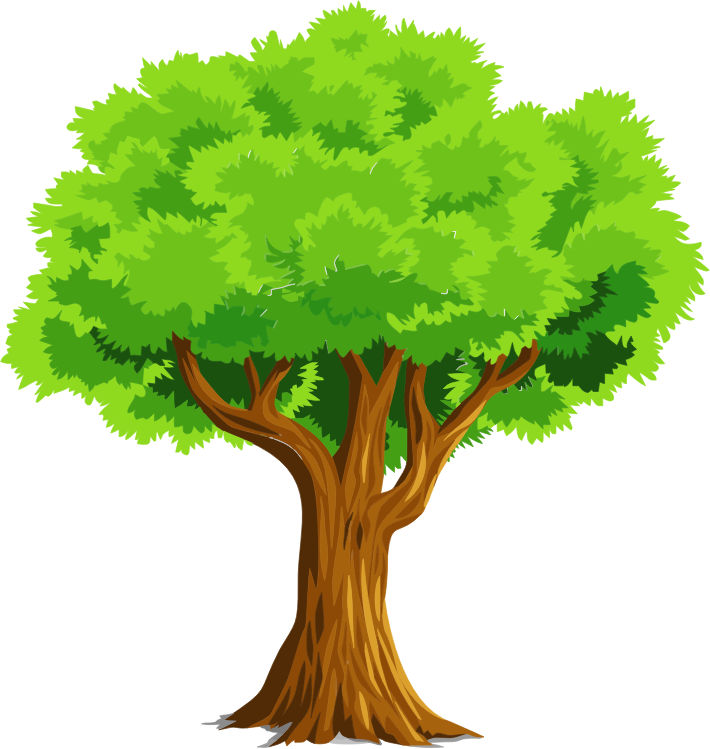 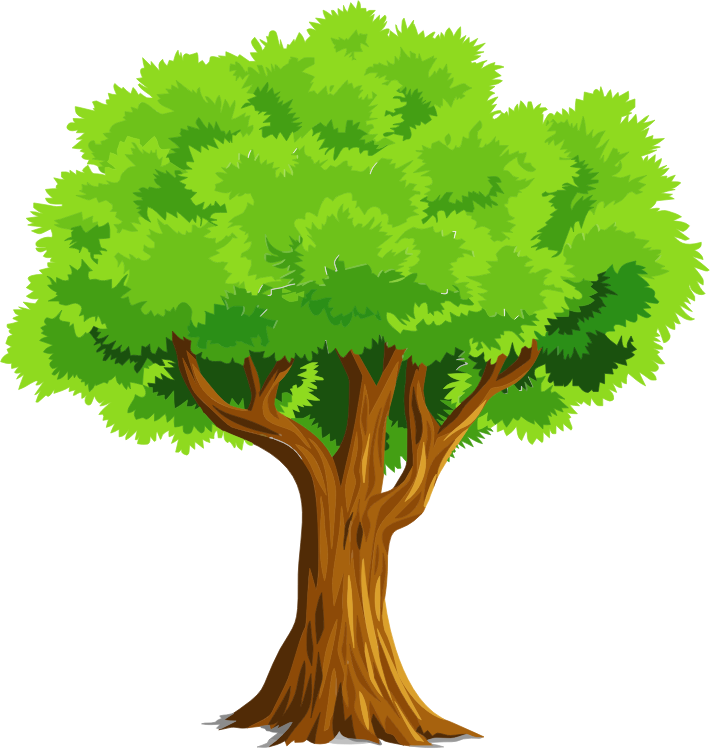 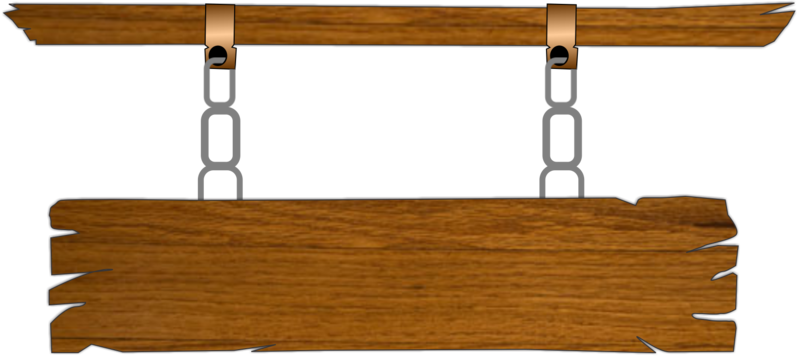 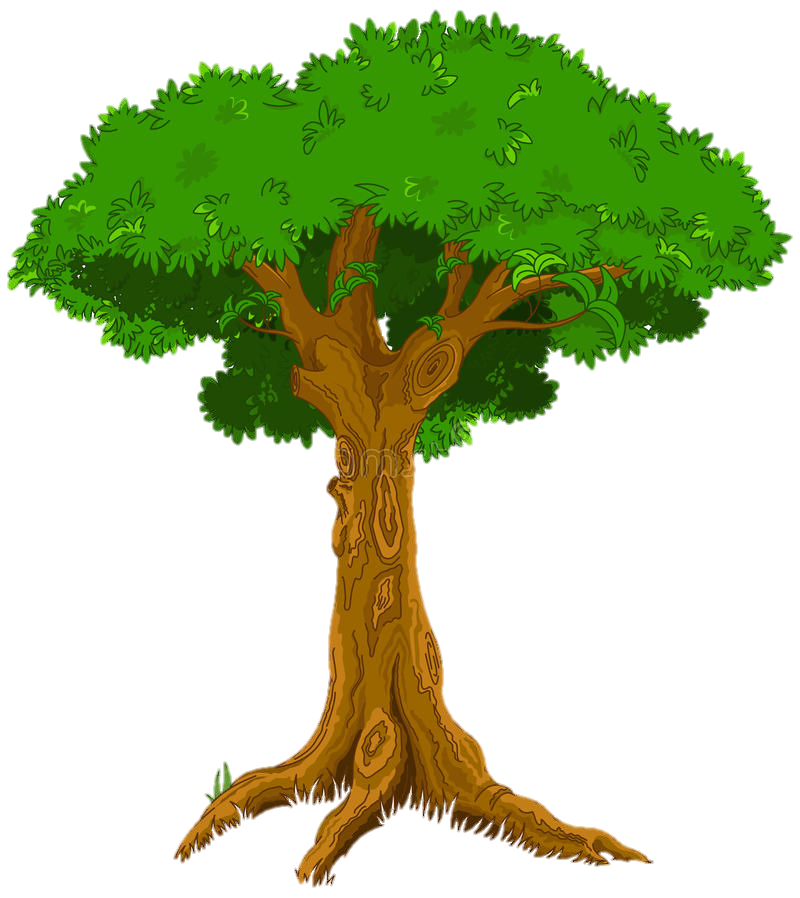 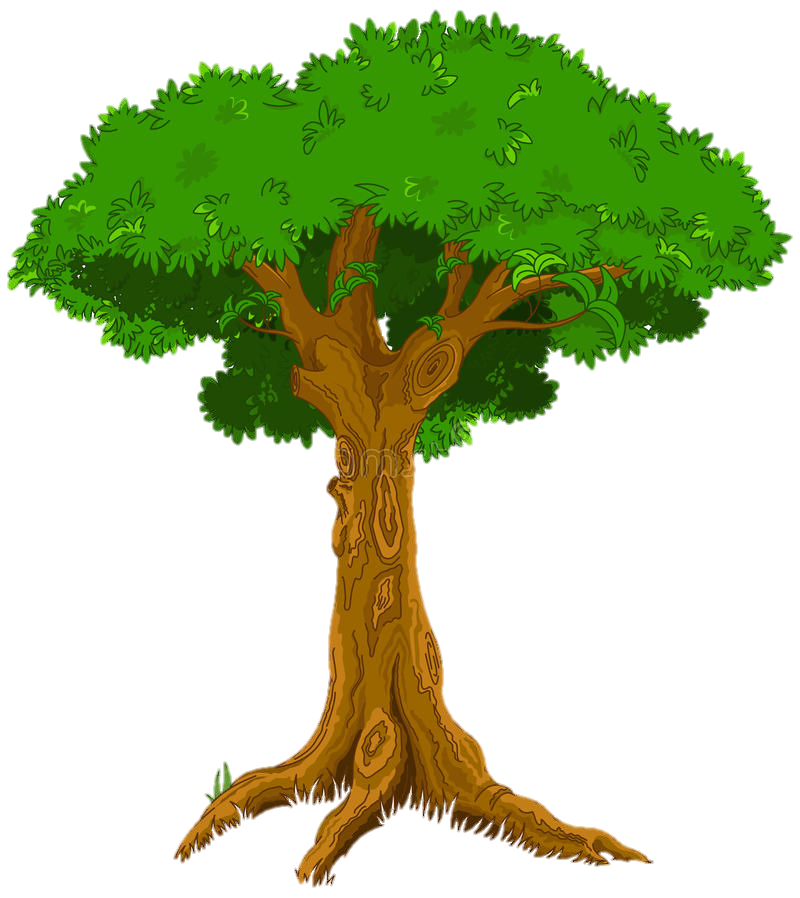 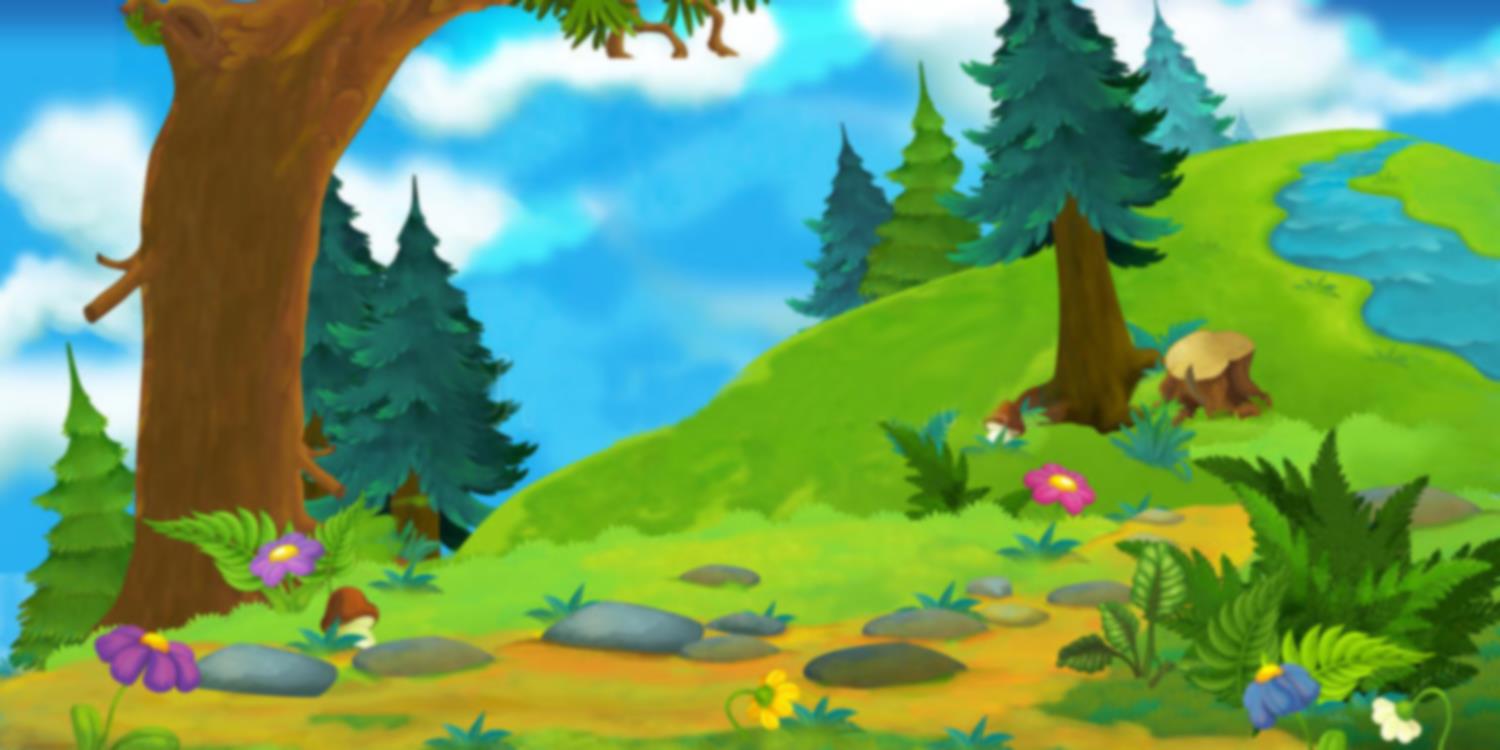 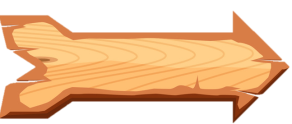 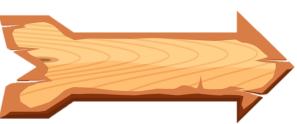 … : a = 0 ( a khác 0  )
A. 1
D. b
B. 0
C. a
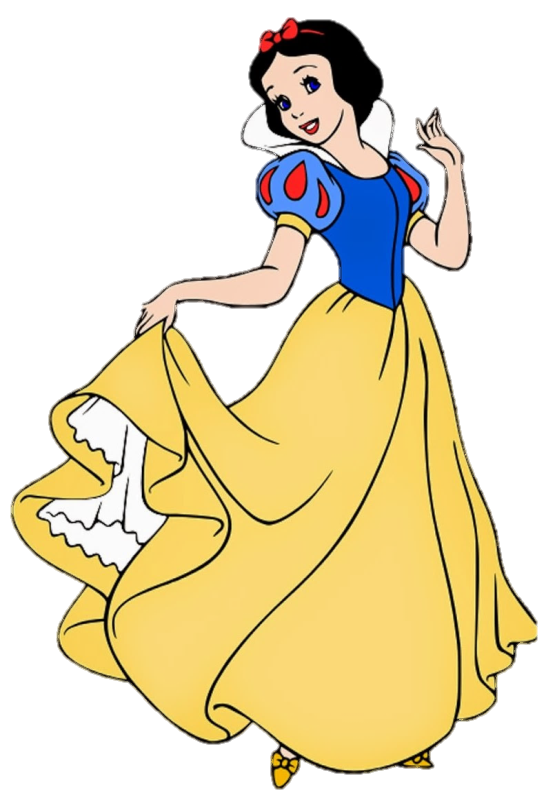 CTL ĐÚNG
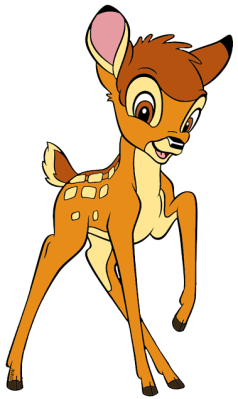 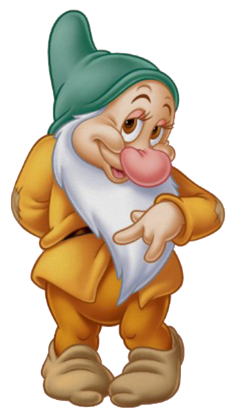 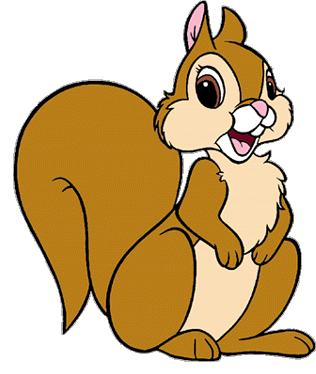 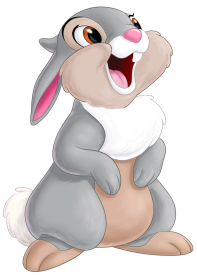 Bài 4:
13500
=
13 500		……….	135 x 100
26 x 11	……….	280
1600 : 10 	……….	1006
<
>
=
286
>
<
160
Bài 4:
>
257		….….	8762 x 0
320 : (16 x 2)……..	320 : 16 : 2
15 x 8 x 37	……….	37 x 15 x 8
<
>
=
=
=
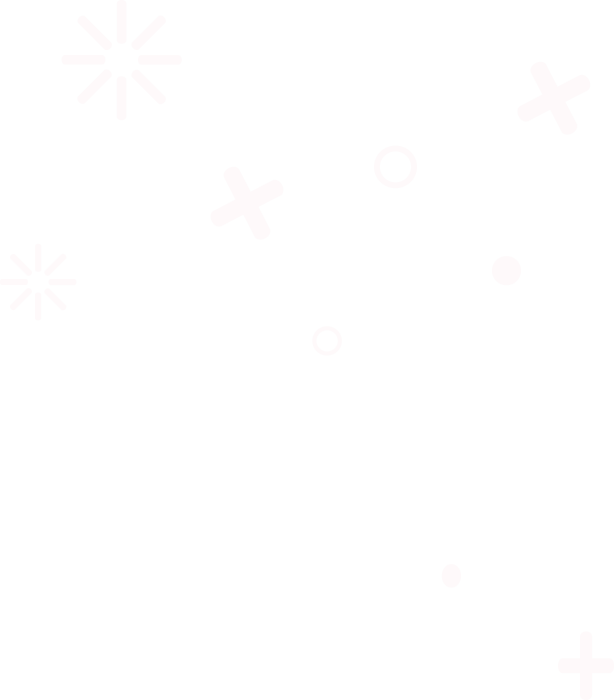 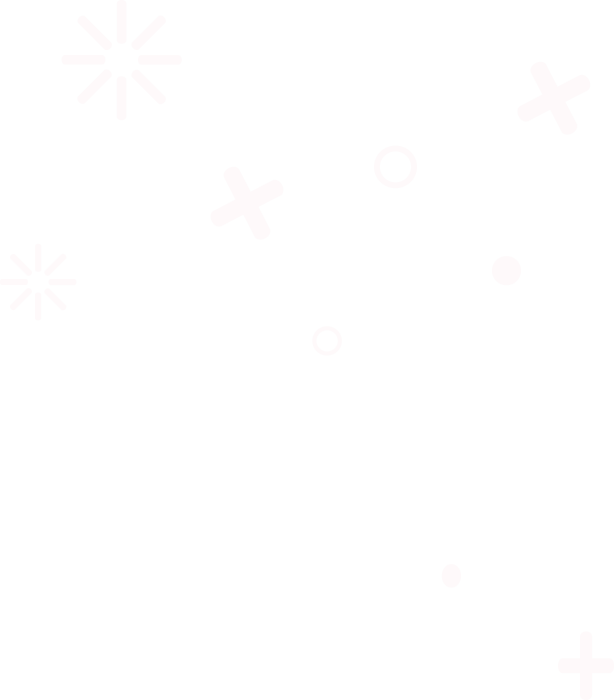 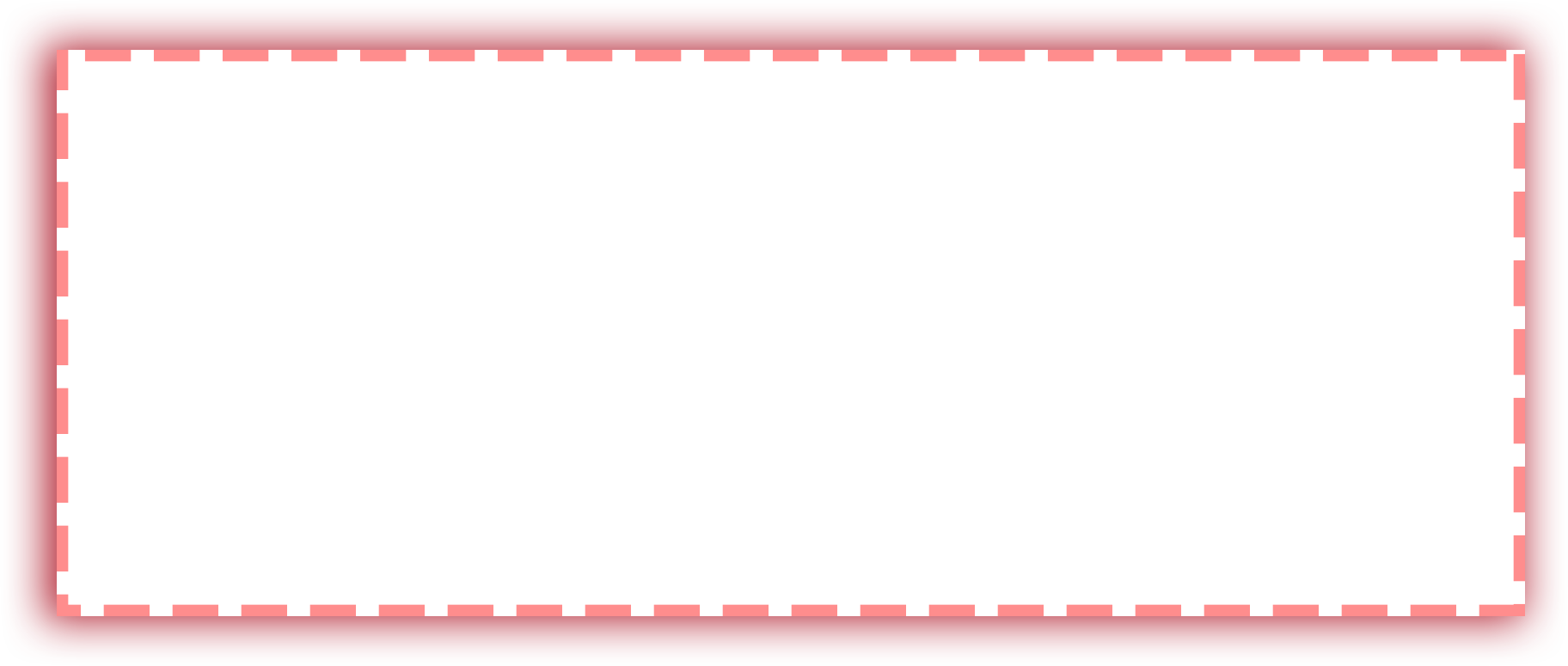 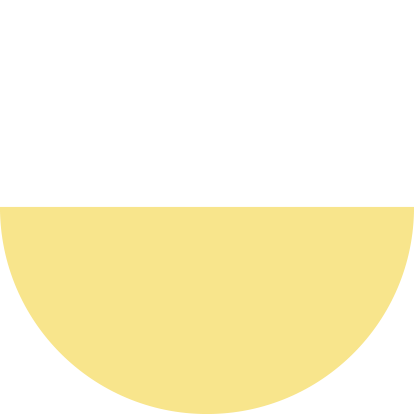 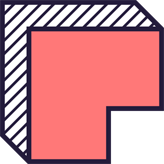 Bài 5: Một ô tô cứ đi  12 km thì tiêu hao hết 1 lít xăng, giá tiền 1lít xăng là 7500 đồng.Tính số tiền phải mua xăng để ô tô đó đi được quãng đường là 180 km.
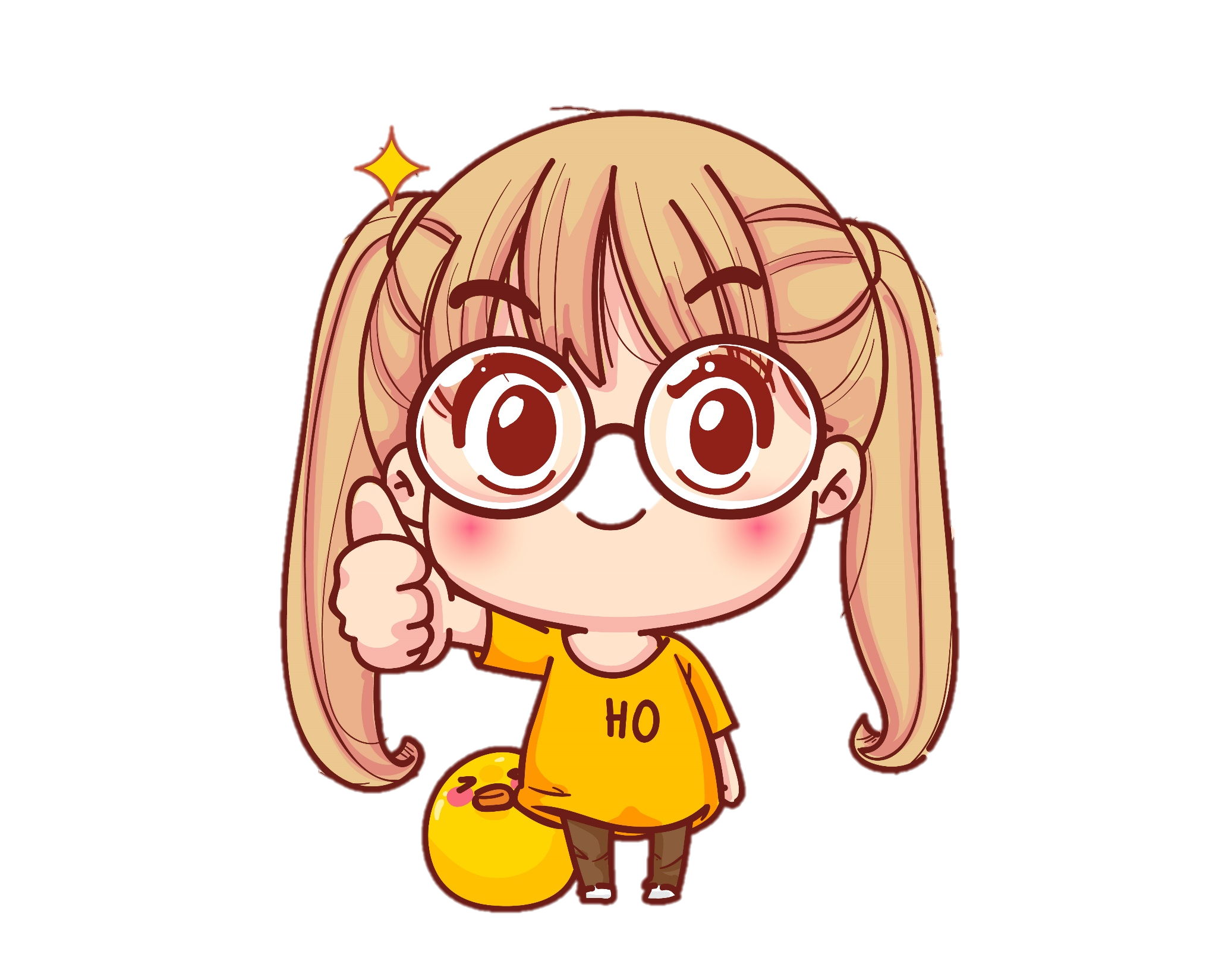 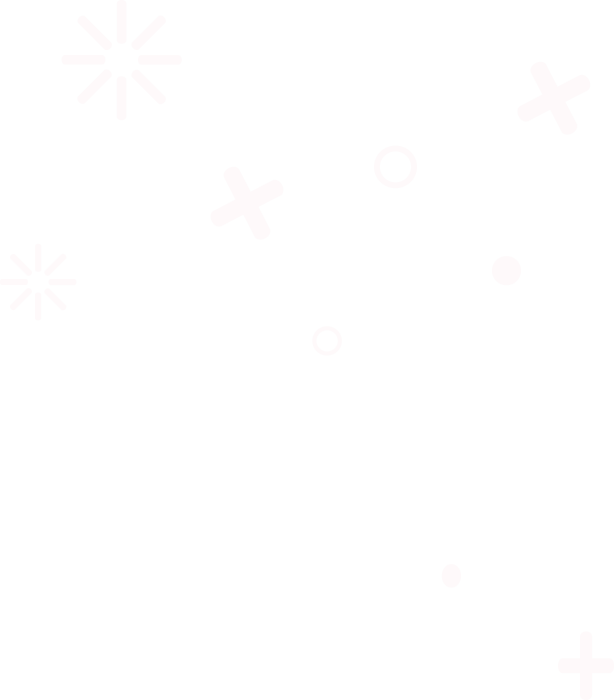 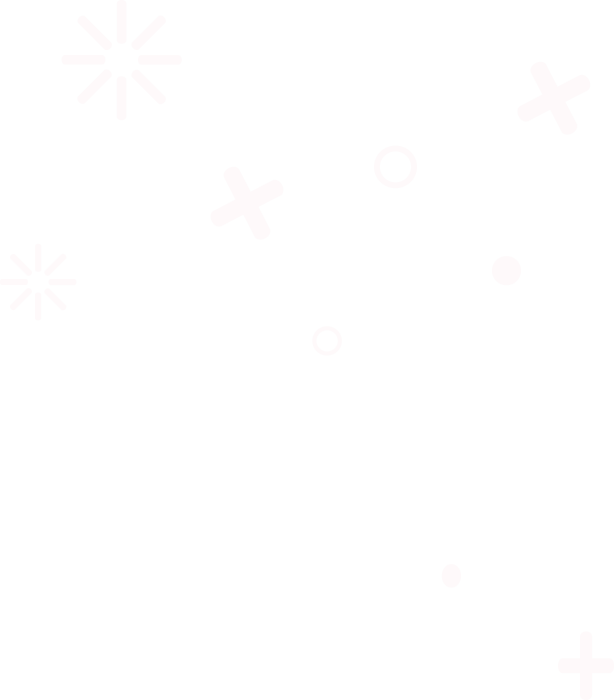 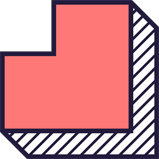 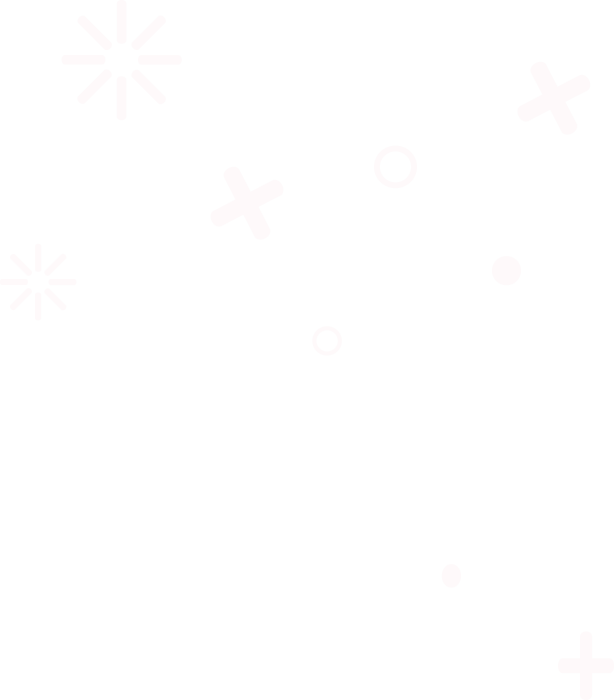 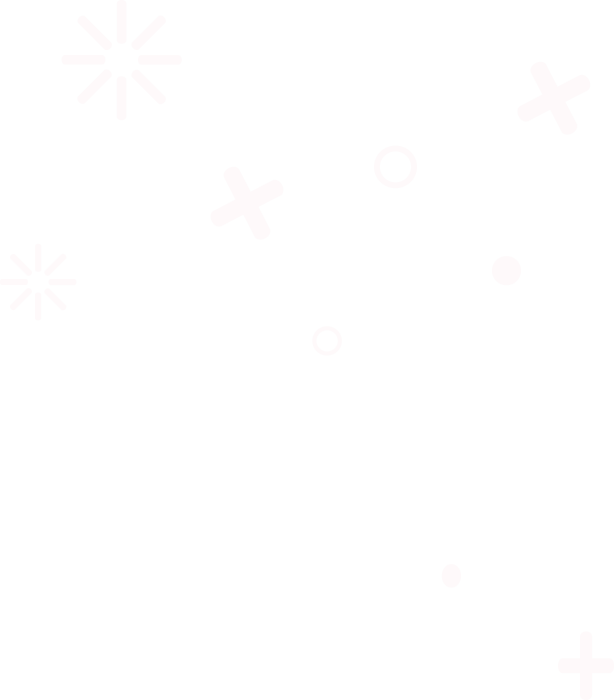 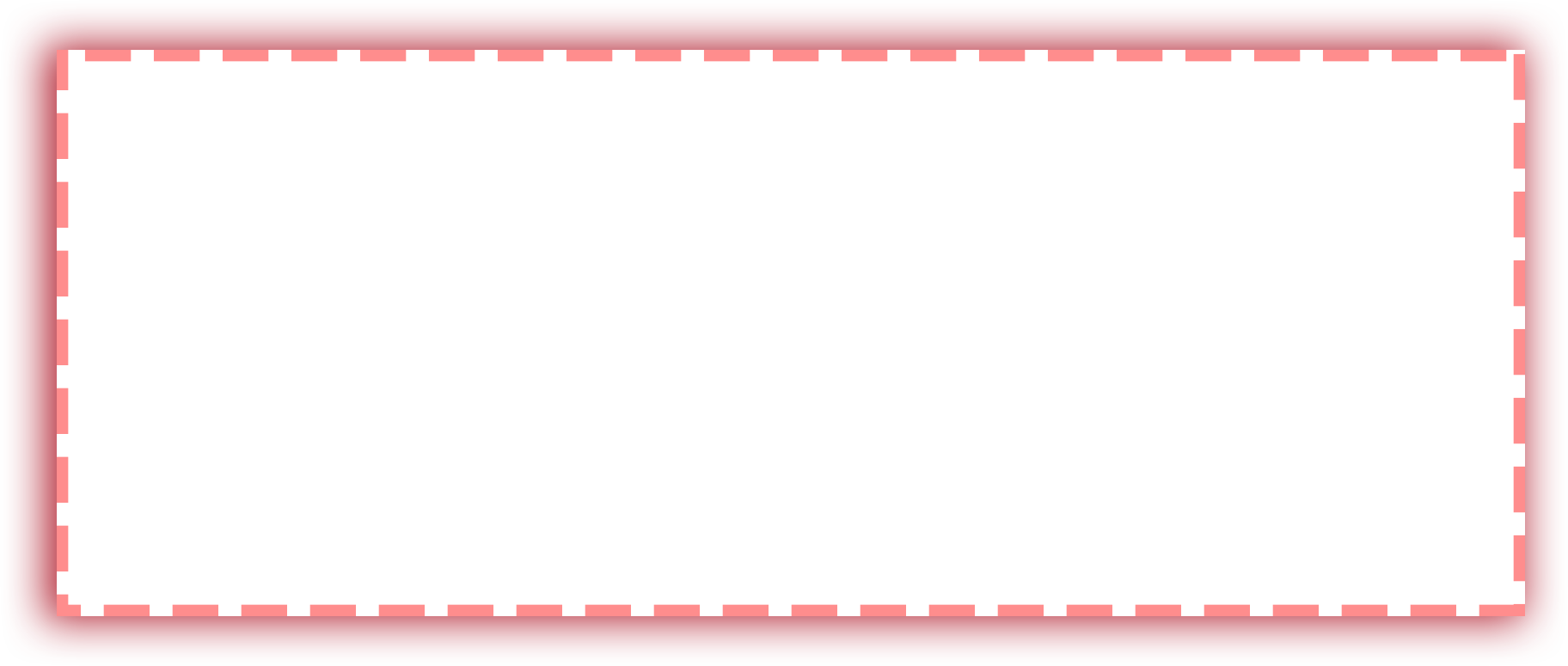 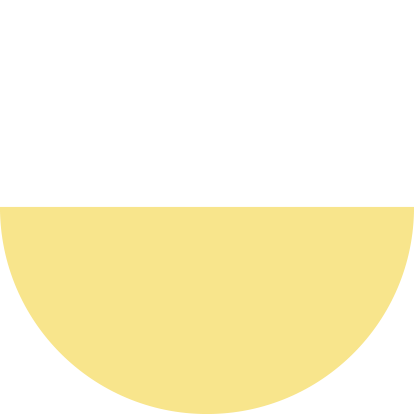 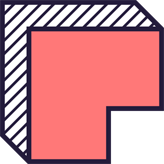 Bài 5: Một ô tô cứ đi  12 km thì tiêu hao hết 1 lít xăng, giá tiền 1lít xăng là 7500 đồng.Tính số tiền phải mua xăng để ô tô đó đi được quãng đường là 180 km.
Bài giải:
Tóm tắt:
12km : 1 lít xăng : 7500 đồng 
180km: ...............? đồng
Số lít xăng ô tô đó đi hết quãng đường là:
 : 12  = 15 ( lít )
Số tiền phải mua xăng để ô tô đó đi hết quãng đường là:
7500 x 15 = 112 500 (đồng )
Đáp số: 112 500 đồng
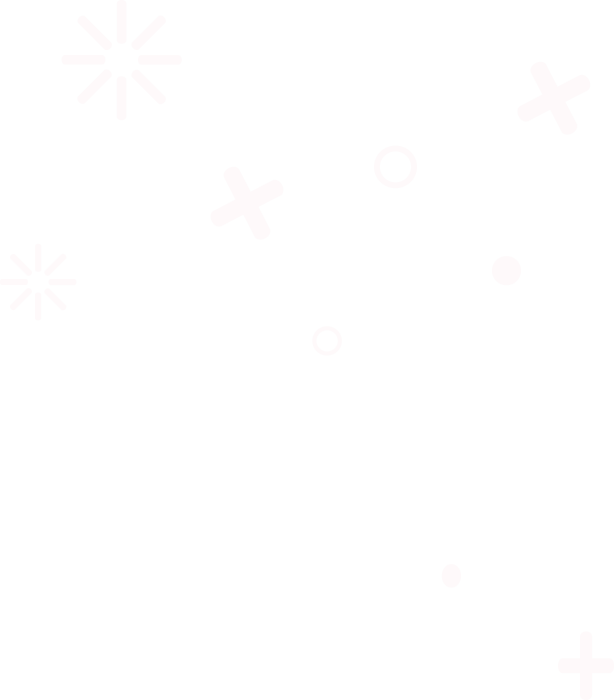 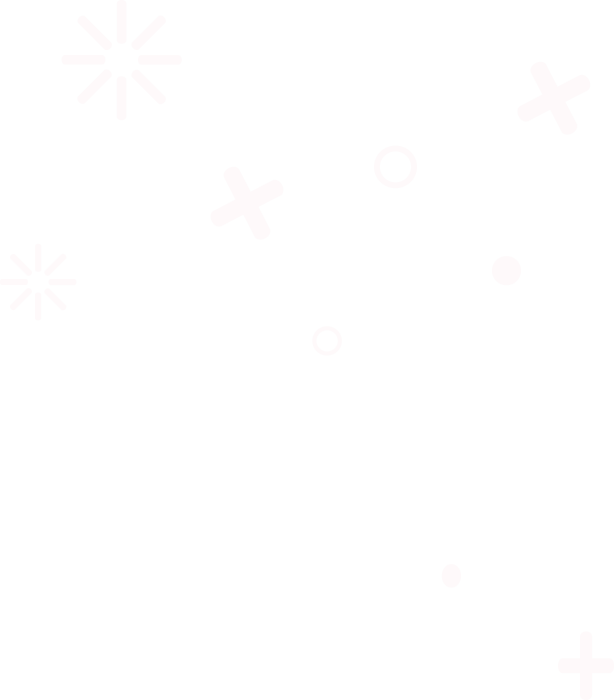 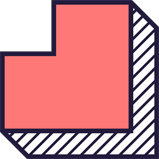 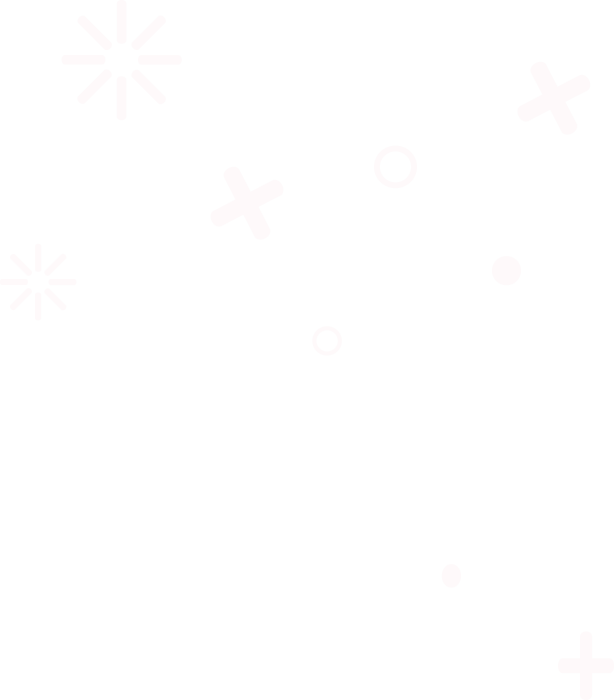 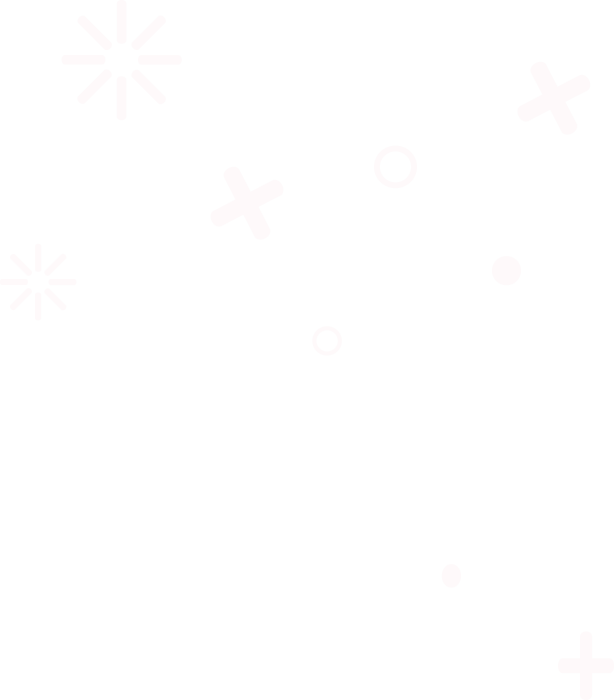 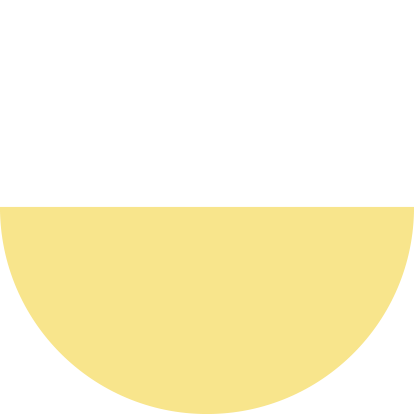 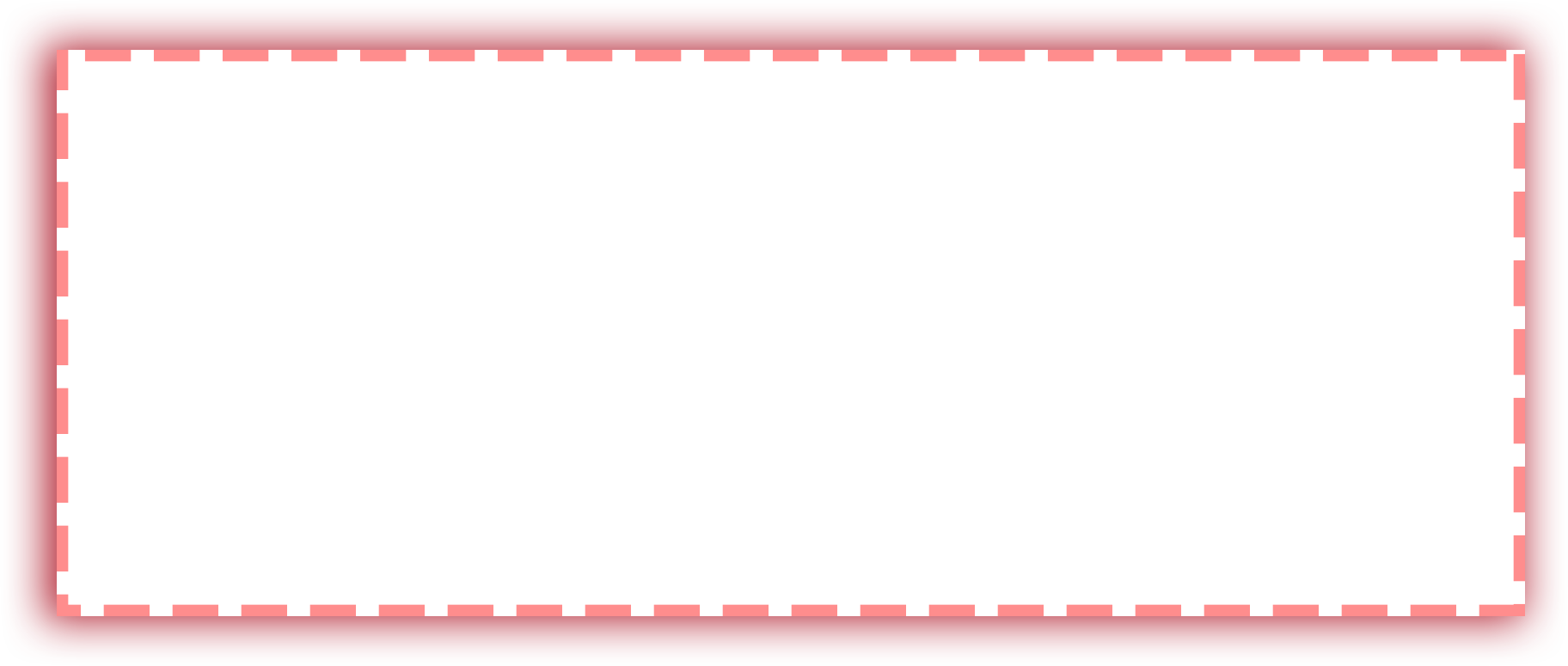 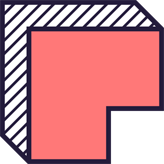 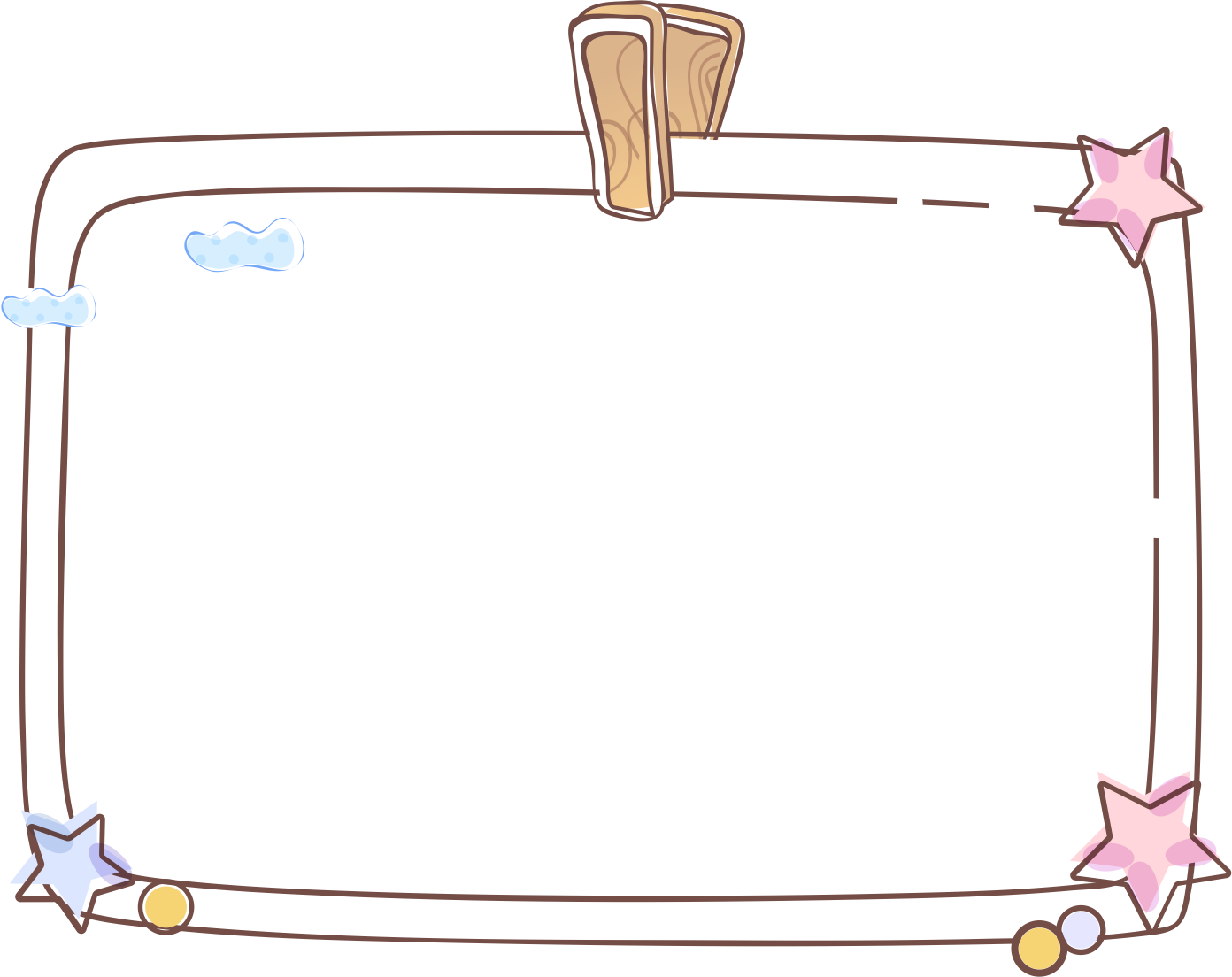 CỦNG CỐ - DẶN DÒ
Về nhà xem lại bài 
Chuẩn bị: ÔN TẬP VỀ CÁC PHÉP TÍNH VỚI SỐ TỰ NHIÊN (TIẾP THEO) SGK/164
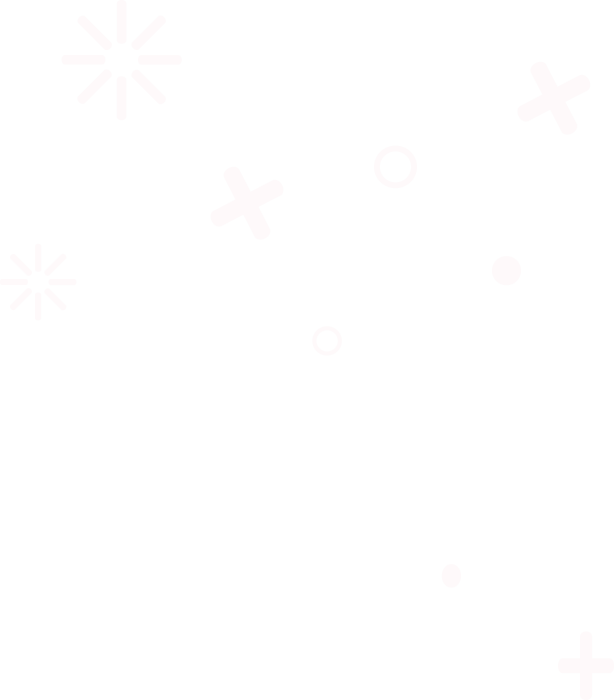 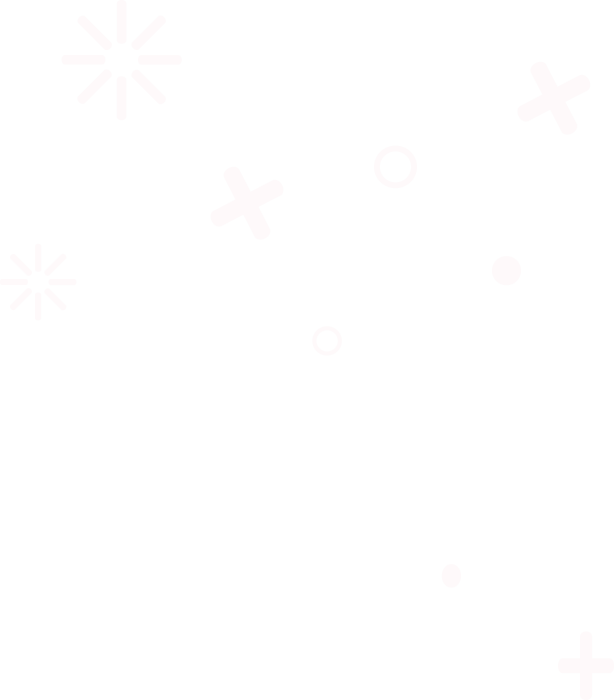 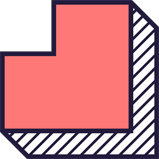 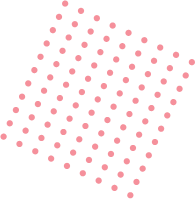 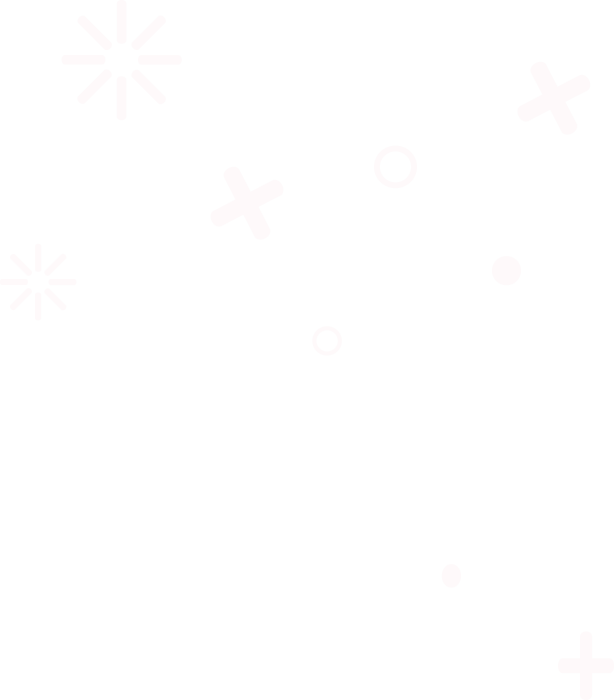 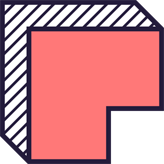 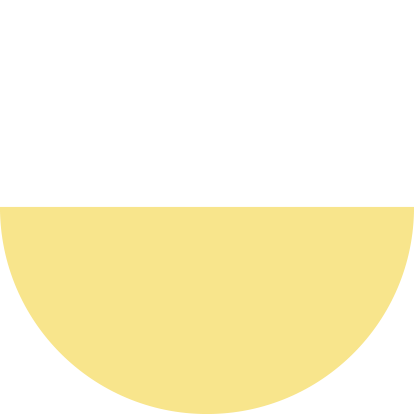 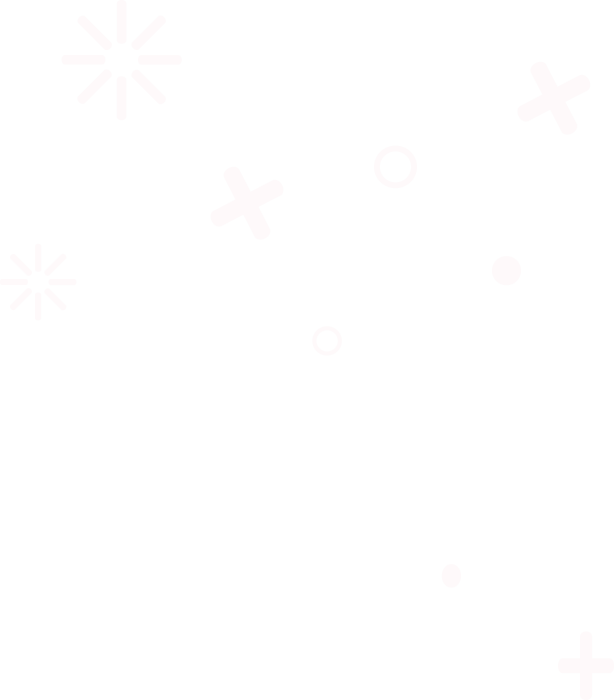 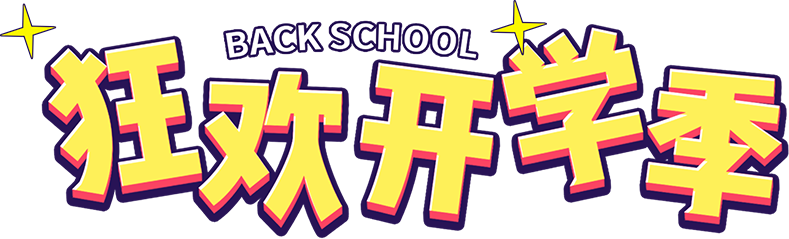 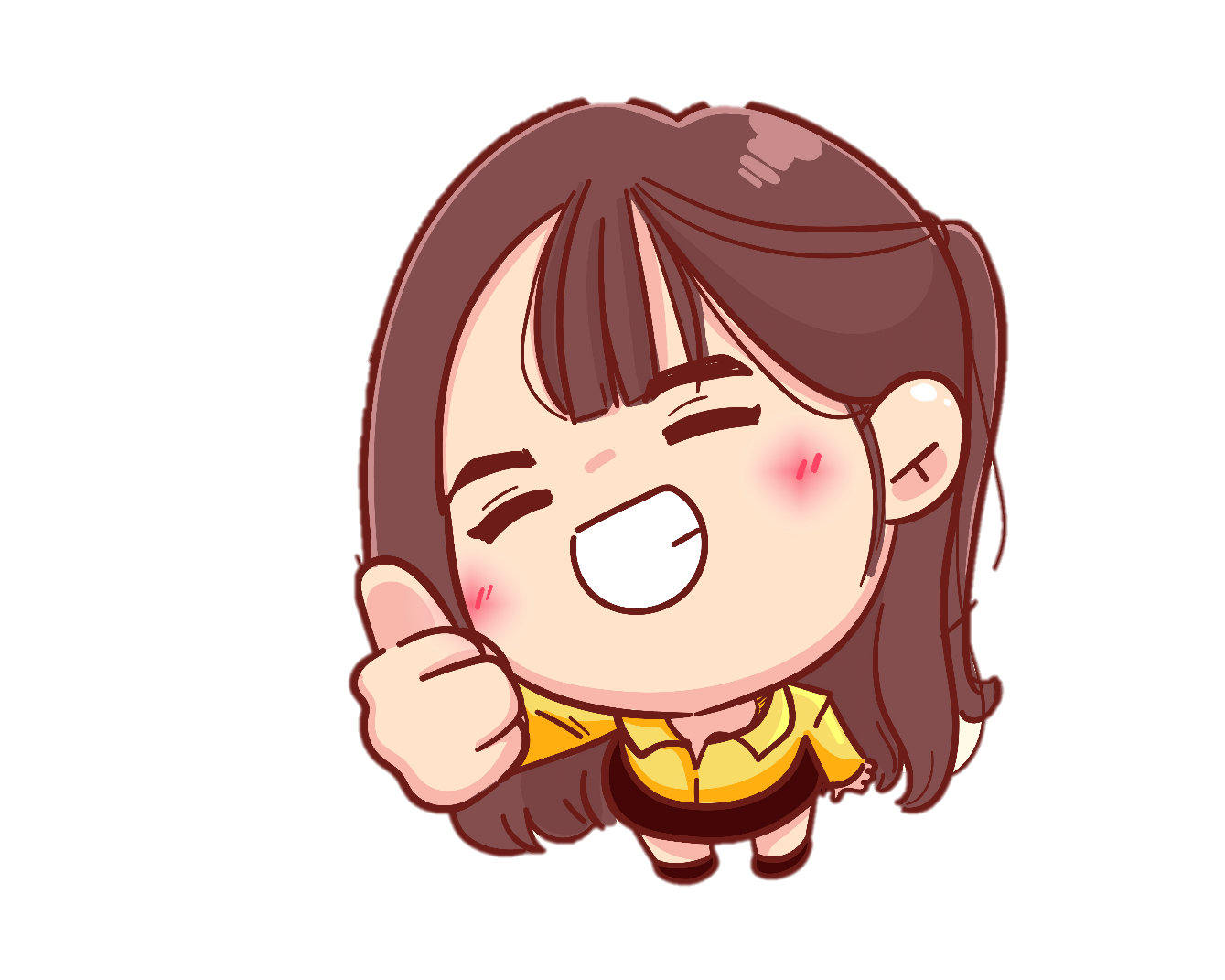 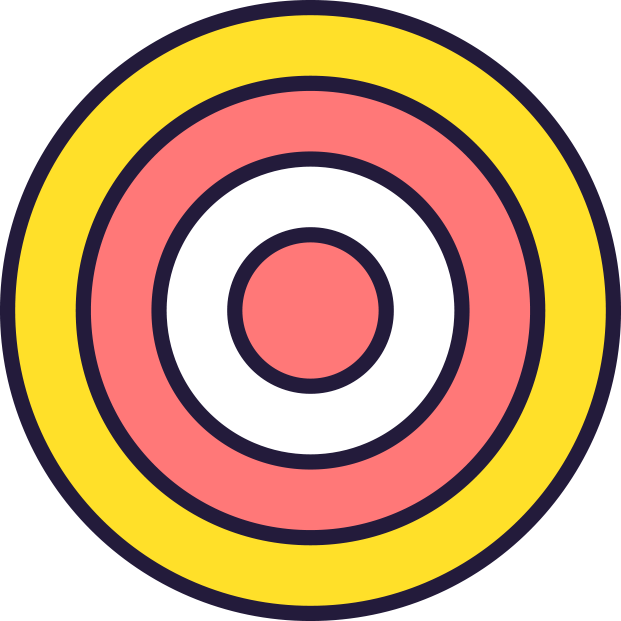 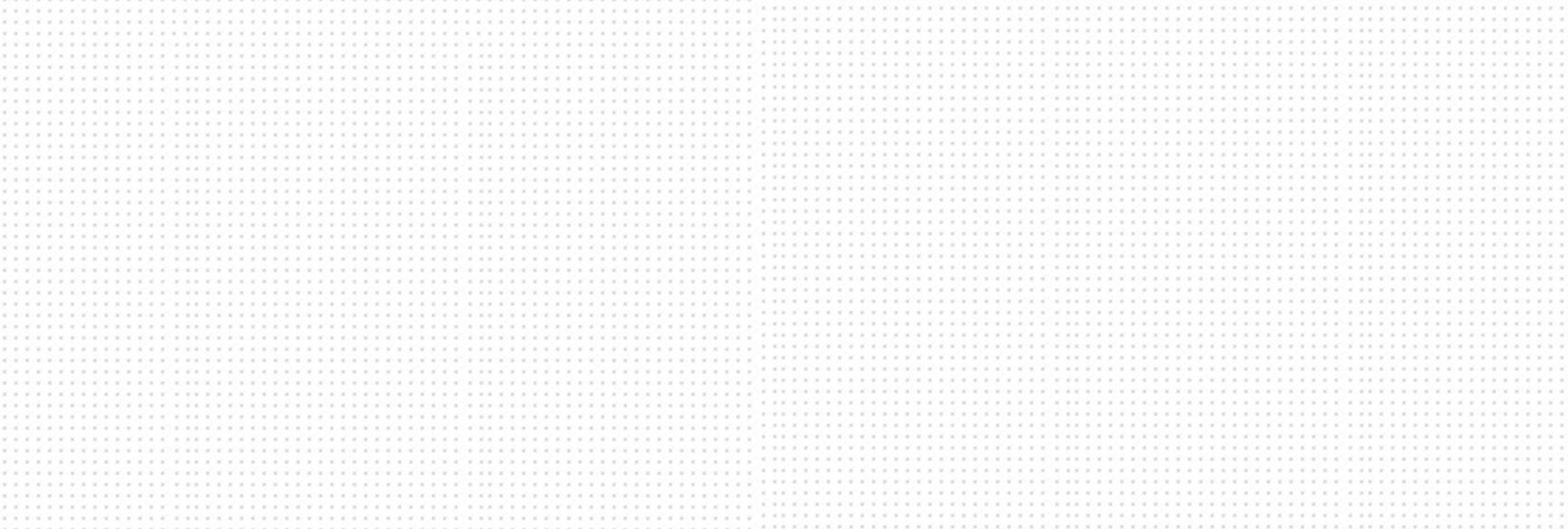 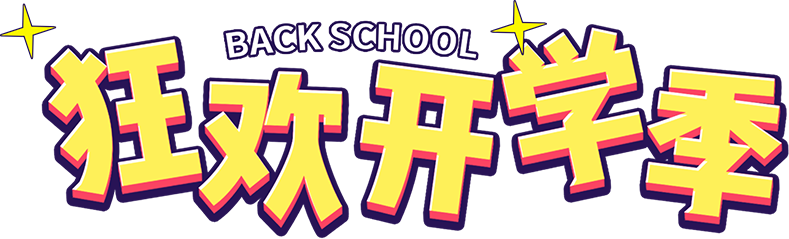 Tạm
biệt
Tạm
biệt